Thứ tư ngày 26 tháng 2 năm 2025
Toán
Đề-xi-mét khối (tiết 1)
By: Hồng Linh
MĂNG NON – TÀI LIỆU TIỂU HỌC
Mời truy cập: MĂNG NON- TÀI LIỆU TIỂU HỌC | Facebook
SĐT ZALO : 0382348780 (Cảm)  – 0905919065  (Linh)
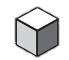 = 1 cm3
By: Hồng Linh
Em hãy xác định thể tích các hình dưới đây:
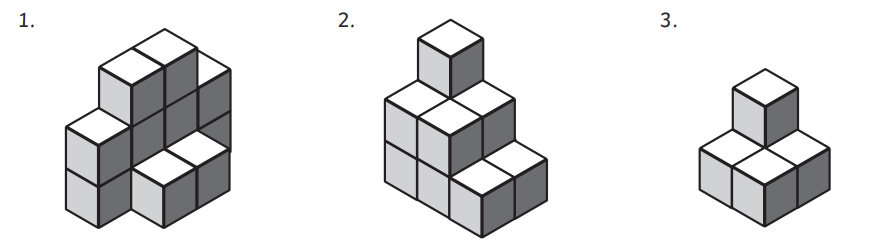 11 cm3
5 cm3
12 cm3
MĂNG NON – TÀI LIỆU TIỂU HỌC
Mời truy cập: MĂNG NON- TÀI LIỆU TIỂU HỌC | Facebook
SĐT ZALO : 0382348780 (Cảm)  – 0905919065  (Linh)
Theo xăng-ti-mét khối.
Có đơn vị khác để đo thể tích không?
Đo thể tích bể cá theo đơn vị nào?
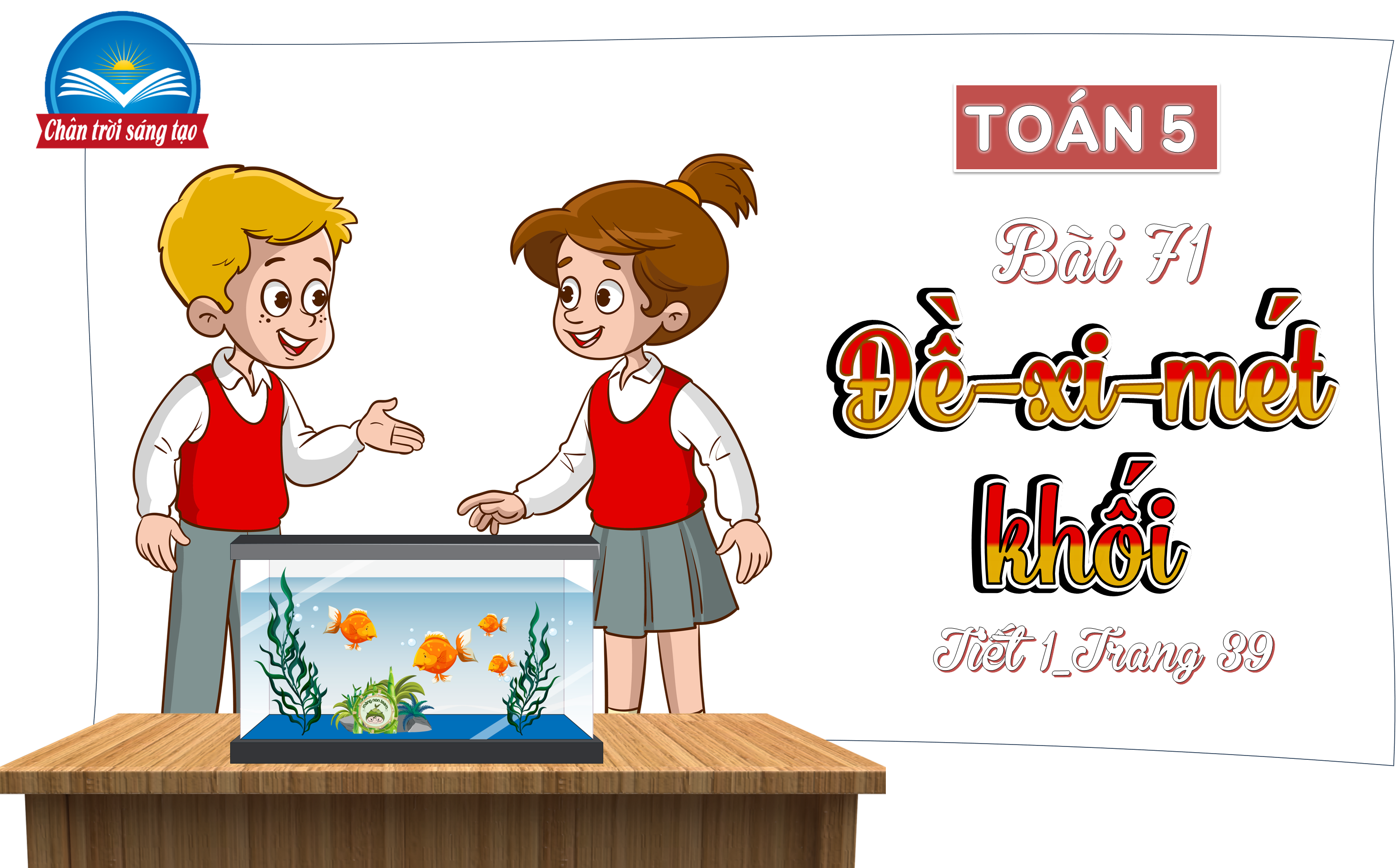 By: Hồng Linh
MĂNG NON – TÀI LIỆU TIỂU HỌC
Mời truy cập: MĂNG NON- TÀI LIỆU TIỂU HỌC | Facebook
SĐT ZALO : 0382348780 (Cảm)  – 0905919065  (Linh)
By: Hồng Linh
MĂNG NON – TÀI LIỆU TIỂU HỌC
Mời truy cập: MĂNG NON- TÀI LIỆU TIỂU HỌC | Facebook
SĐT ZALO : 0382348780 (Cảm)  – 0905919065  (Linh)
Đề-xi-mét khối
Đề-xi-mét khối là một đơn vị đo thể tích.
  Đề-xi-mét khối viết tắt là dm3.
By: Hồng Linh
1 dm3  là thể tích của hình lập phương có cạnh dài 1 dm
1 dm3 = ……… cm3
1 dm
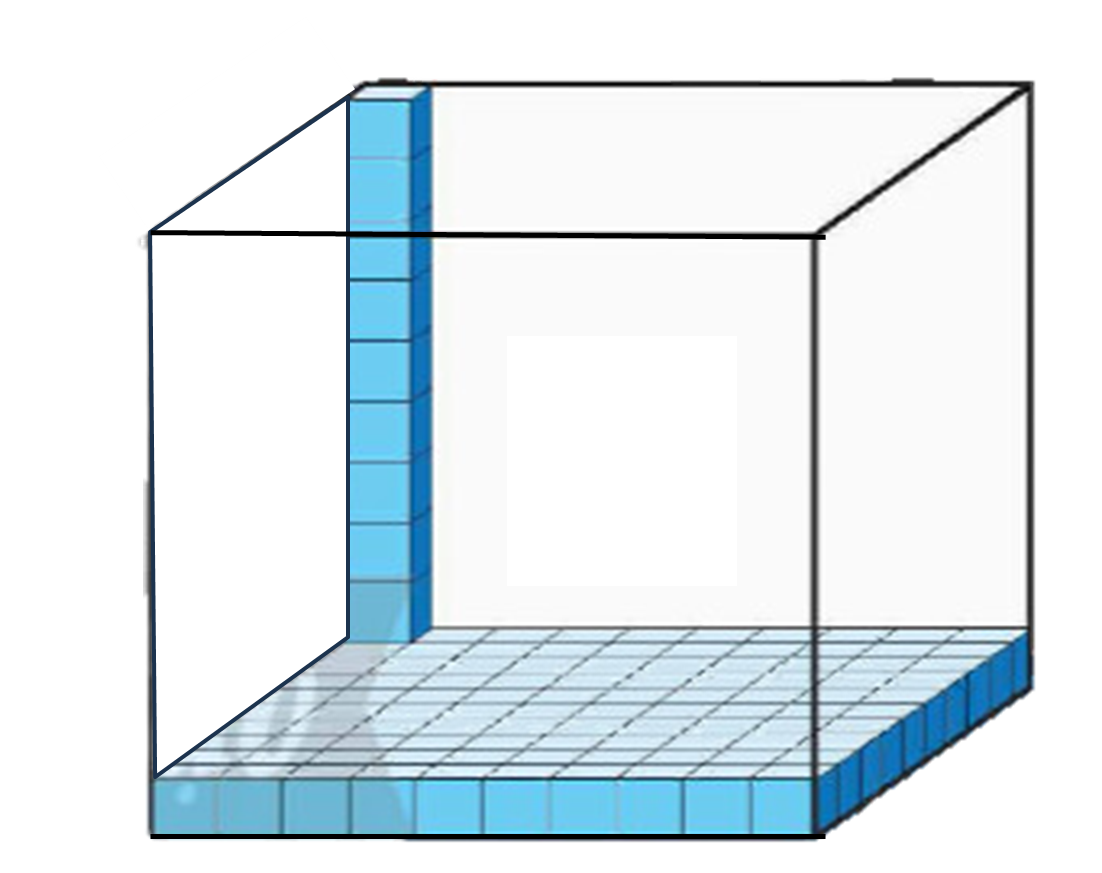 1 dm3
1 dm
MĂNG NON – TÀI LIỆU TIỂU HỌC
Mời truy cập: MĂNG NON- TÀI LIỆU TIỂU HỌC | Facebook
SĐT ZALO : 0382348780 (Cảm)  – 0905919065  (Linh)
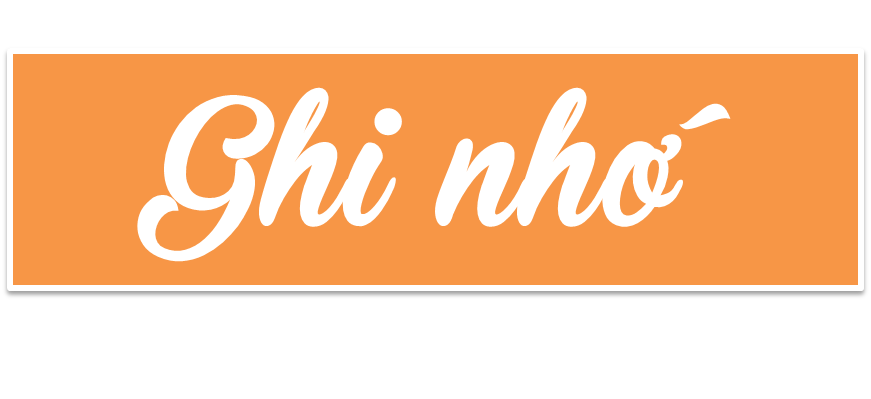 Đề-xi-mét khối là một đơn vị đo thể tích.
  Đề-xi-mét khối viết tắt là dm3.
By: Hồng Linh
MĂNG NON – TÀI LIỆU TIỂU HỌC
Mời truy cập: MĂNG NON- TÀI LIỆU TIỂU HỌC | Facebook
SĐT ZALO : 0382348780 (Cảm)  – 0905919065  (Linh)
By: Hồng Linh
MĂNG NON – TÀI LIỆU TIỂU HỌC
Mời truy cập: MĂNG NON- TÀI LIỆU TIỂU HỌC | Facebook
SĐT ZALO : 0382348780 (Cảm)  – 0905919065  (Linh)
Bài 1
Kể tên một vài đồ vật có thể tích khoảng 1 dm3
By: Hồng Linh
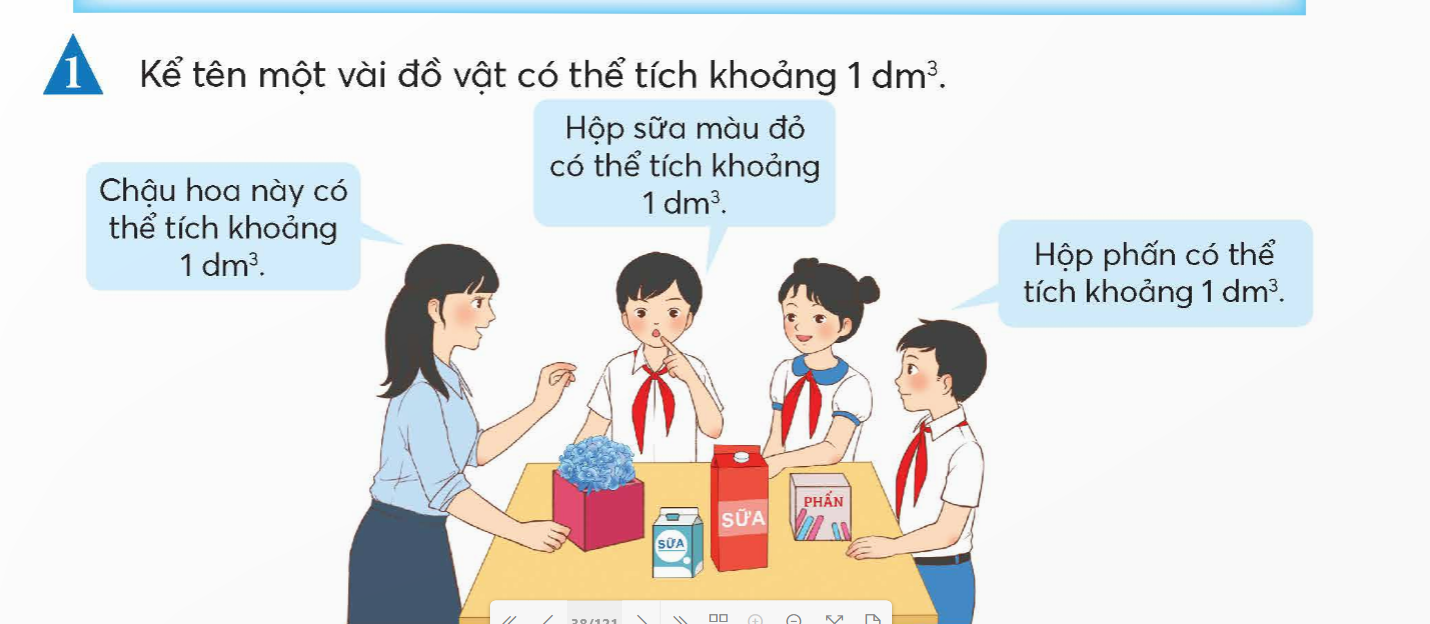 MĂNG NON – TÀI LIỆU TIỂU HỌC
Mời truy cập: MĂNG NON- TÀI LIỆU TIỂU HỌC | Facebook
SĐT ZALO : 0382348780 (Cảm)  – 0905919065  (Linh)
THI AI NHANH, AI ĐÚNG?
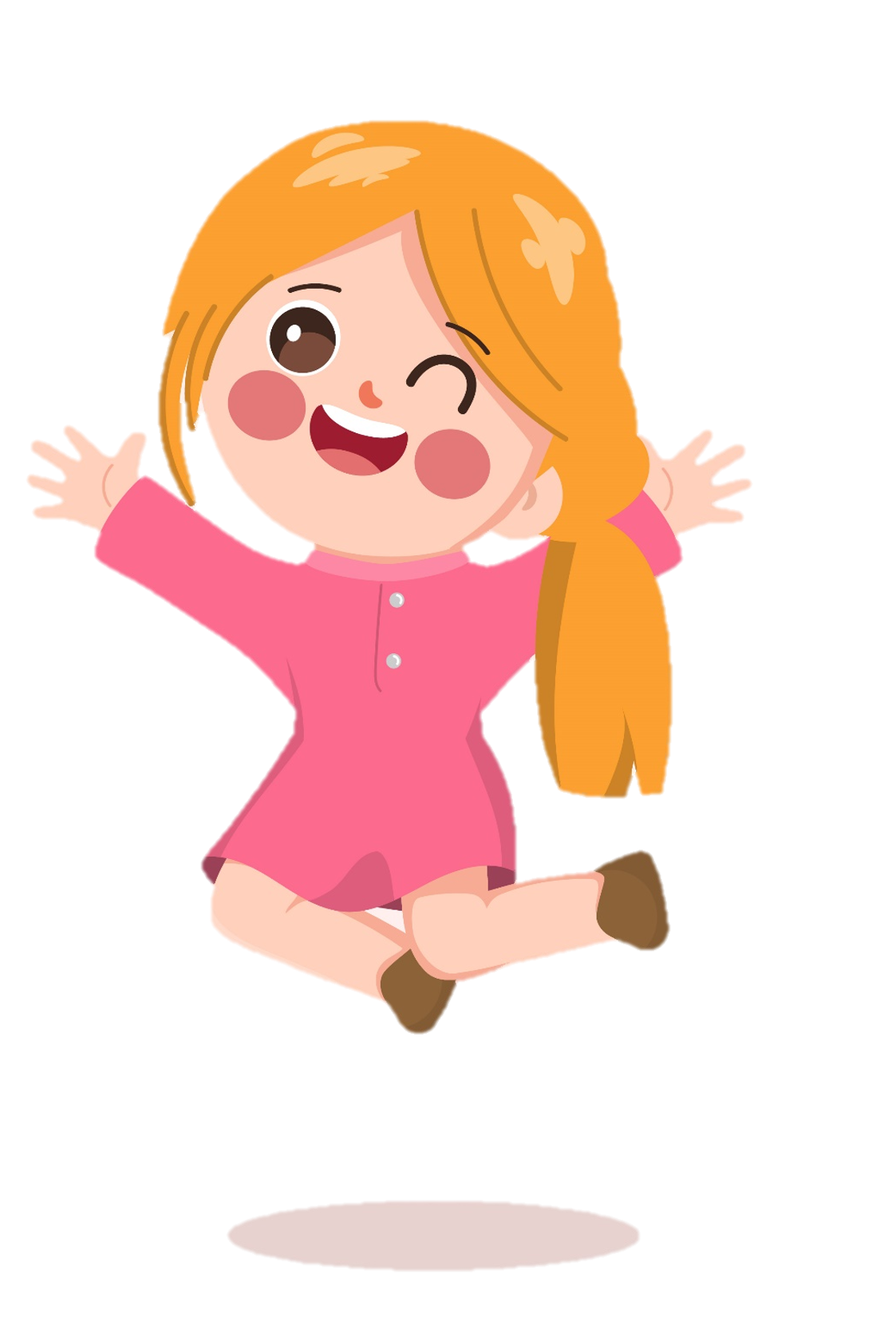 Luật chơi:
 Chia lớp thành 2 đội
 Các đội lần lượt kể tên các đồ vật có thể tích khoảng 1 dm3
 Sau thời gian 1 phút, đội nào trả lời nhiều đồ vật đúng và nhanh nhất sẽ là đội chiến thắng
By: Hồng Linh
MĂNG NON – TÀI LIỆU TIỂU HỌC
Mời truy cập: MĂNG NON- TÀI LIỆU TIỂU HỌC | Facebook
SĐT ZALO : 0382348780 (Cảm)  – 0905919065  (Linh)
Bài 1
Kể tên một vài đồ vật có thể tích khoảng 1 dm3
By: Hồng Linh
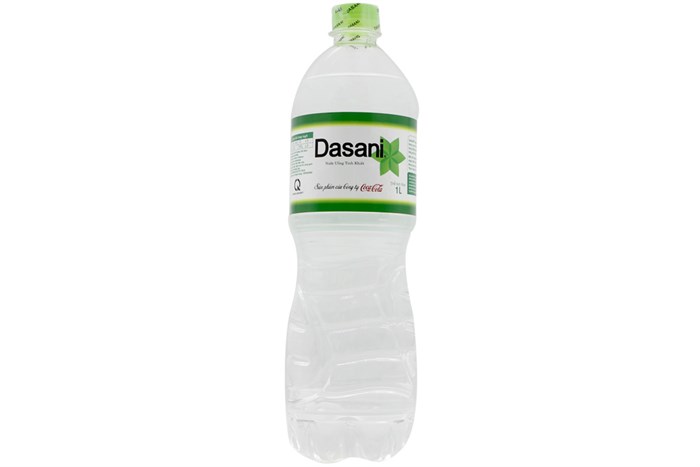 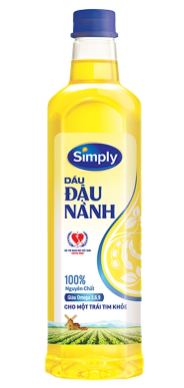 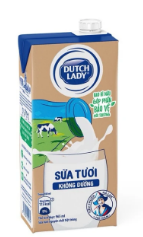 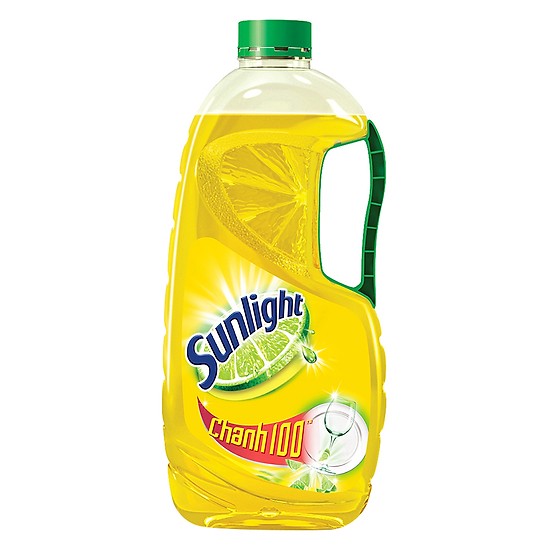 MĂNG NON – TÀI LIỆU TIỂU HỌC
Mời truy cập: MĂNG NON- TÀI LIỆU TIỂU HỌC | Facebook
SĐT ZALO : 0382348780 (Cảm)  – 0905919065  (Linh)
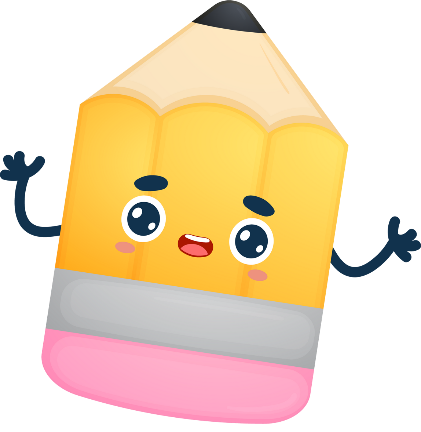 Bài 2
By: Hồng Linh
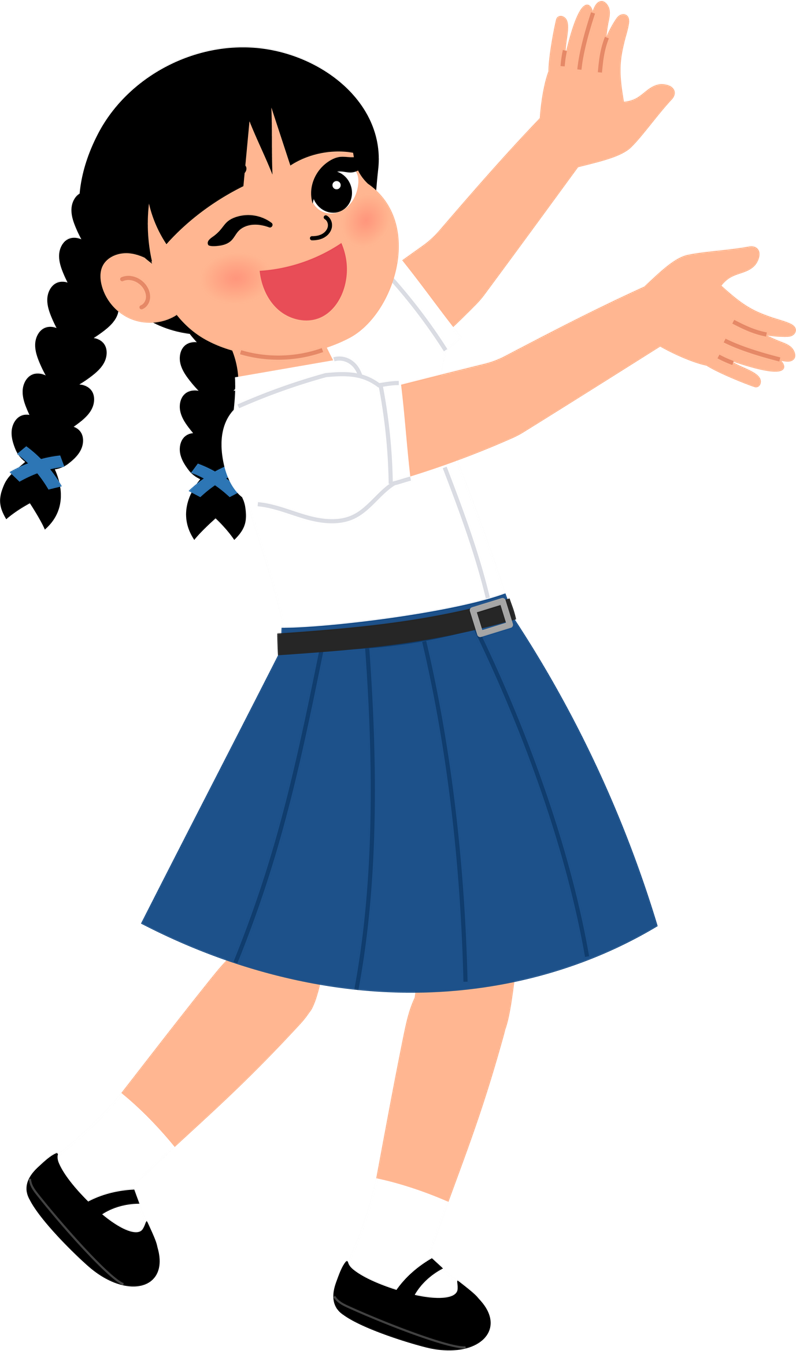 MĂNG NON – TÀI LIỆU TIỂU HỌC
Mời truy cập: MĂNG NON- TÀI LIỆU TIỂU HỌC | Facebook
SĐT ZALO : 0382348780 (Cảm)  – 0905919065  (Linh)
Bài 2
Đọc các số đo thể tích:
By: Hồng Linh
Bốn mươi hai đề-xi-mét khối
Một nghìn không trăm linh chín đề-xi-mét khối
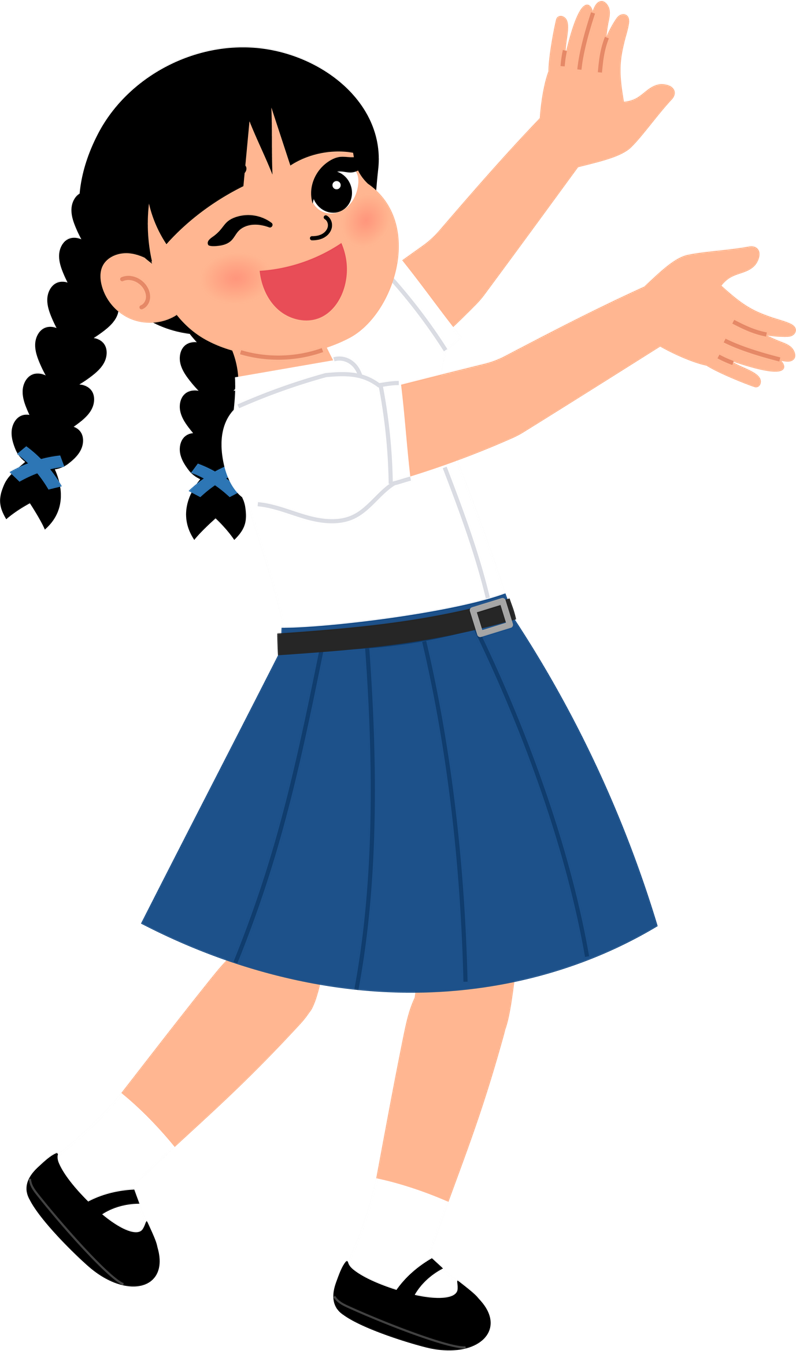 Chín phần tư đề-xi-mét khối
Tám mươi phẩy không năm 
đề-xi-mét khối
MĂNG NON – TÀI LIỆU TIỂU HỌC
Mời truy cập: MĂNG NON- TÀI LIỆU TIỂU HỌC | Facebook
SĐT ZALO : 0382348780 (Cảm)  – 0905919065  (Linh)
Bài 2
b) Viết các số đo thể  tích:
Bốn mươi hai đề-xi-mét khối:
Sáu phần bảy đề-xi-mét khối:
Ba trăm phẩy tám đề-xi-mét khối:
By: Hồng Linh
42 dm3
300,8 dm3
MĂNG NON – TÀI LIỆU TIỂU HỌC
Mời truy cập: MĂNG NON- TÀI LIỆU TIỂU HỌC | Facebook
SĐT ZALO : 0382348780 (Cảm)  – 0905919065  (Linh)
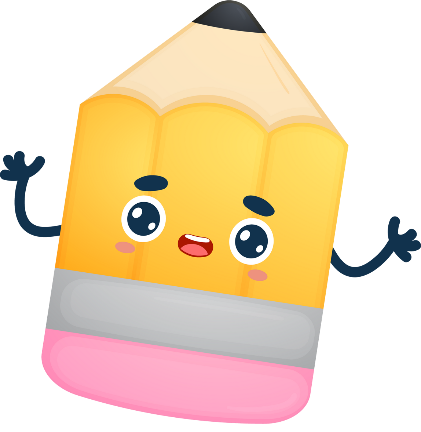 Bài 3
Số?
By: Hồng Linh
1 cm3 = .?. dm3
15 000 cm3 = .?. dm3
5 252 dm3 = .?. cm3
b
1 dm3 = .?. cm3
8 dm3 = .?. cm3
11,3 dm3 = .?. cm3
a
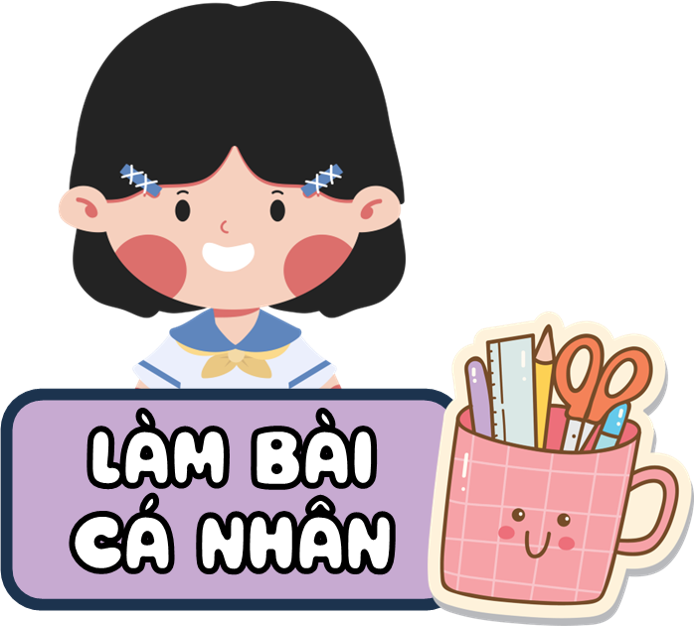 c
MĂNG NON – TÀI LIỆU TIỂU HỌC
Mời truy cập: MĂNG NON- TÀI LIỆU TIỂU HỌC | Facebook
SĐT ZALO : 0382348780 (Cảm)  – 0905919065  (Linh)
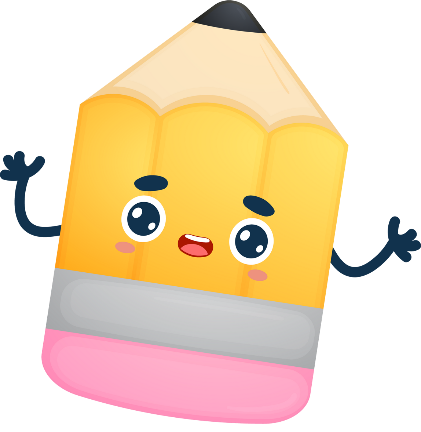 Bài 3
Số?
By: Hồng Linh
1 dm3 = 1 000 cm3
8 dm3 = 8 000 cm3
11,3 dm3 = 11 300 cm3
a
1 cm3 = 1 dm3
15 000 cm3 = 15 dm3
127 400 cm3 = 127,4 dm3
b
c
MĂNG NON – TÀI LIỆU TIỂU HỌC
Mời truy cập: MĂNG NON- TÀI LIỆU TIỂU HỌC | Facebook
SĐT ZALO : 0382348780 (Cảm)  – 0905919065  (Linh)
By: Hồng Linh
MĂNG NON – TÀI LIỆU TIỂU HỌC
Mời truy cập: MĂNG NON- TÀI LIỆU TIỂU HỌC | Facebook
SĐT ZALO : 0382348780 (Cảm)  – 0905919065  (Linh)
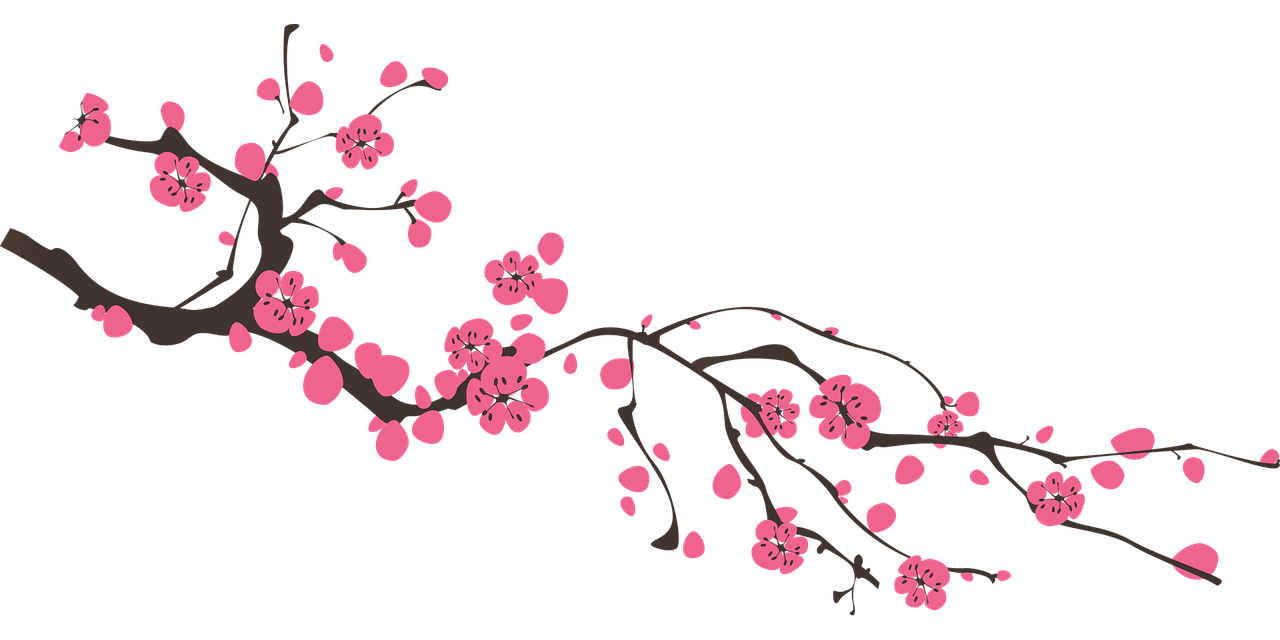 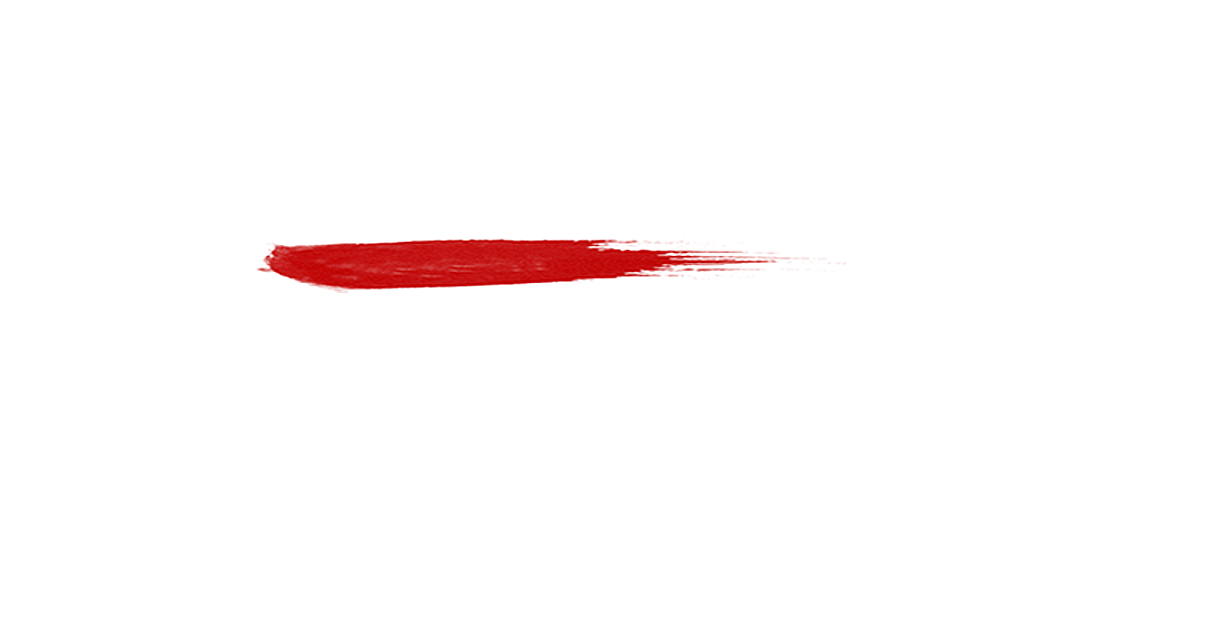 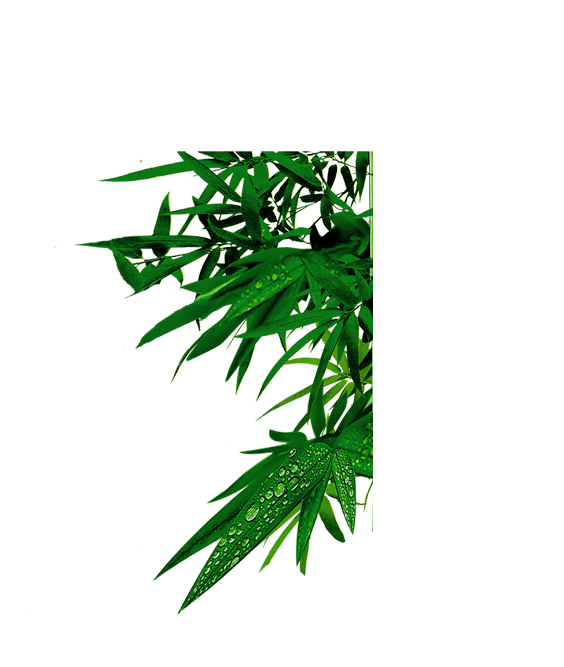 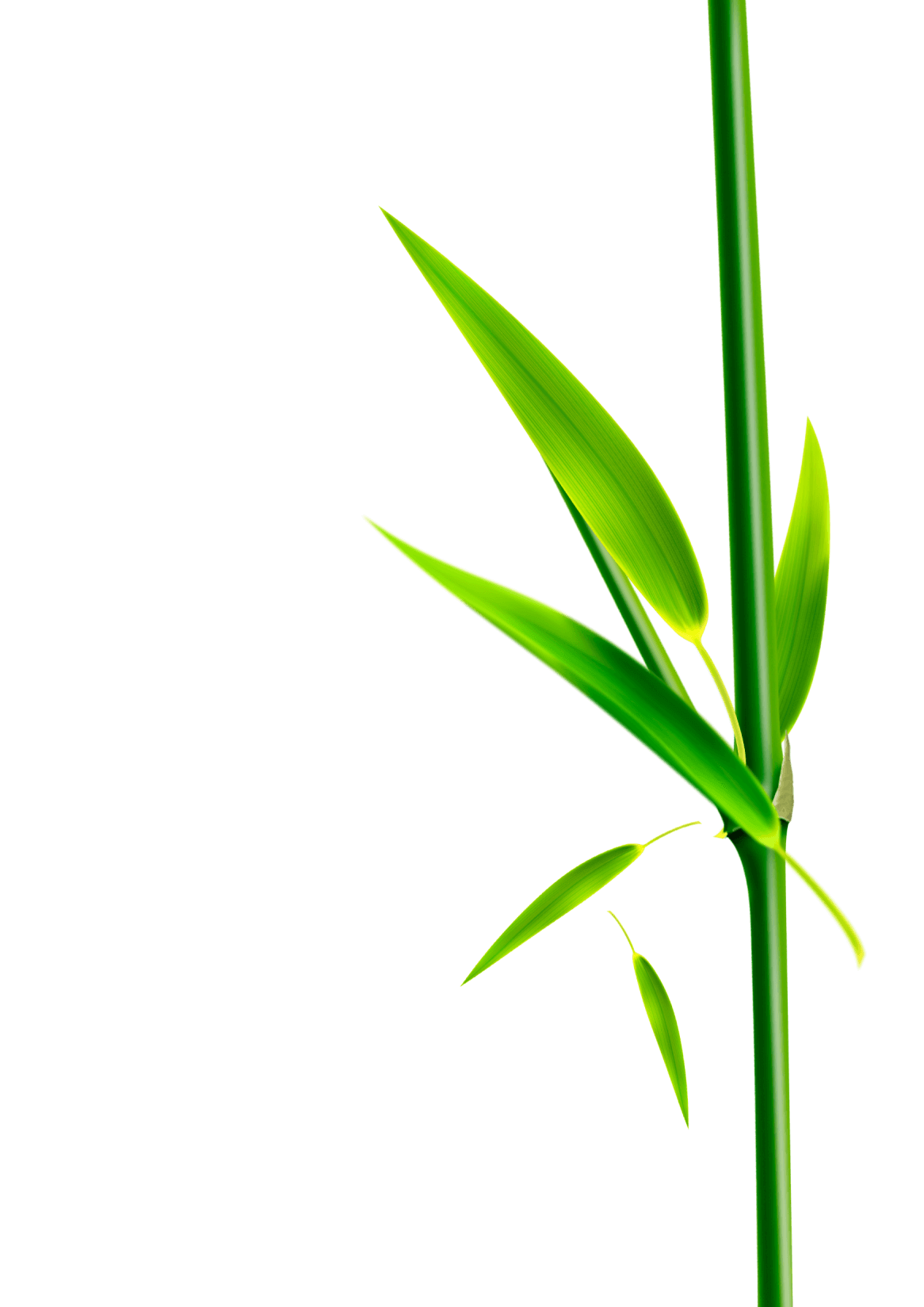 TẾT ĐẾN RỒI
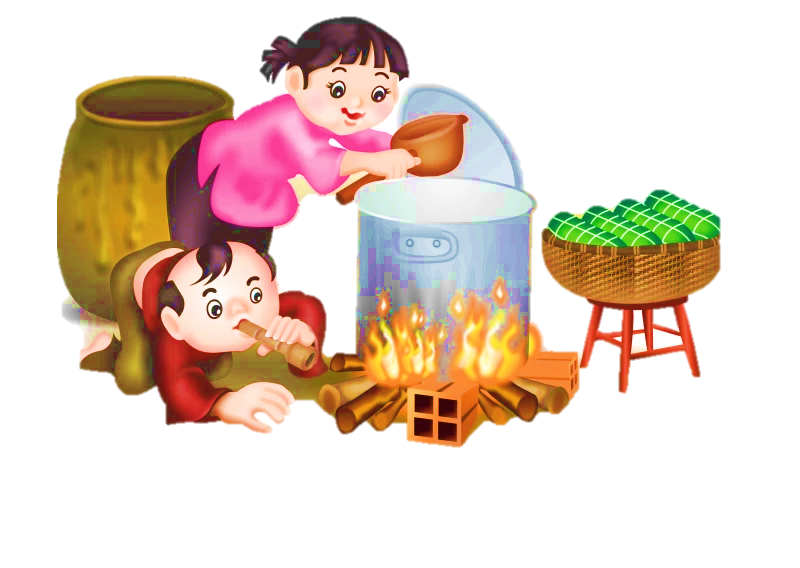 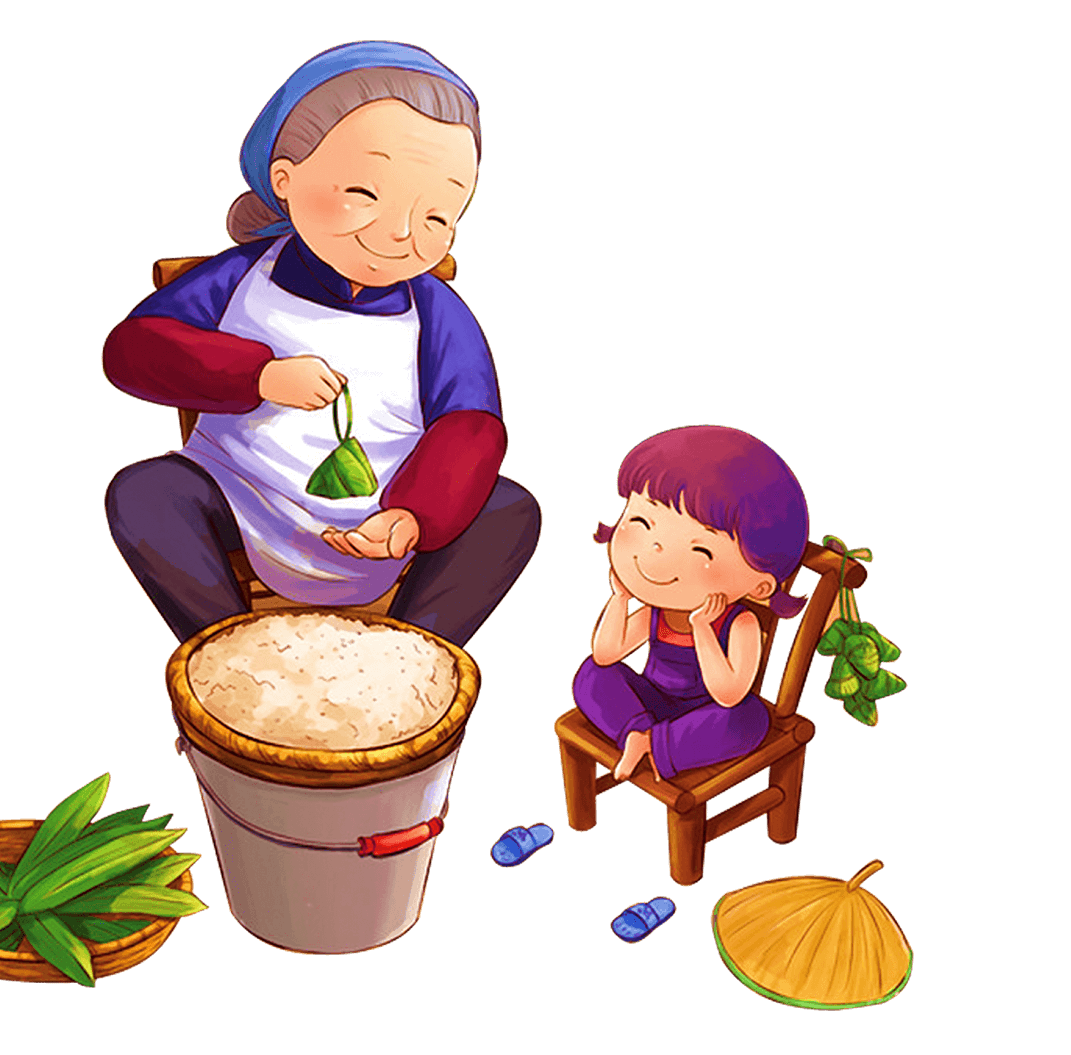 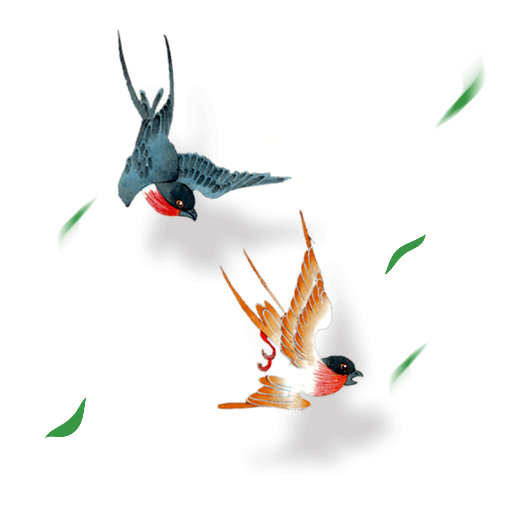 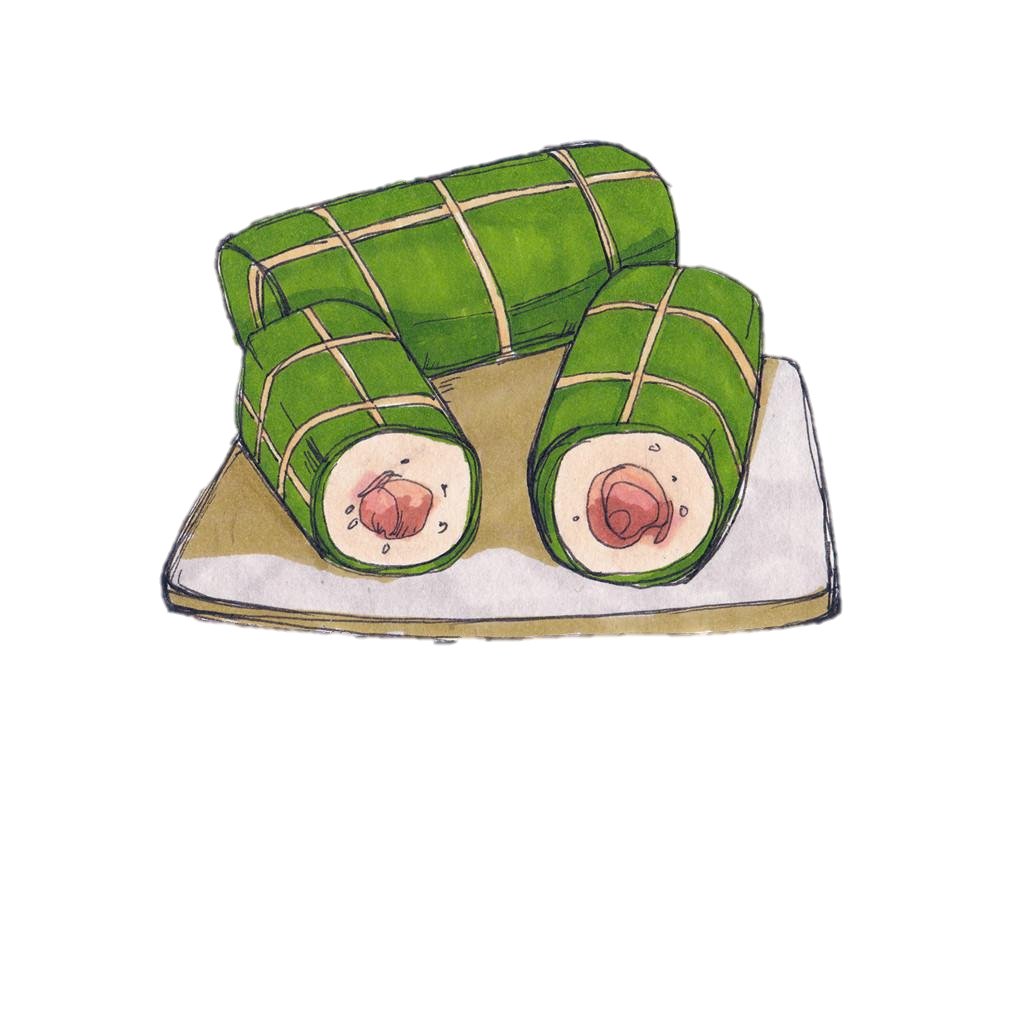 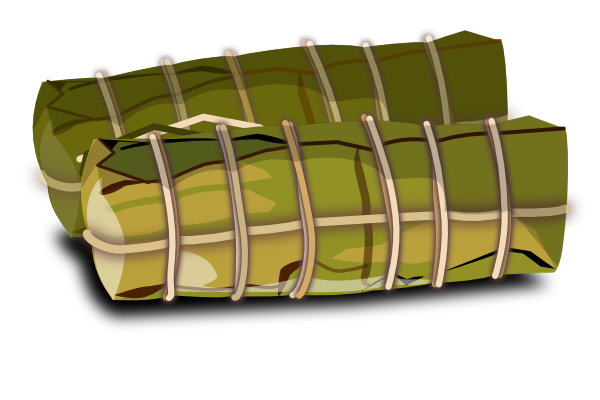 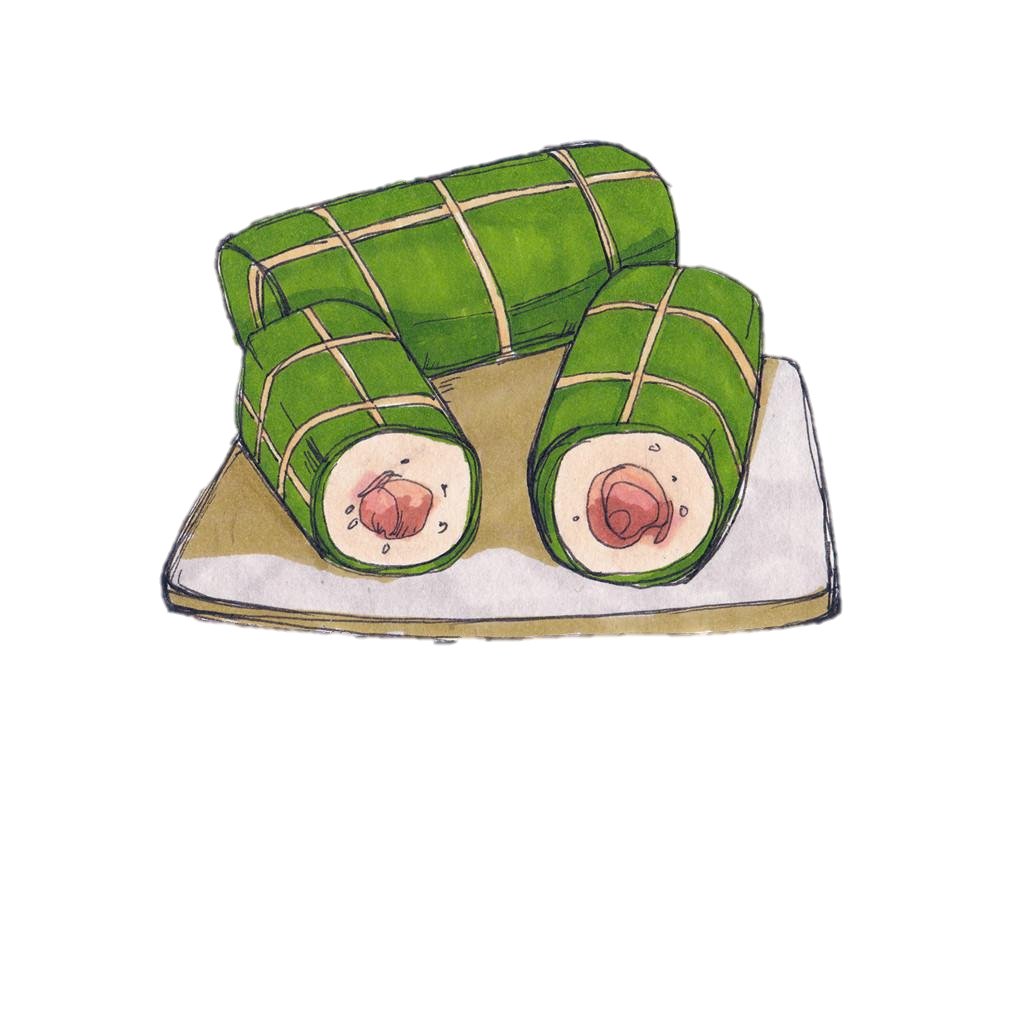 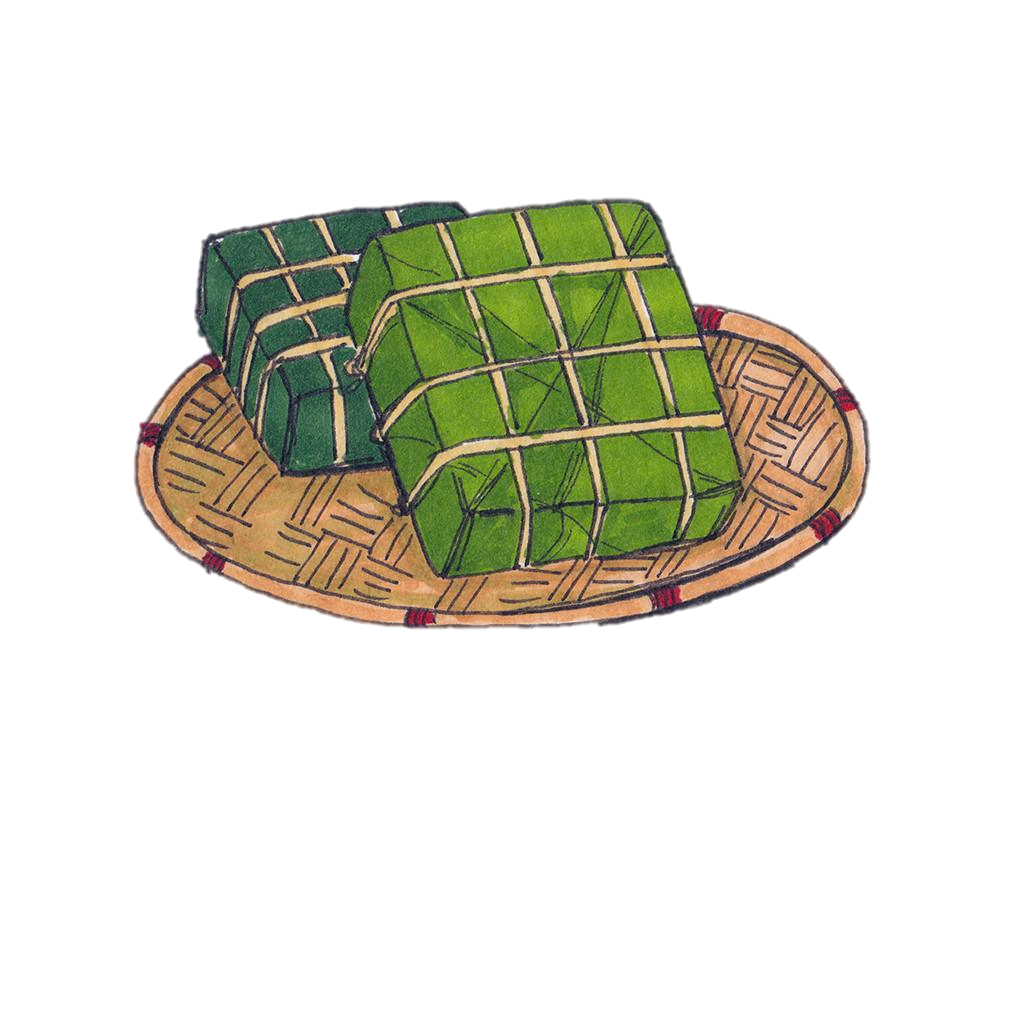 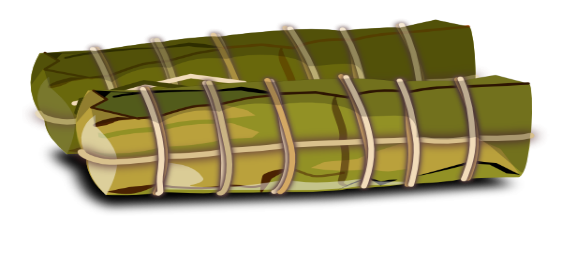 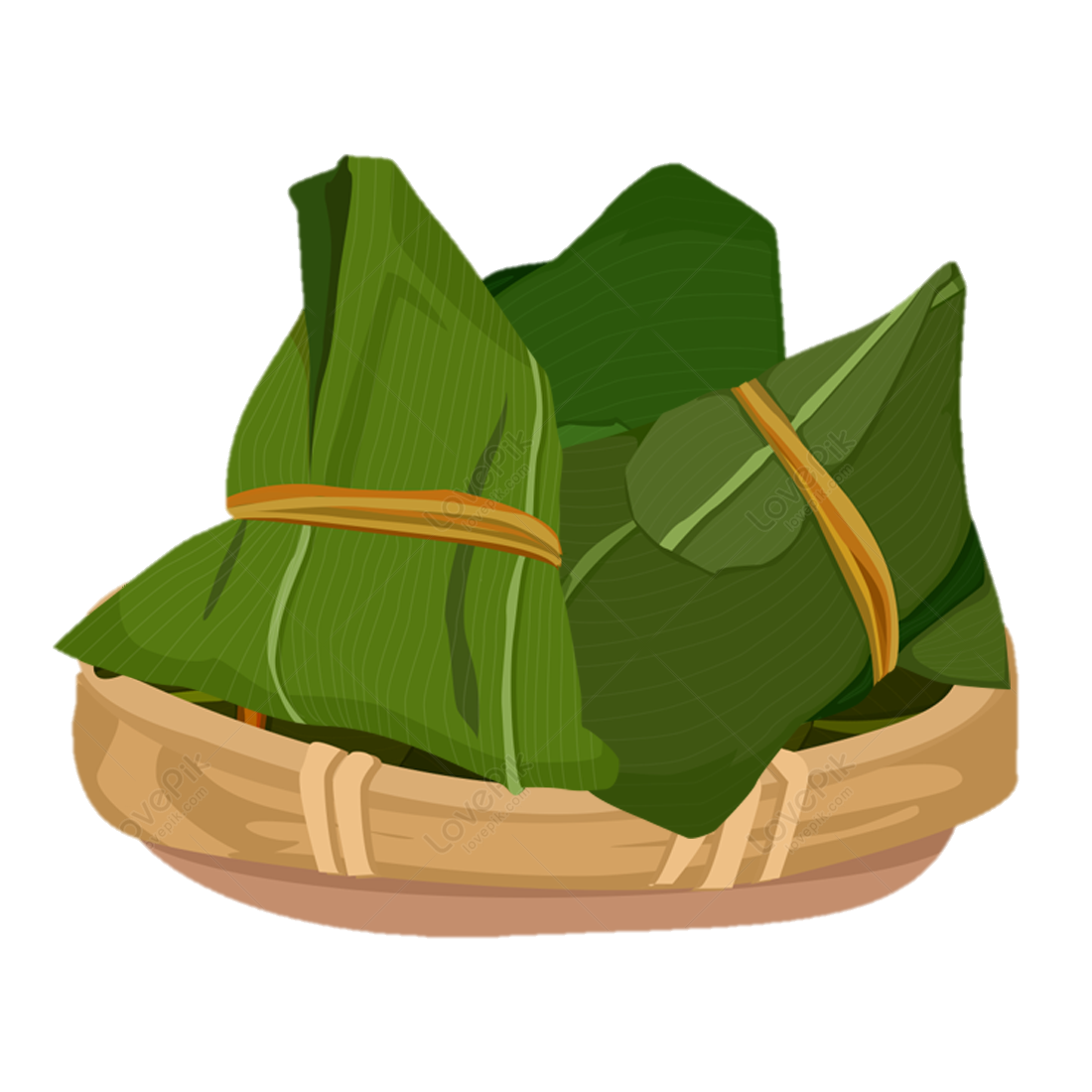 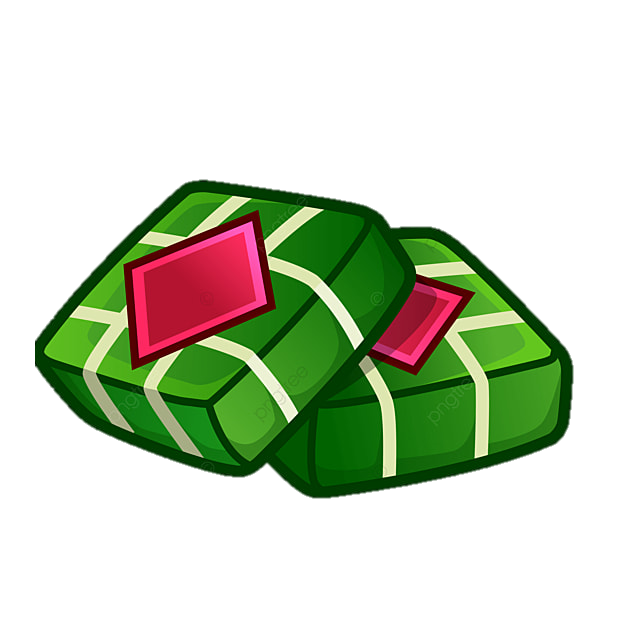 Yêu Tết quê em!
[Speaker Notes: GAME BY DIỆU HIỀN]
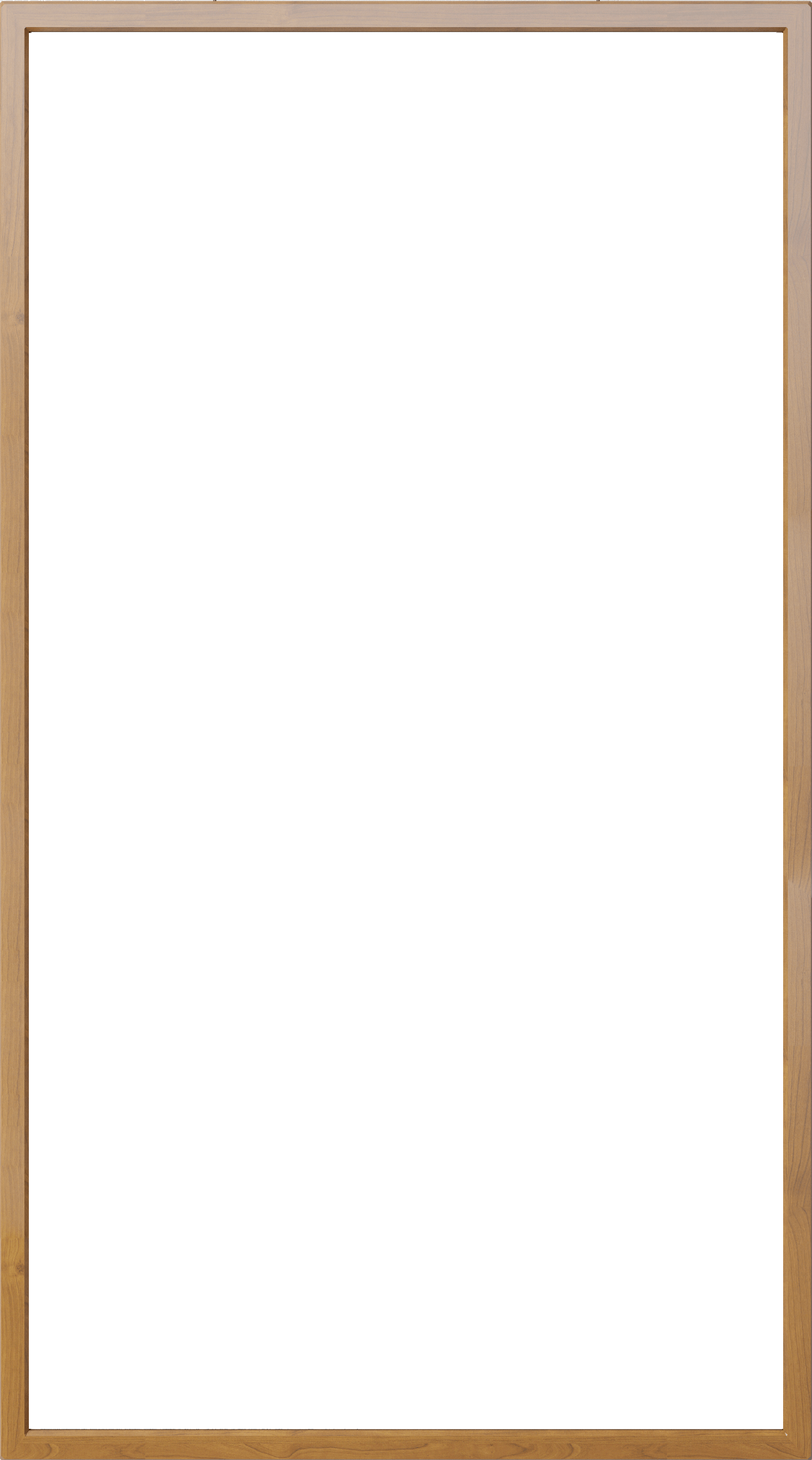 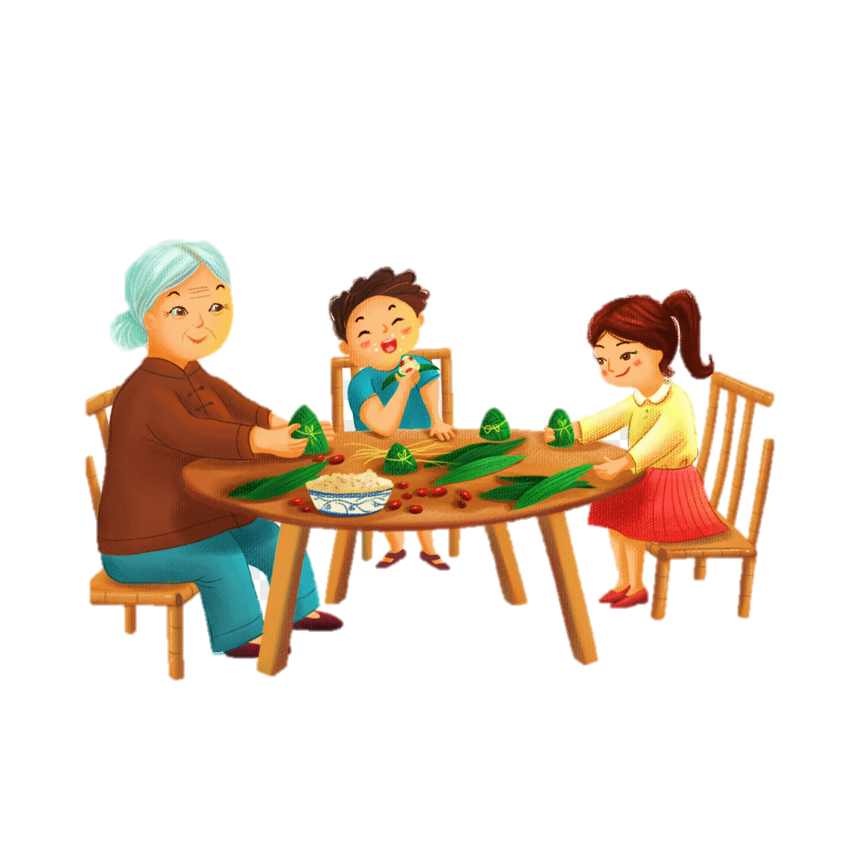 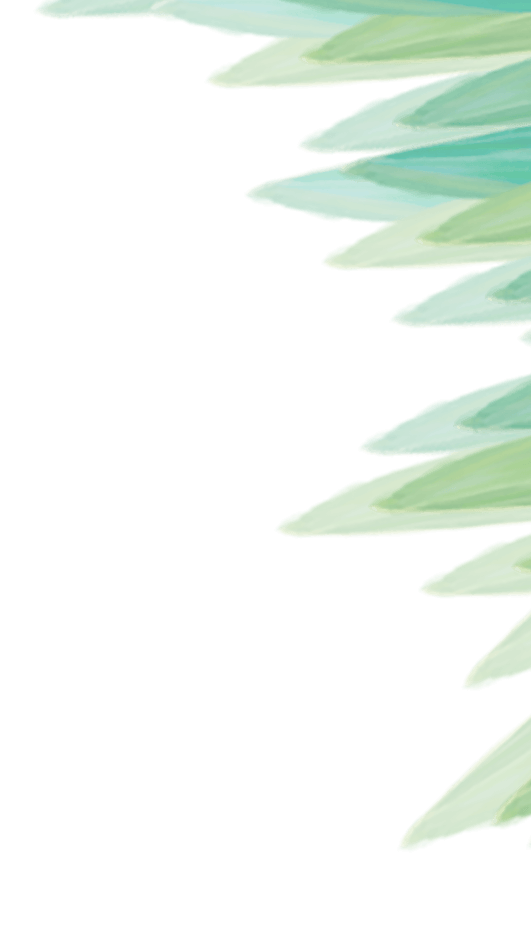 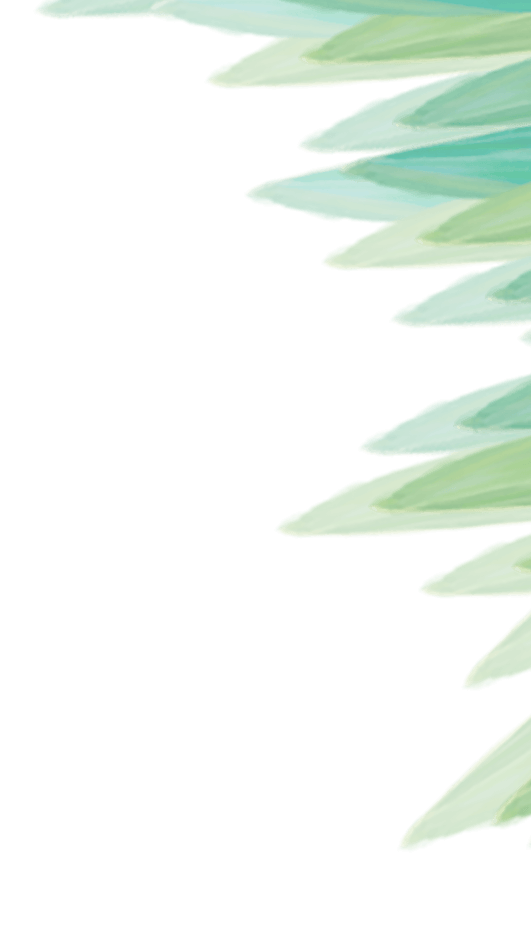 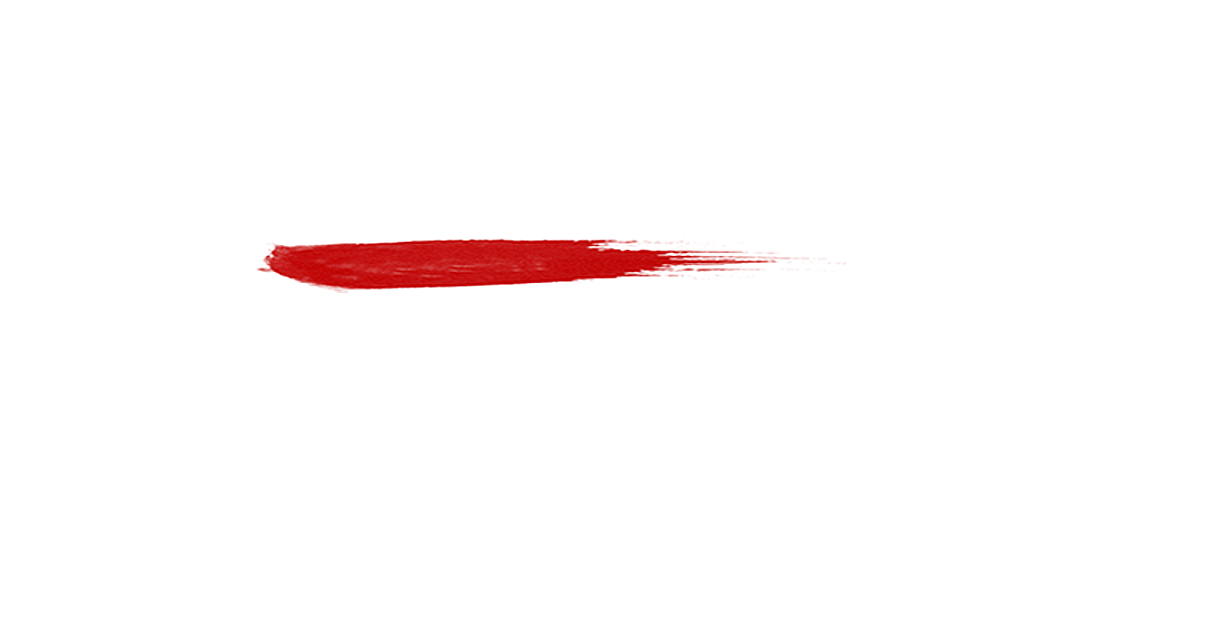 Gói bánh chưng
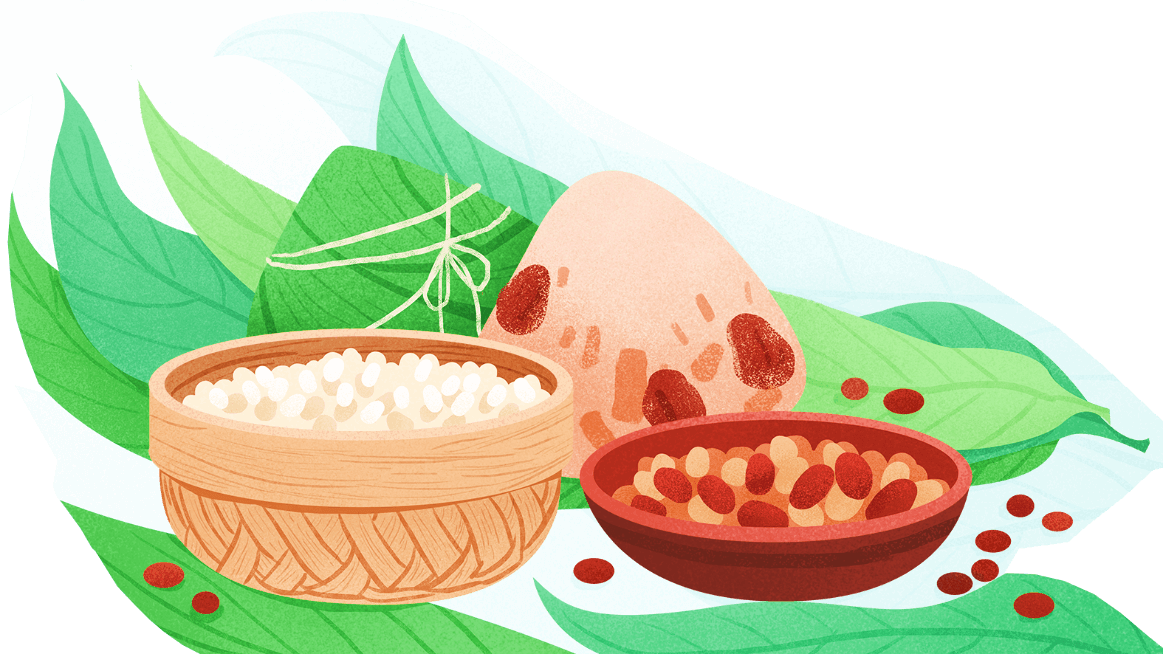 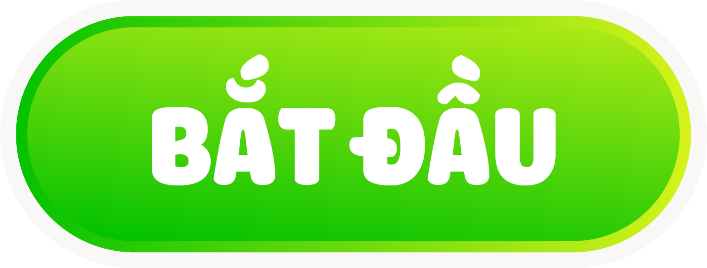 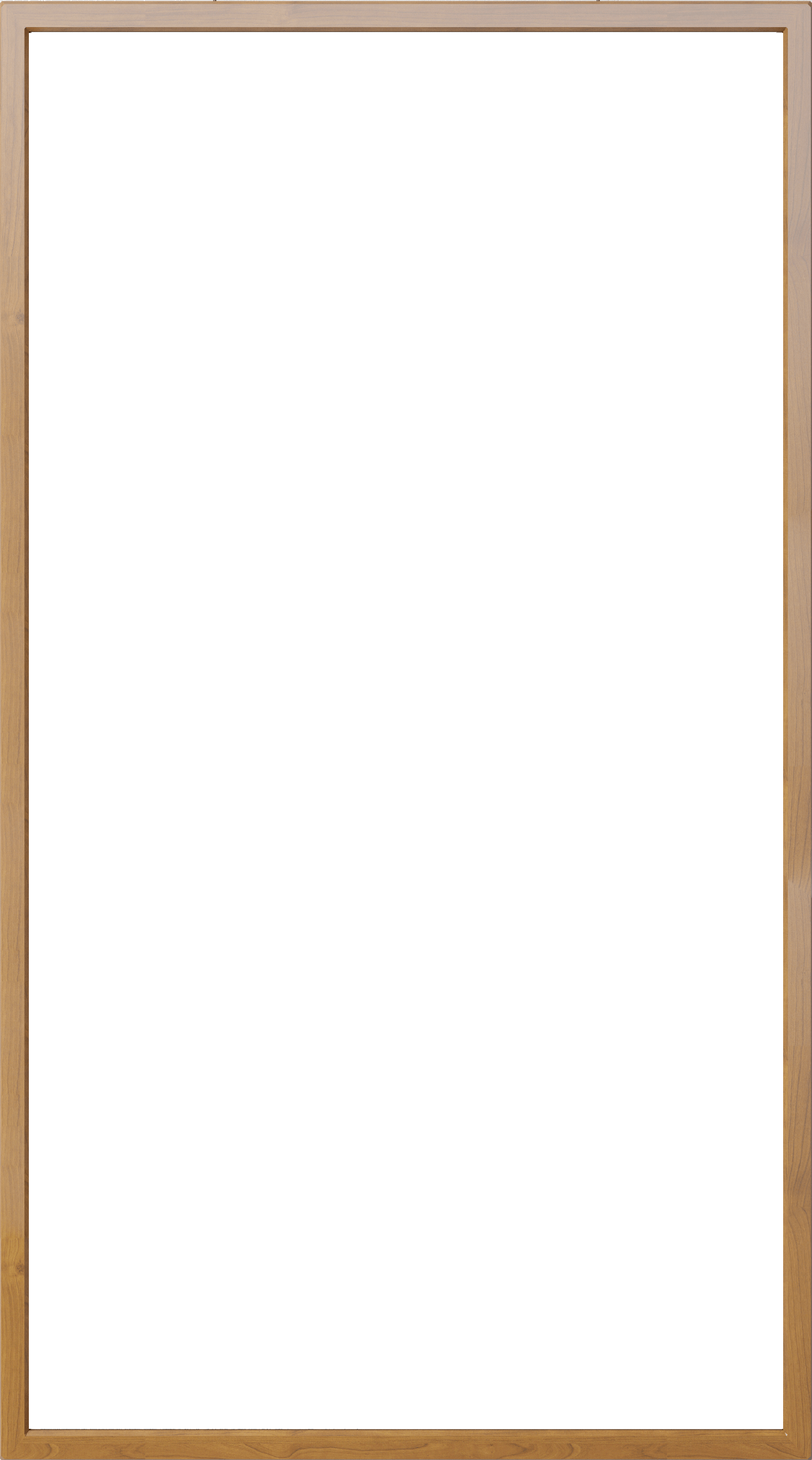 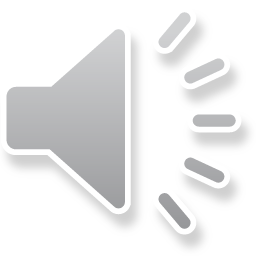 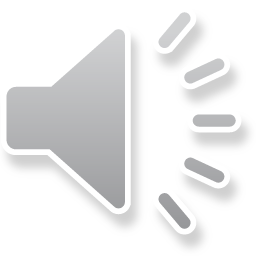 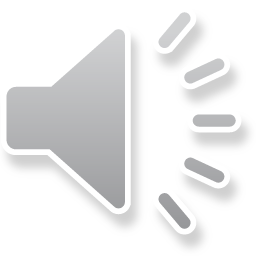 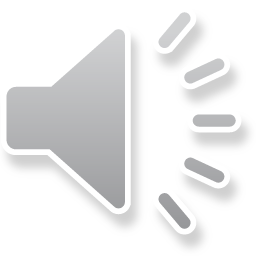 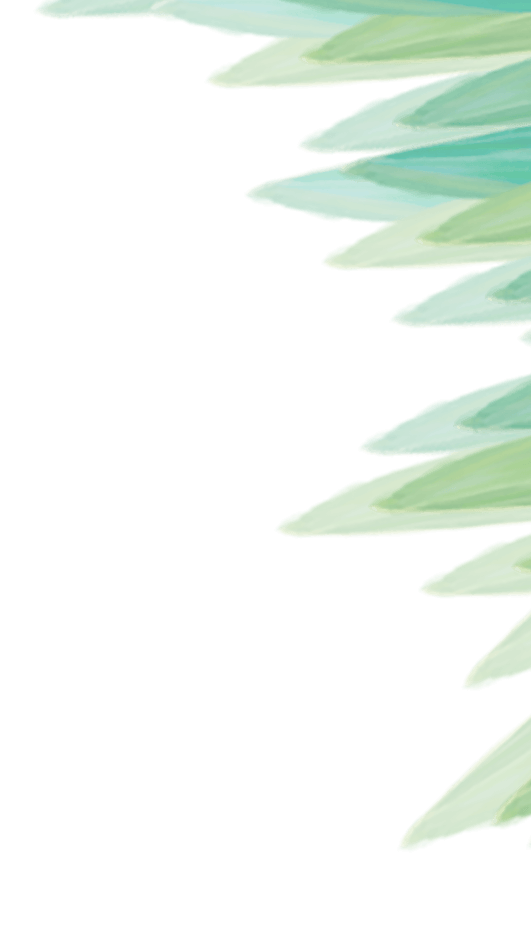 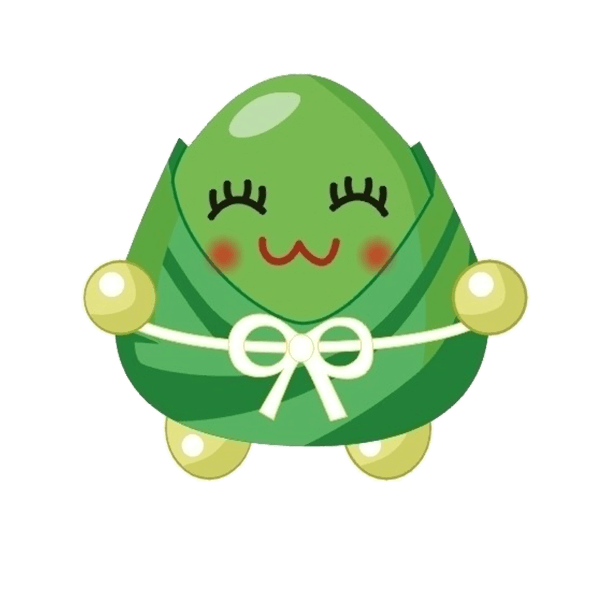 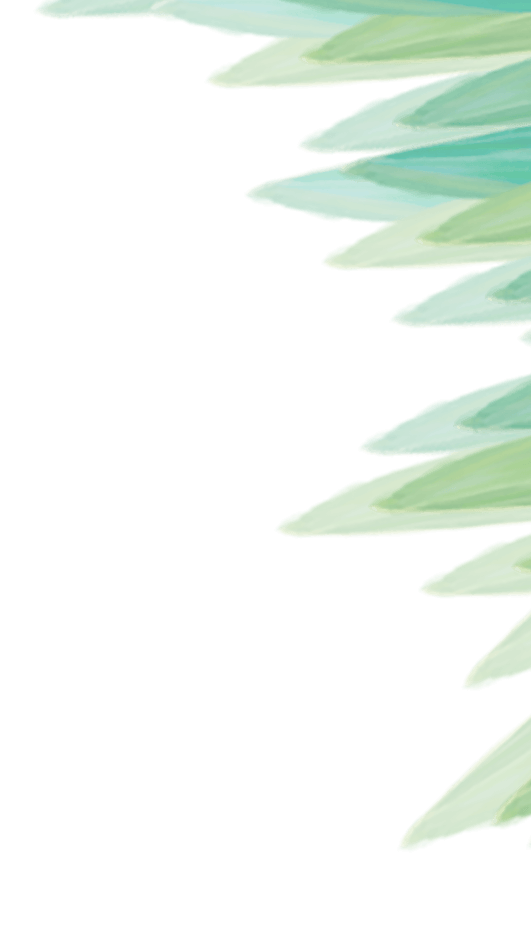 Câu 1: Đề-xi-mét khối được viết tắt là kí hiệu nào sau đây?
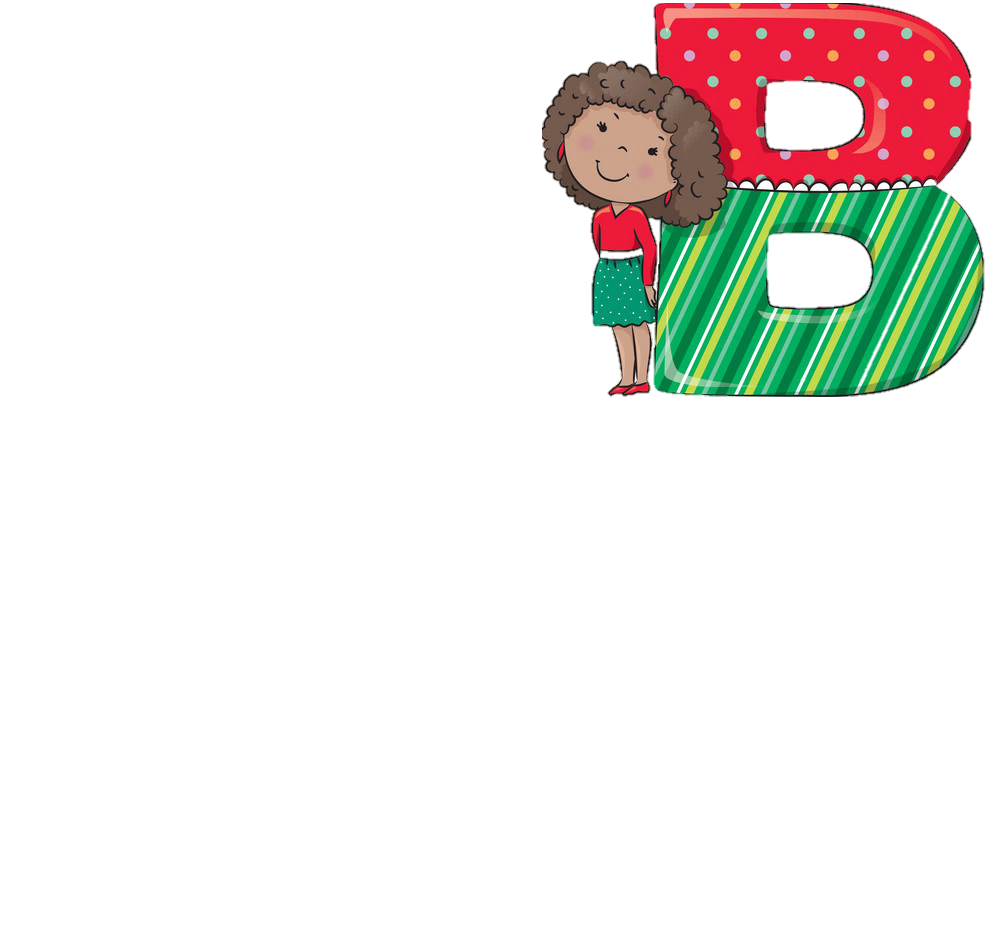 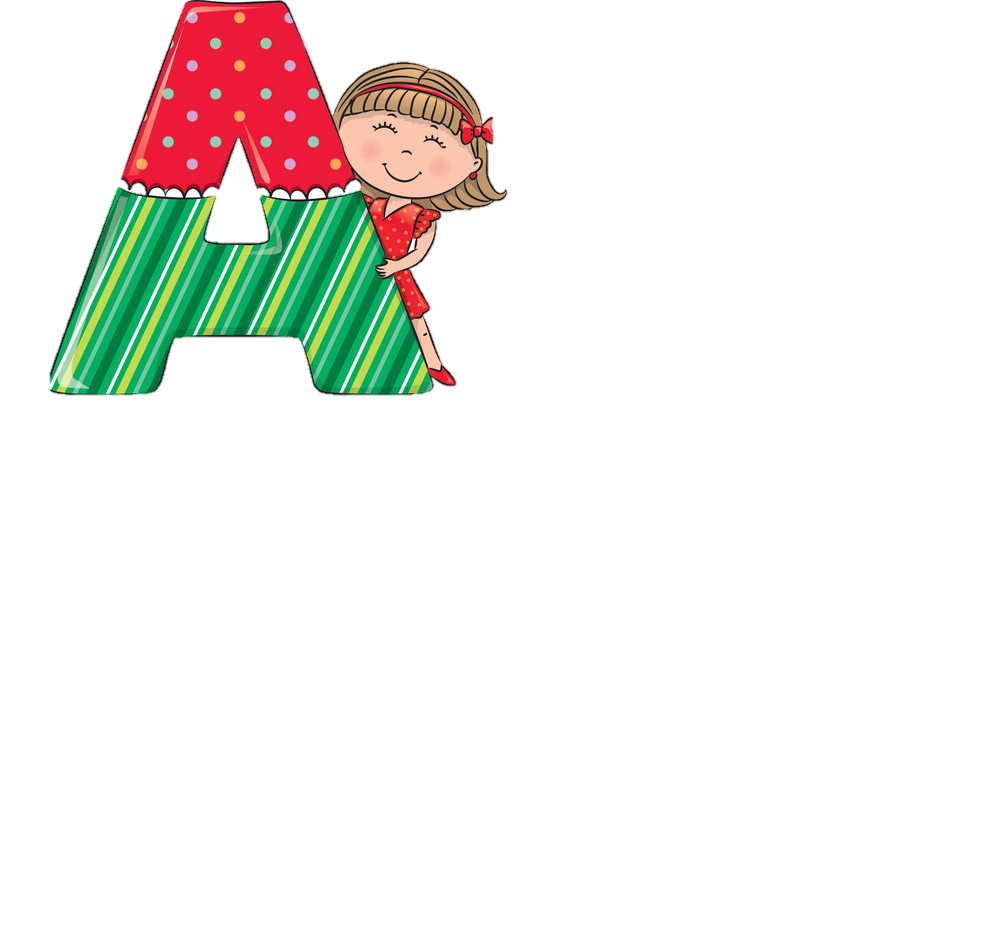 dm2
dm3
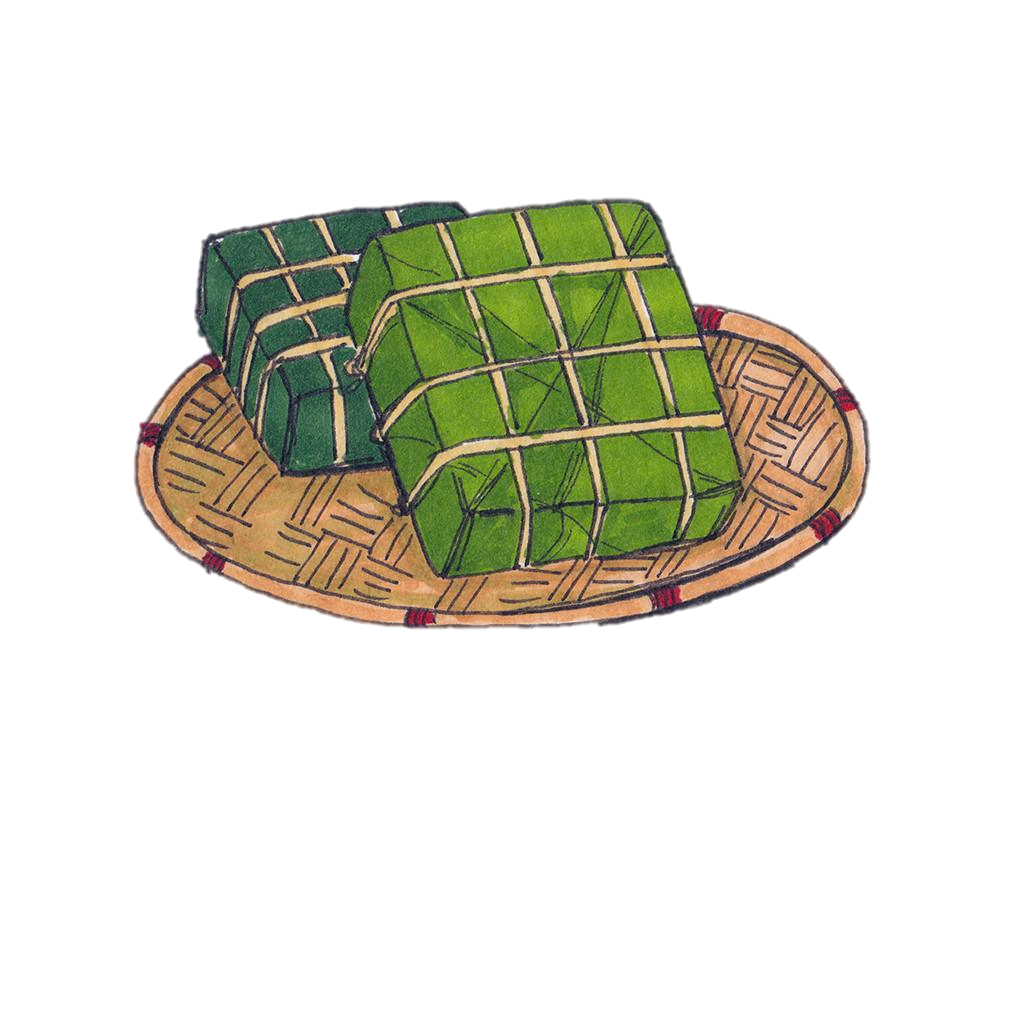 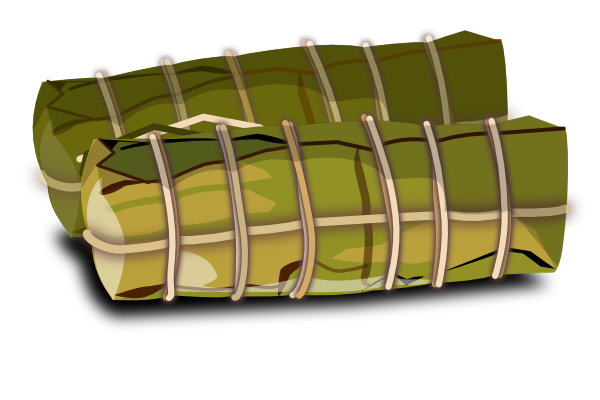 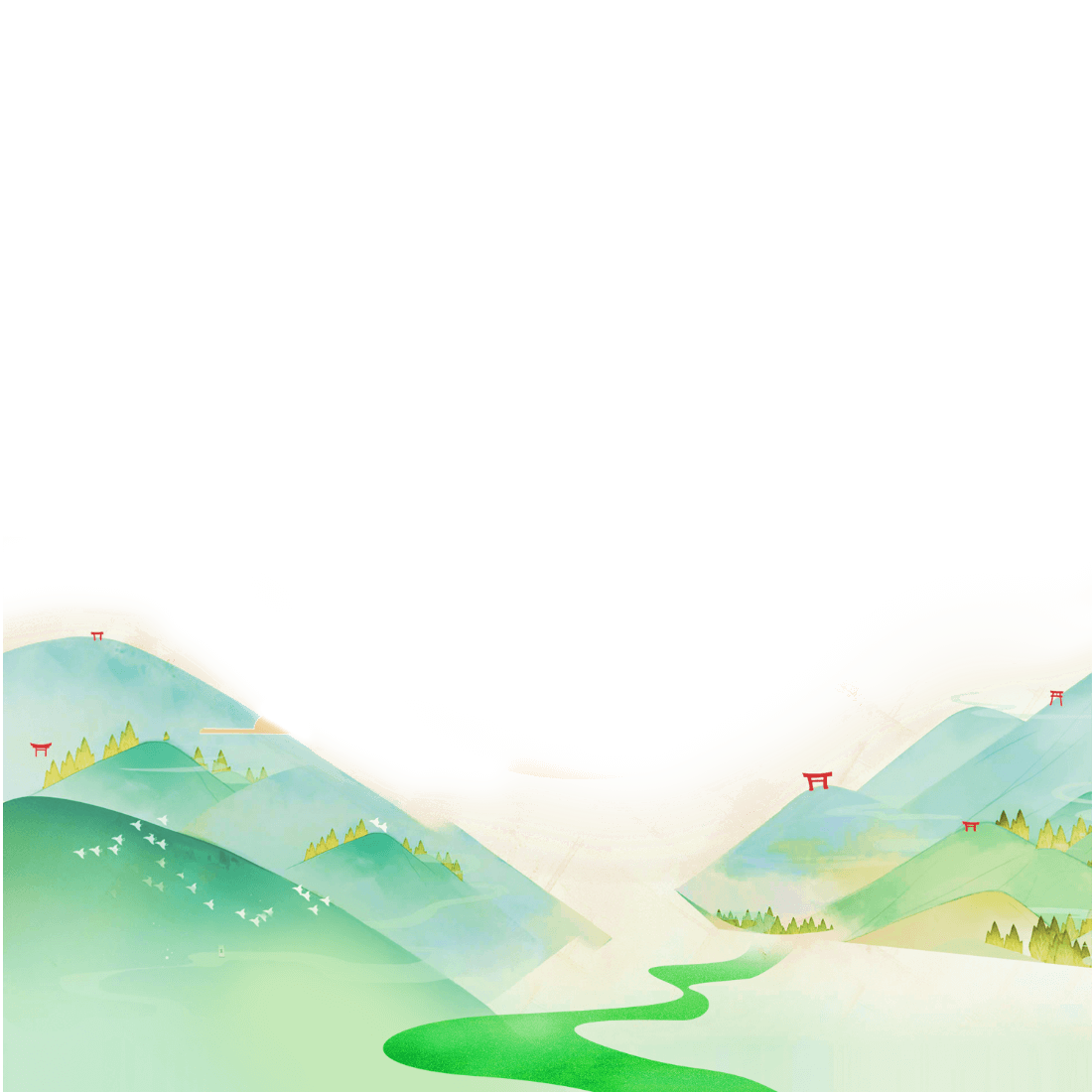 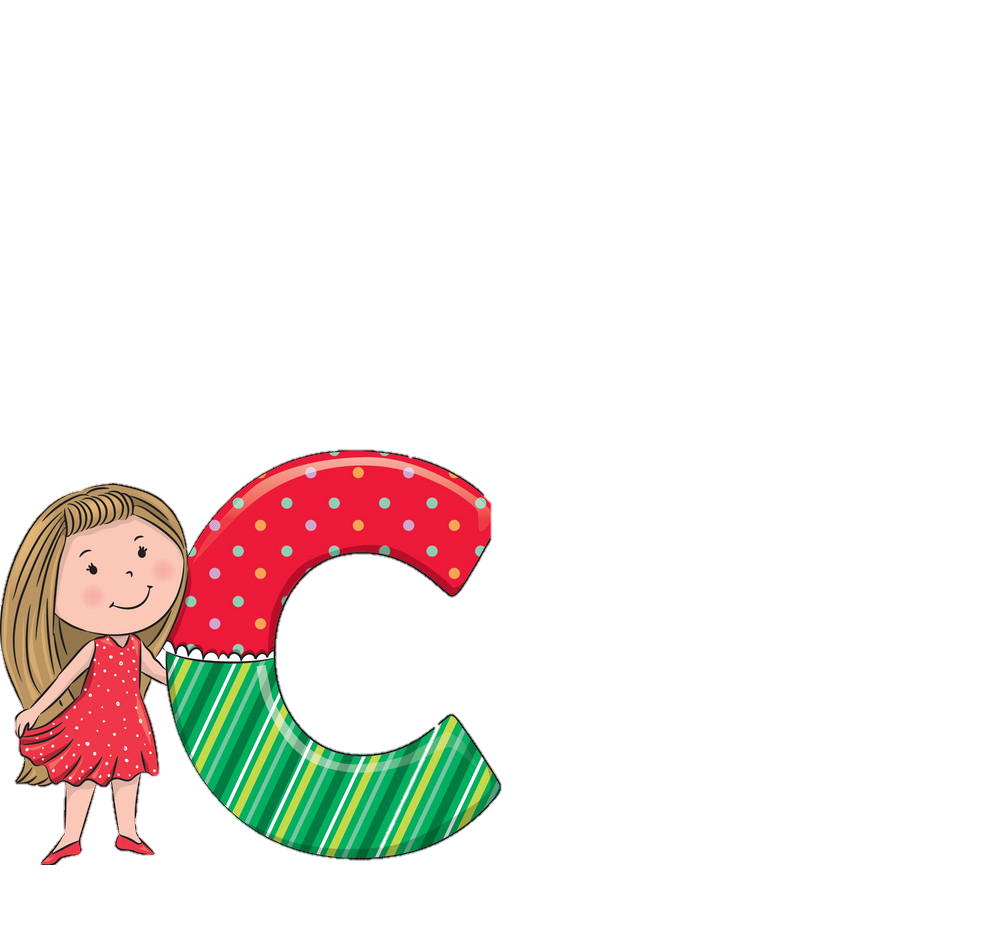 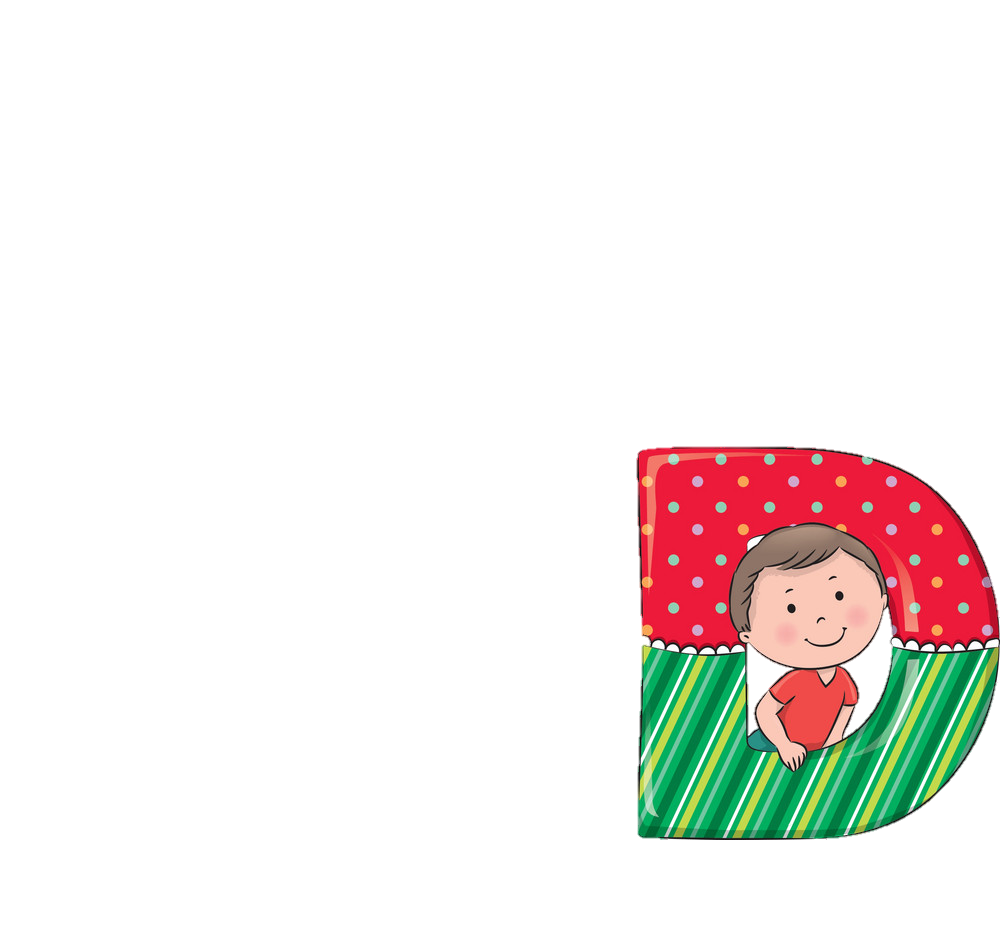 d3m
dm khối
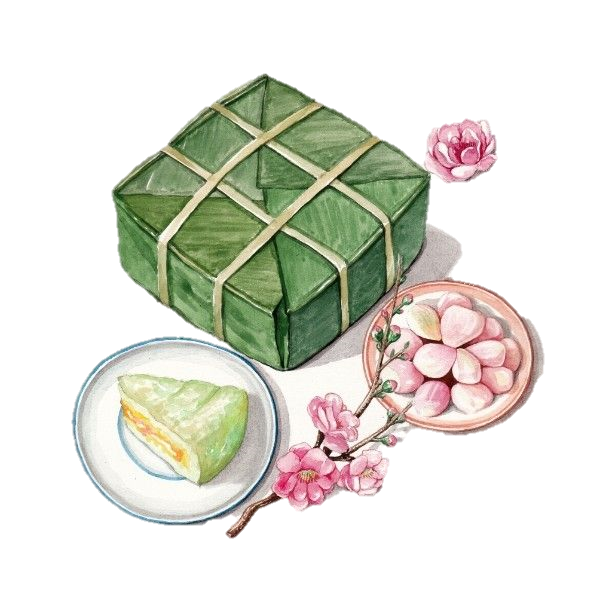 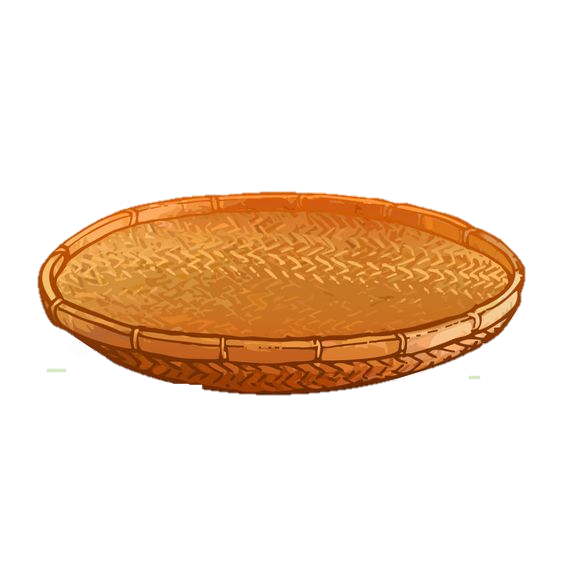 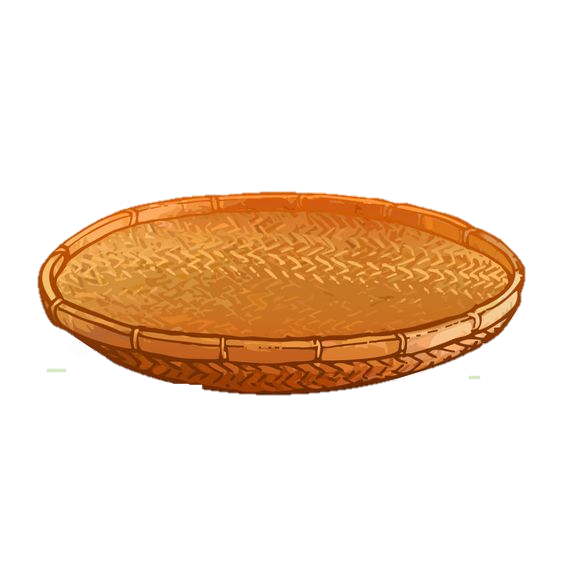 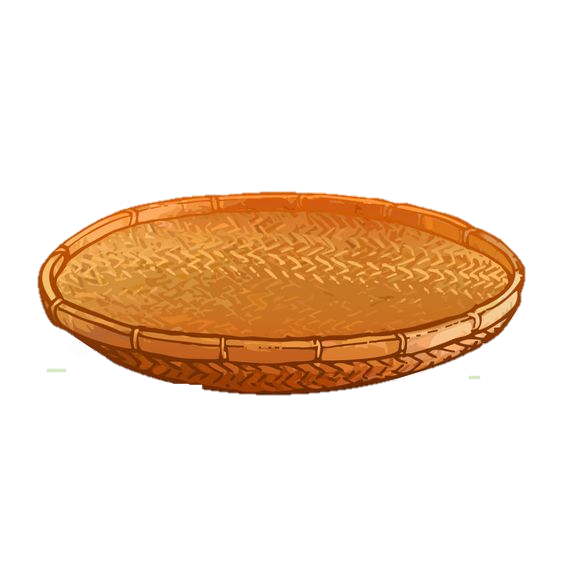 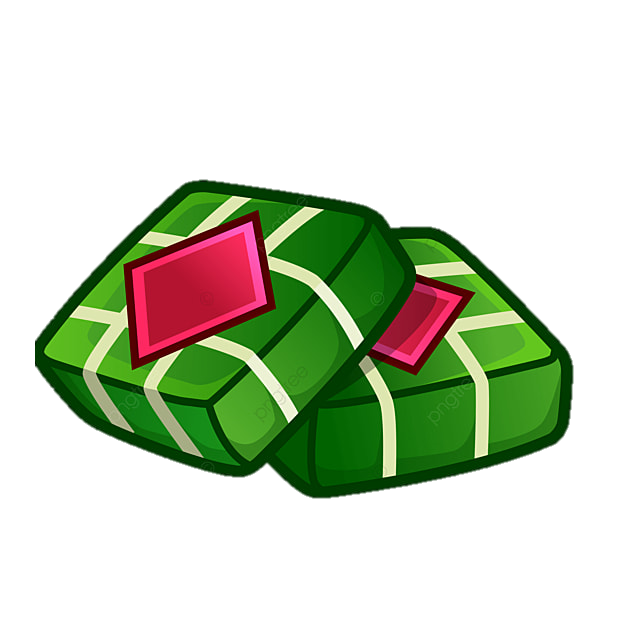 [Speaker Notes: Nhấn vào bánh chưng góc màn hình để đến slide tiếp theo.]
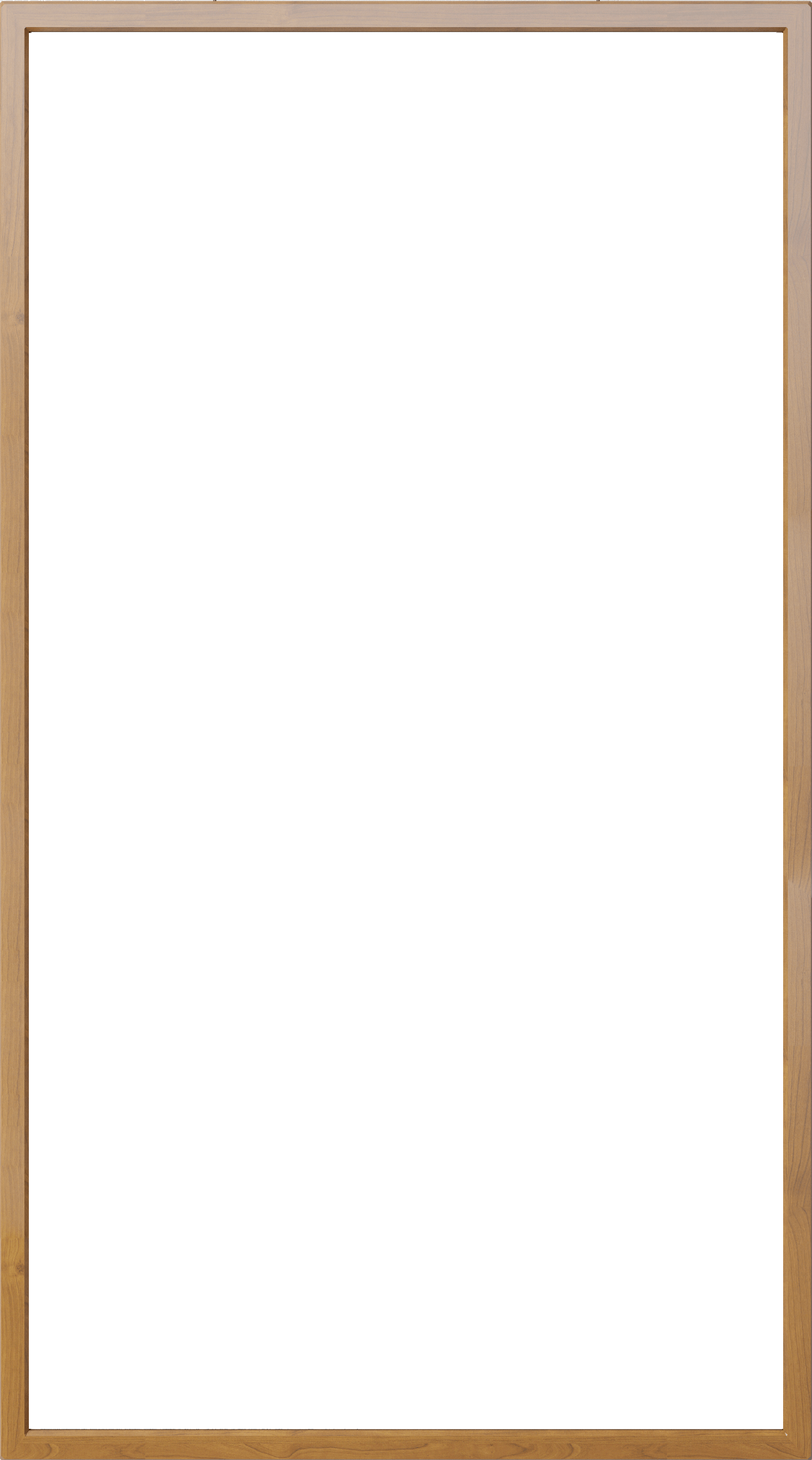 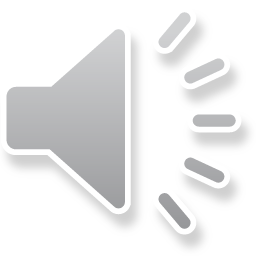 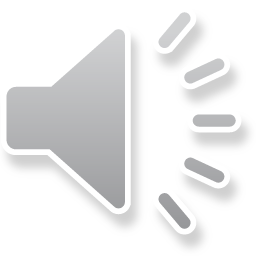 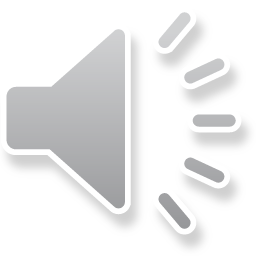 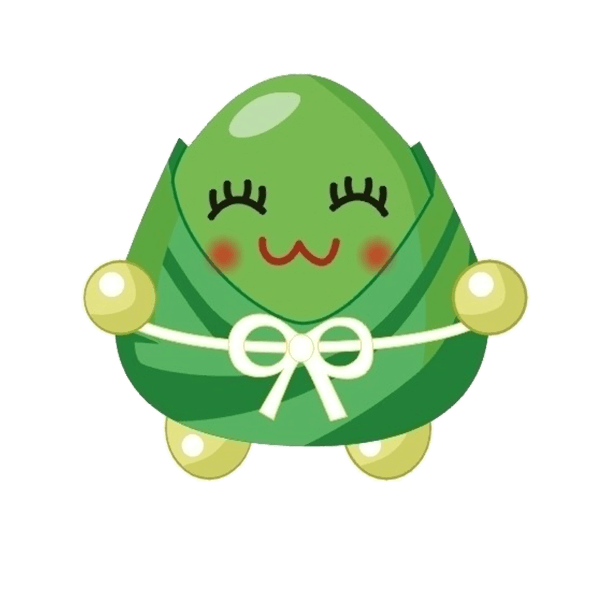 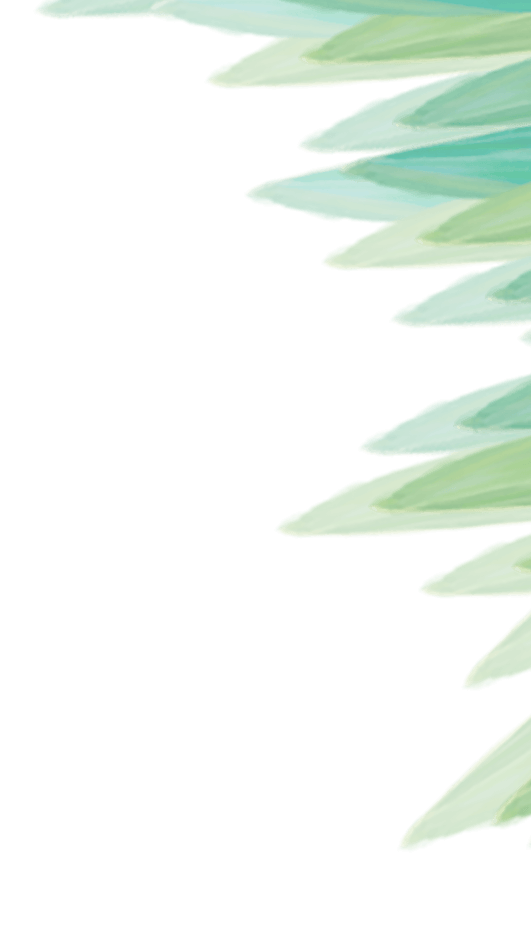 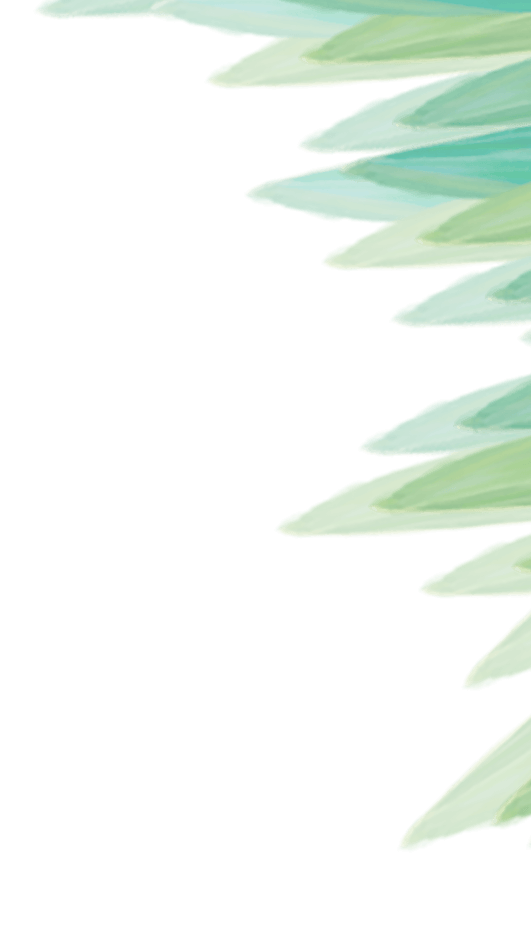 Câu 2: 75 dm3 đọc là
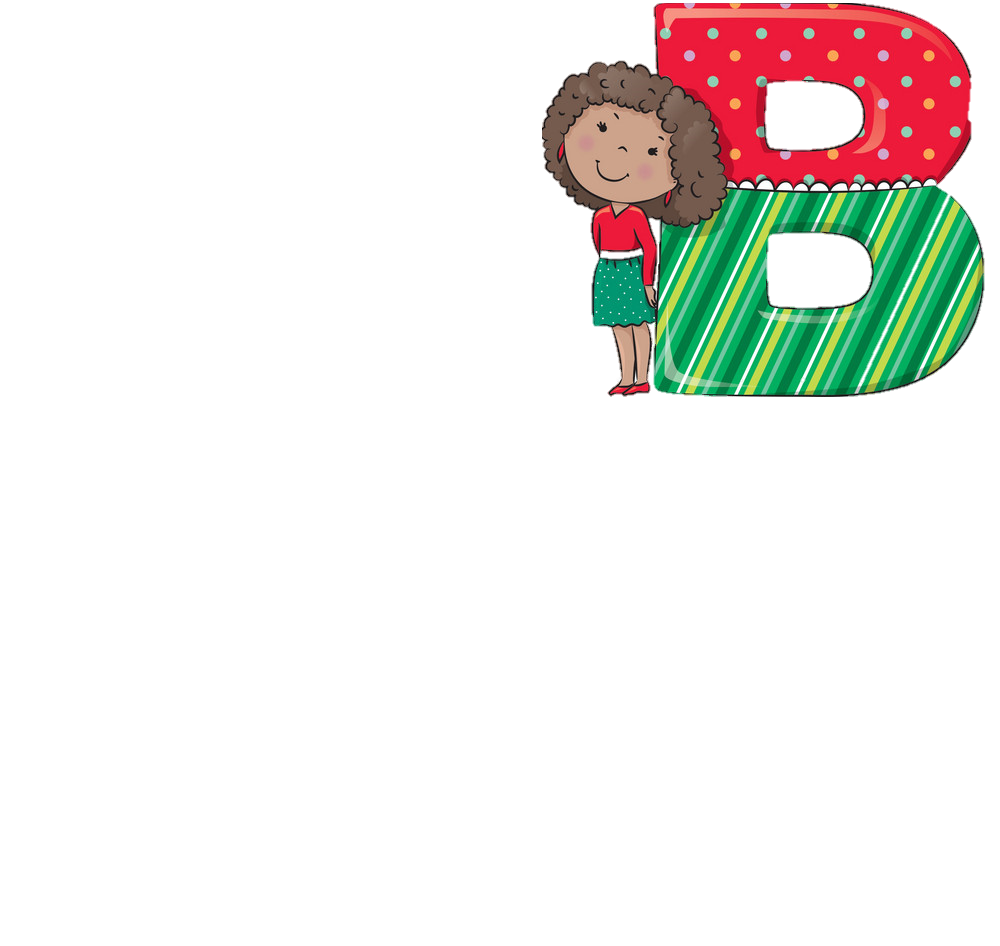 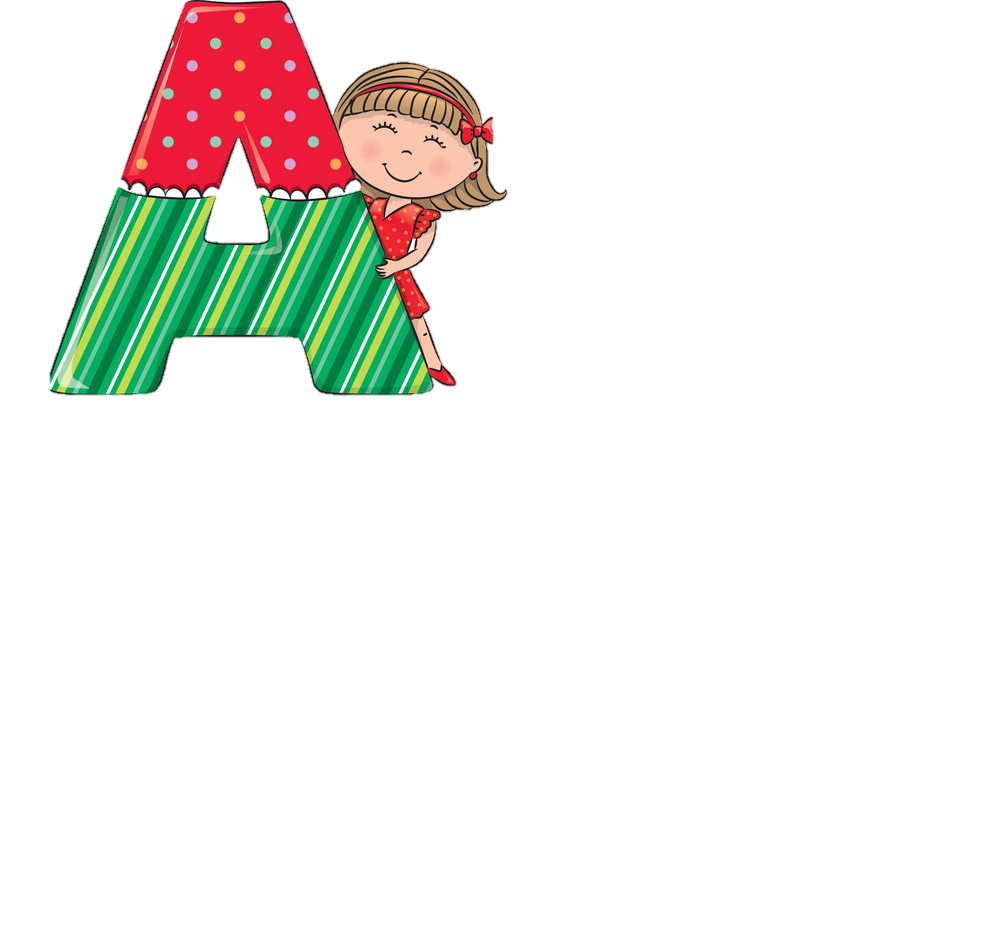 Bảy mươi lăm đề-xi-mét vuông
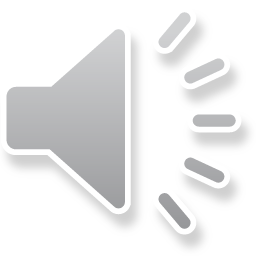 Bảy mươi lăm khối
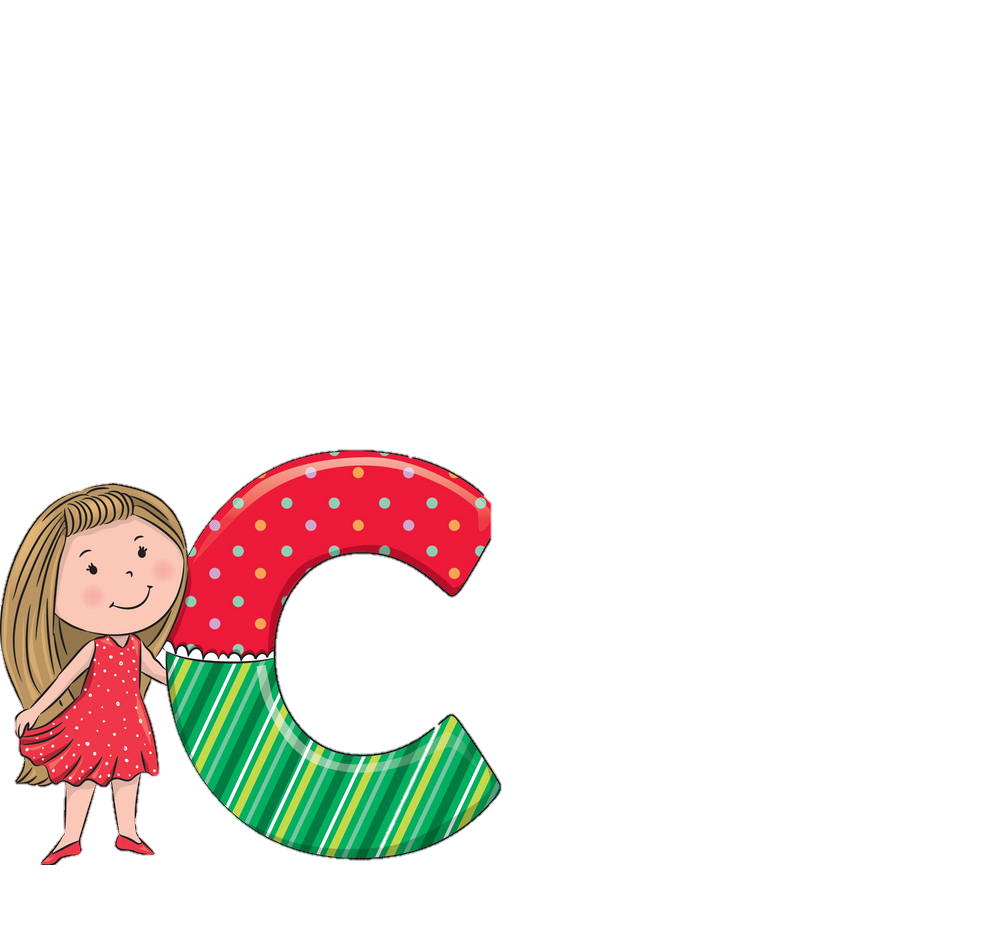 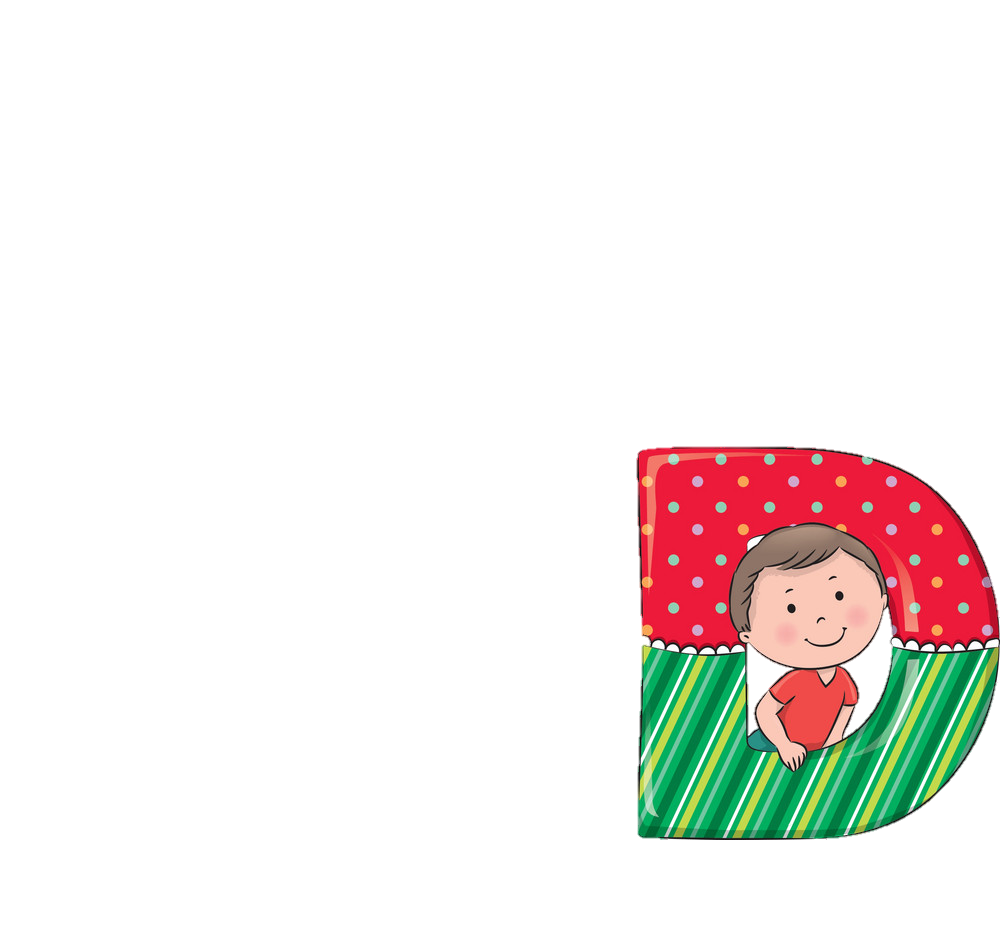 Bảy mươi lăm đề-xi-mét
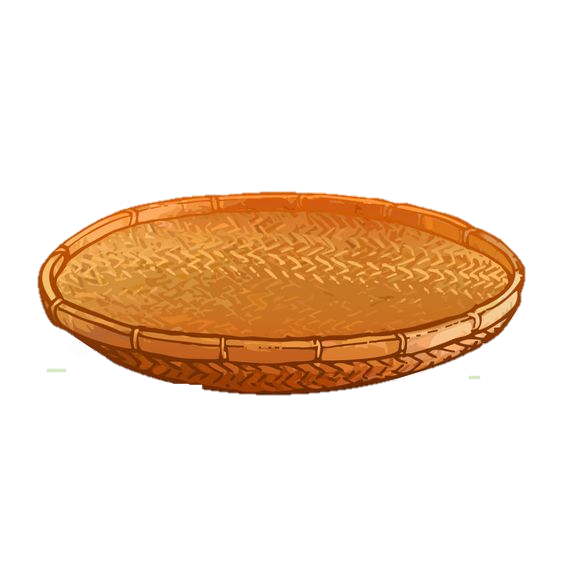 Bảy mươi lăm đề-xi-mét khối
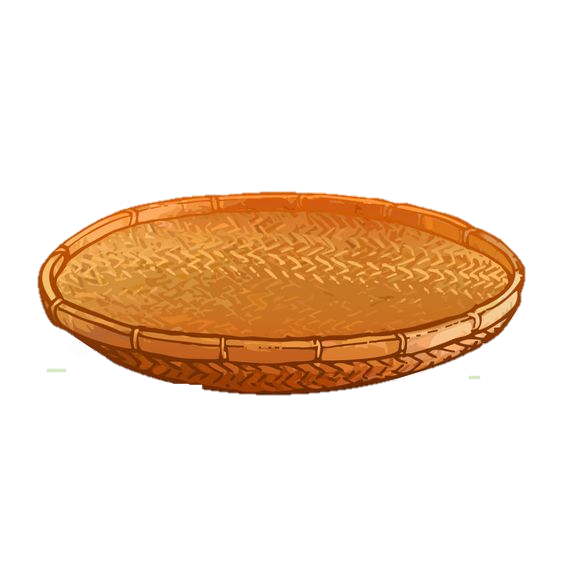 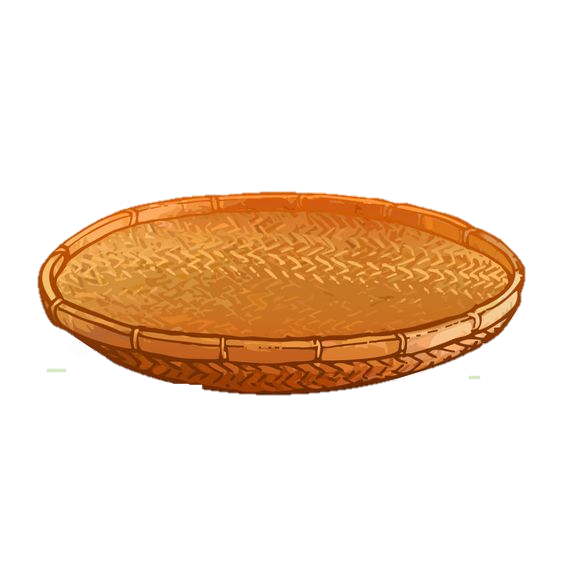 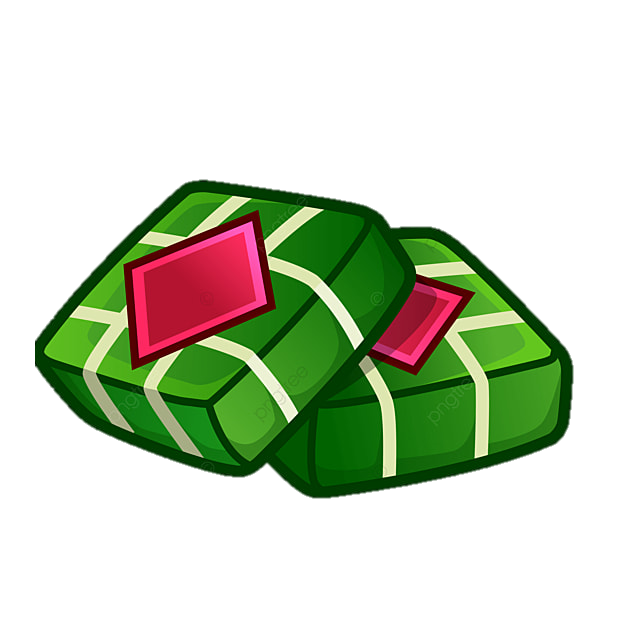 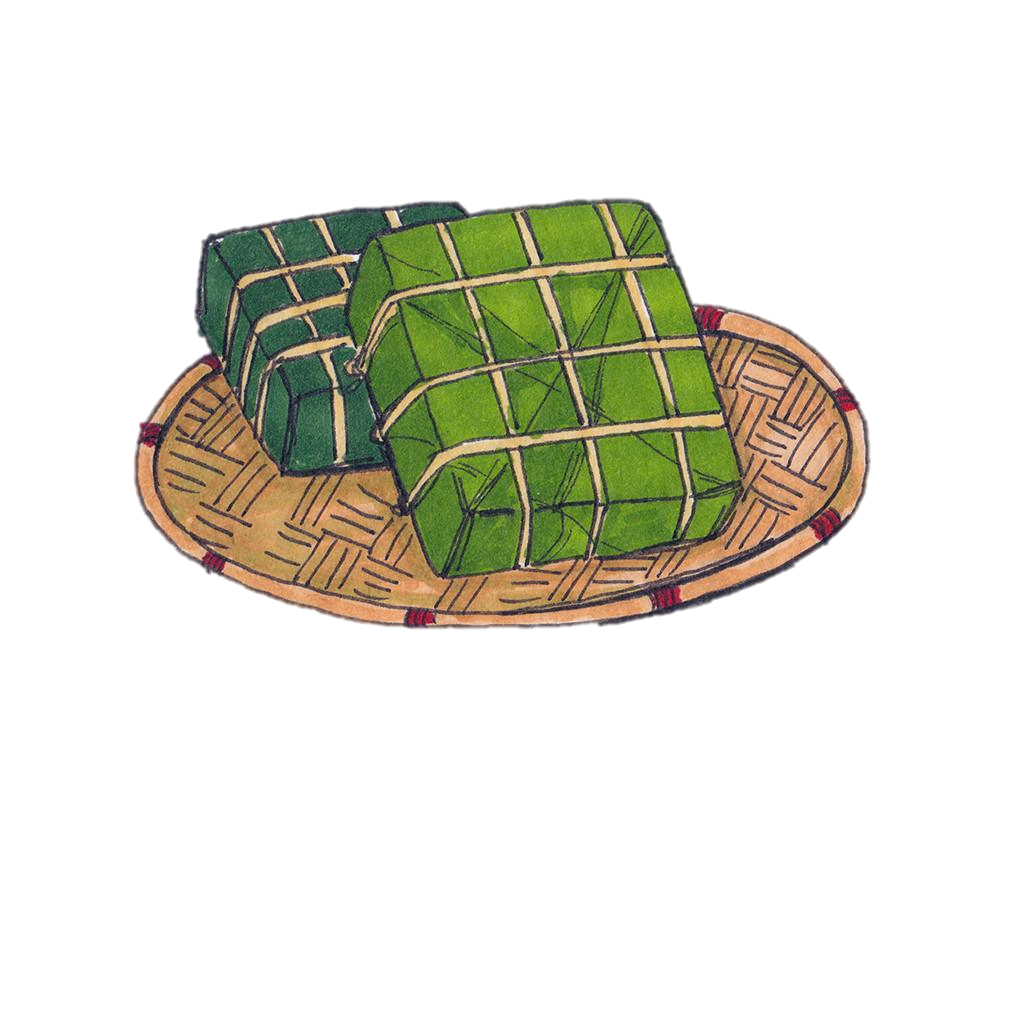 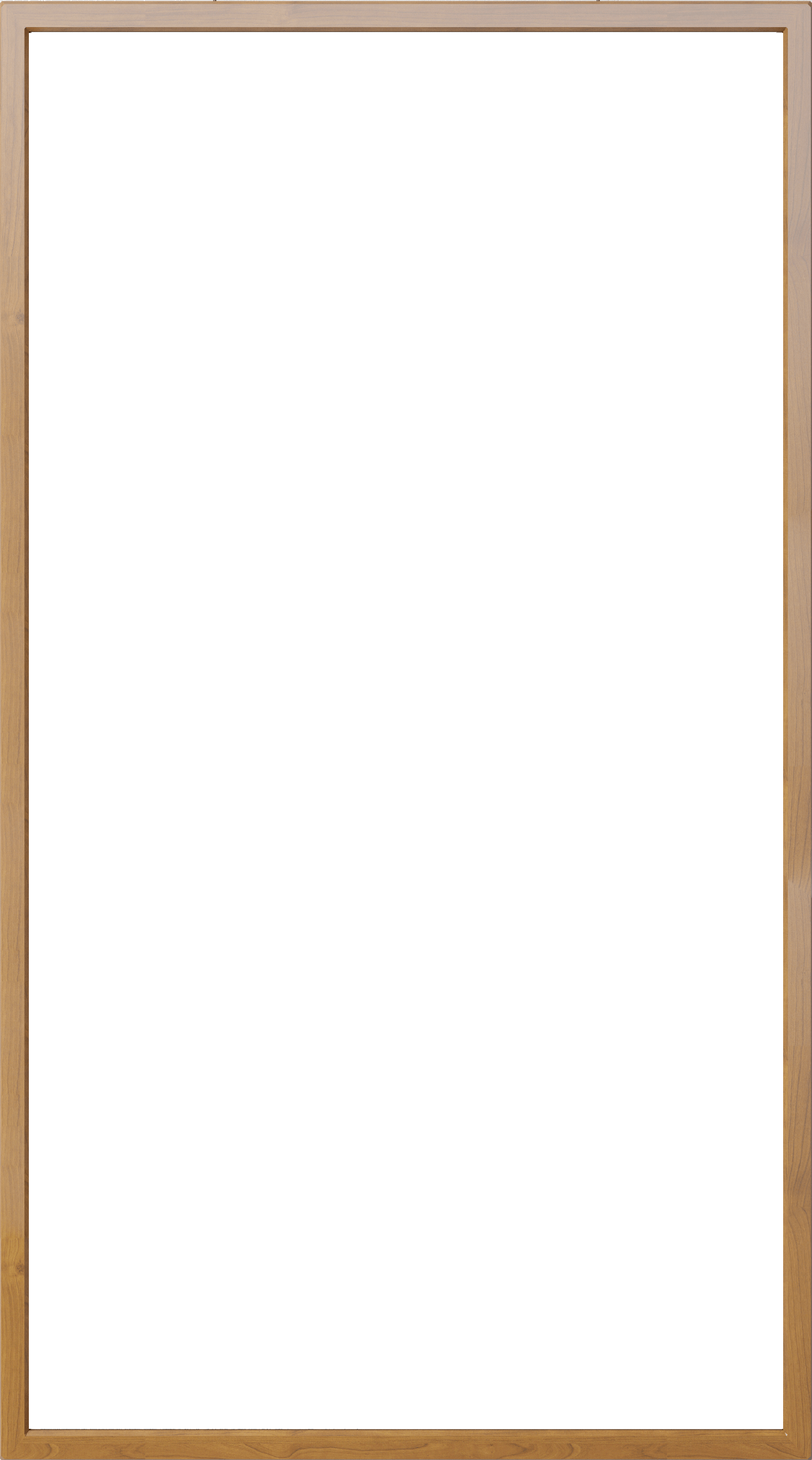 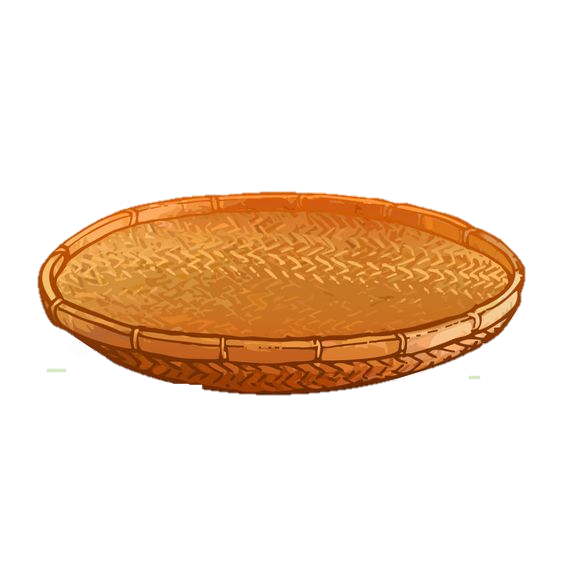 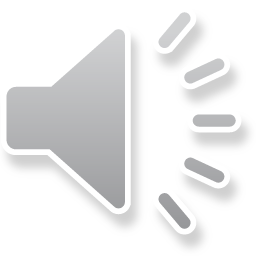 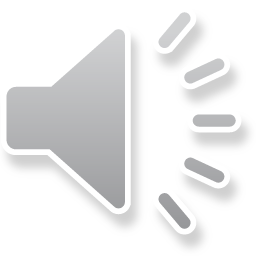 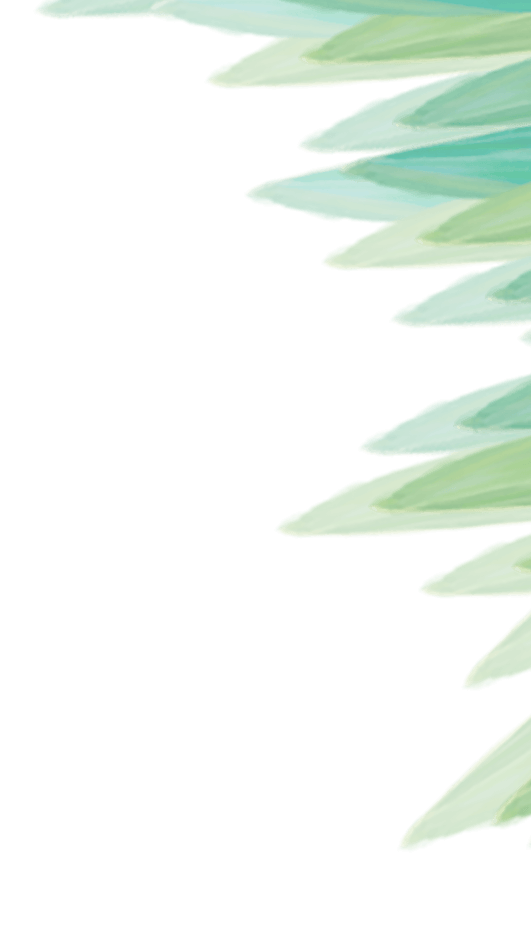 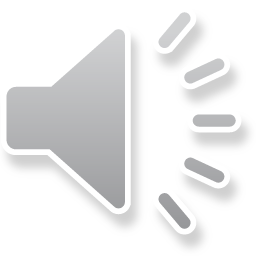 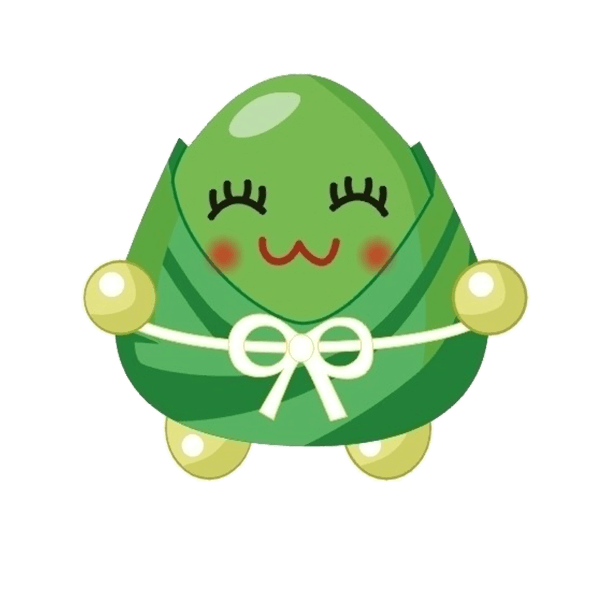 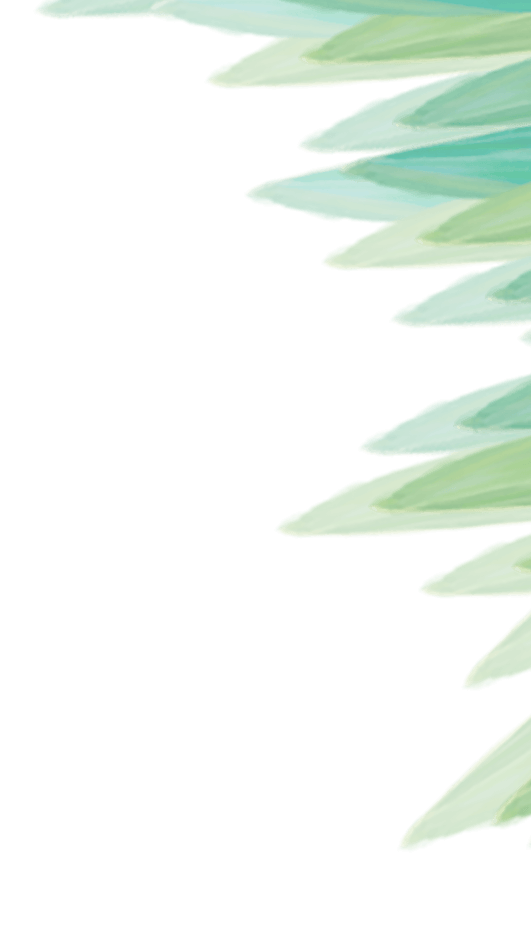 Câu 3: Điền số thích hợp vào chỗ trống: 7900 dm3 = ... cm3.
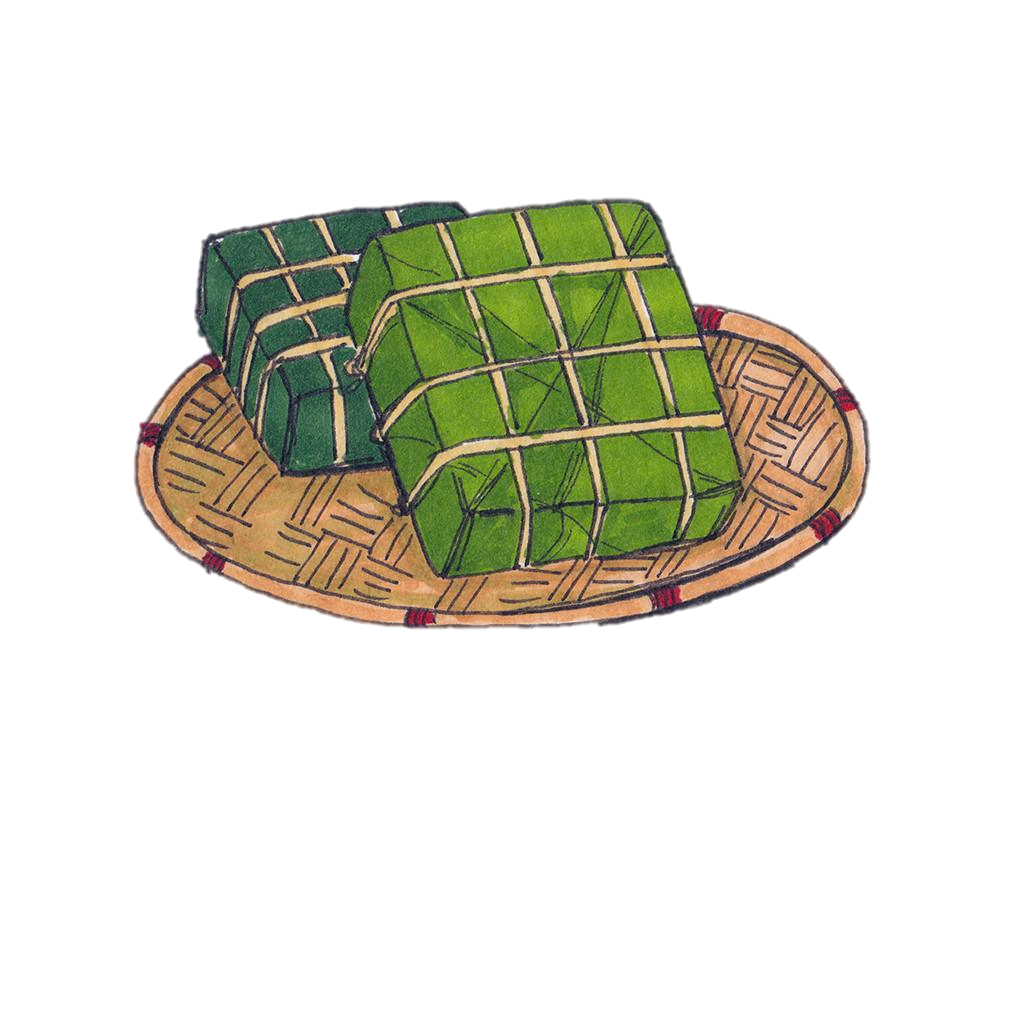 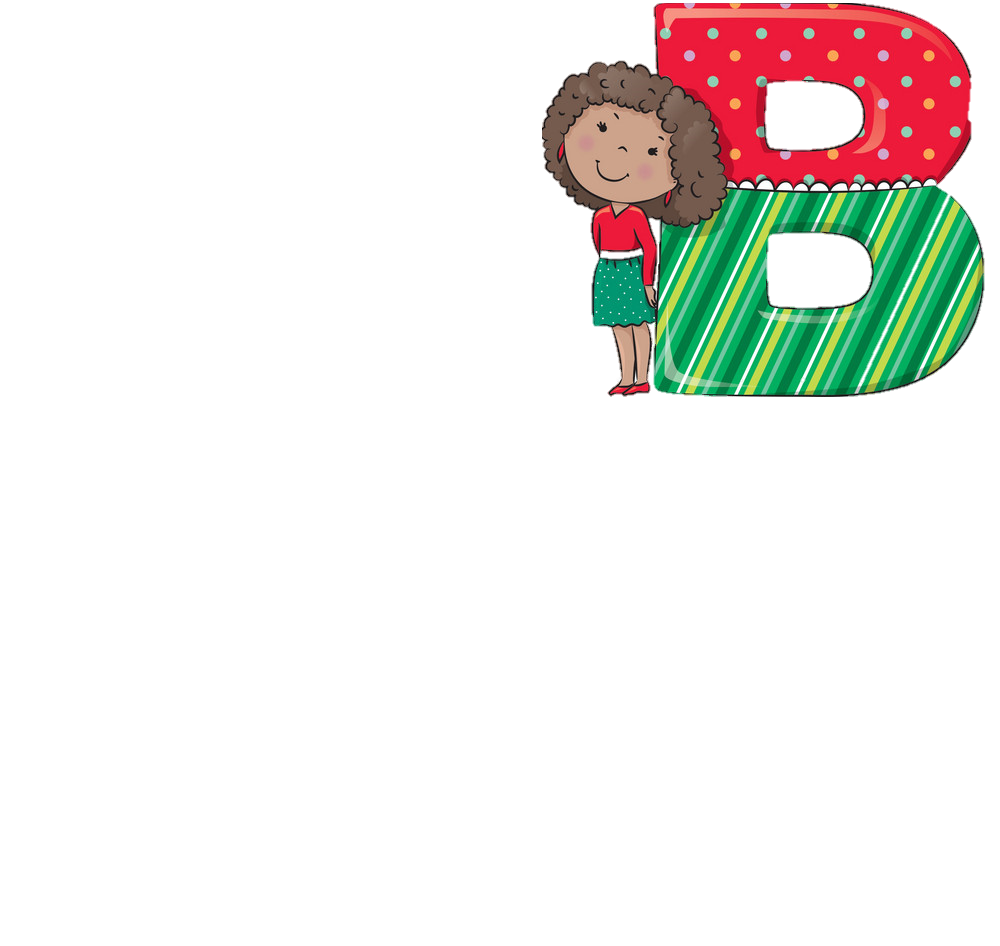 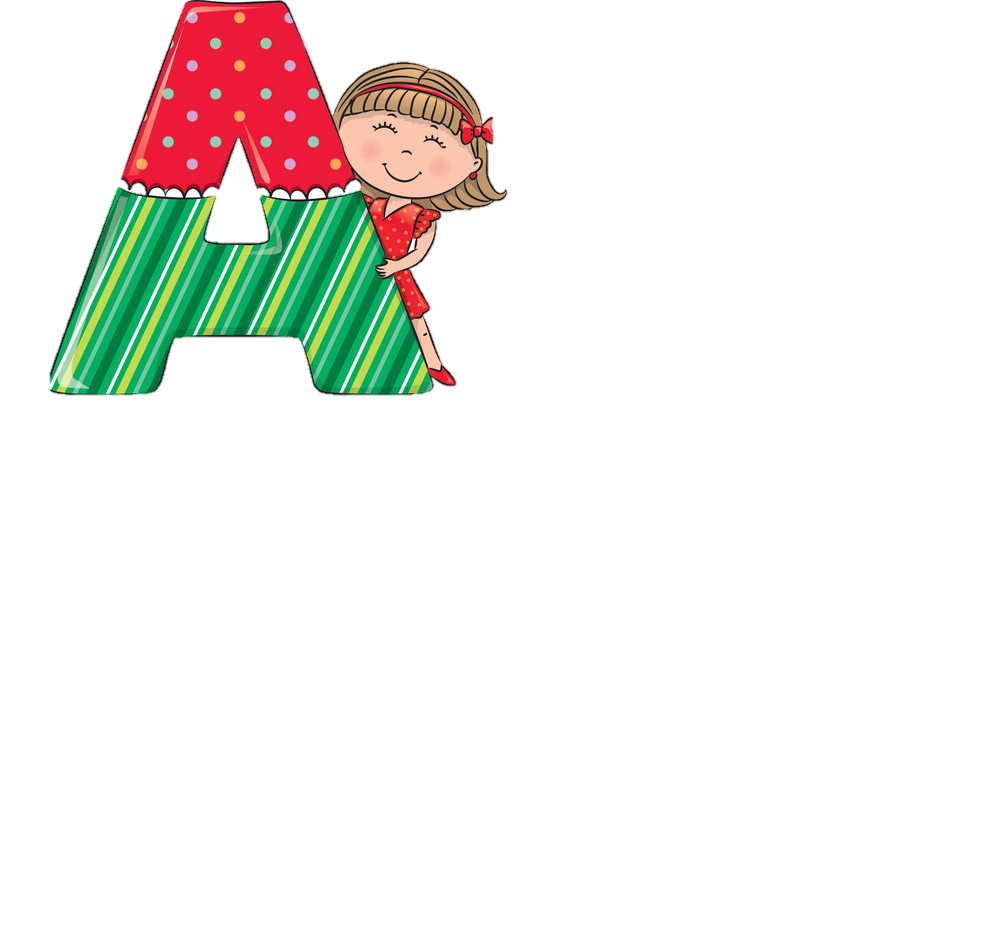 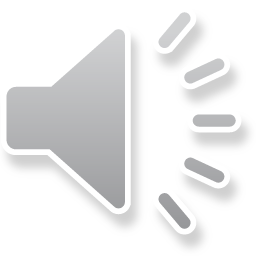 79 000
79
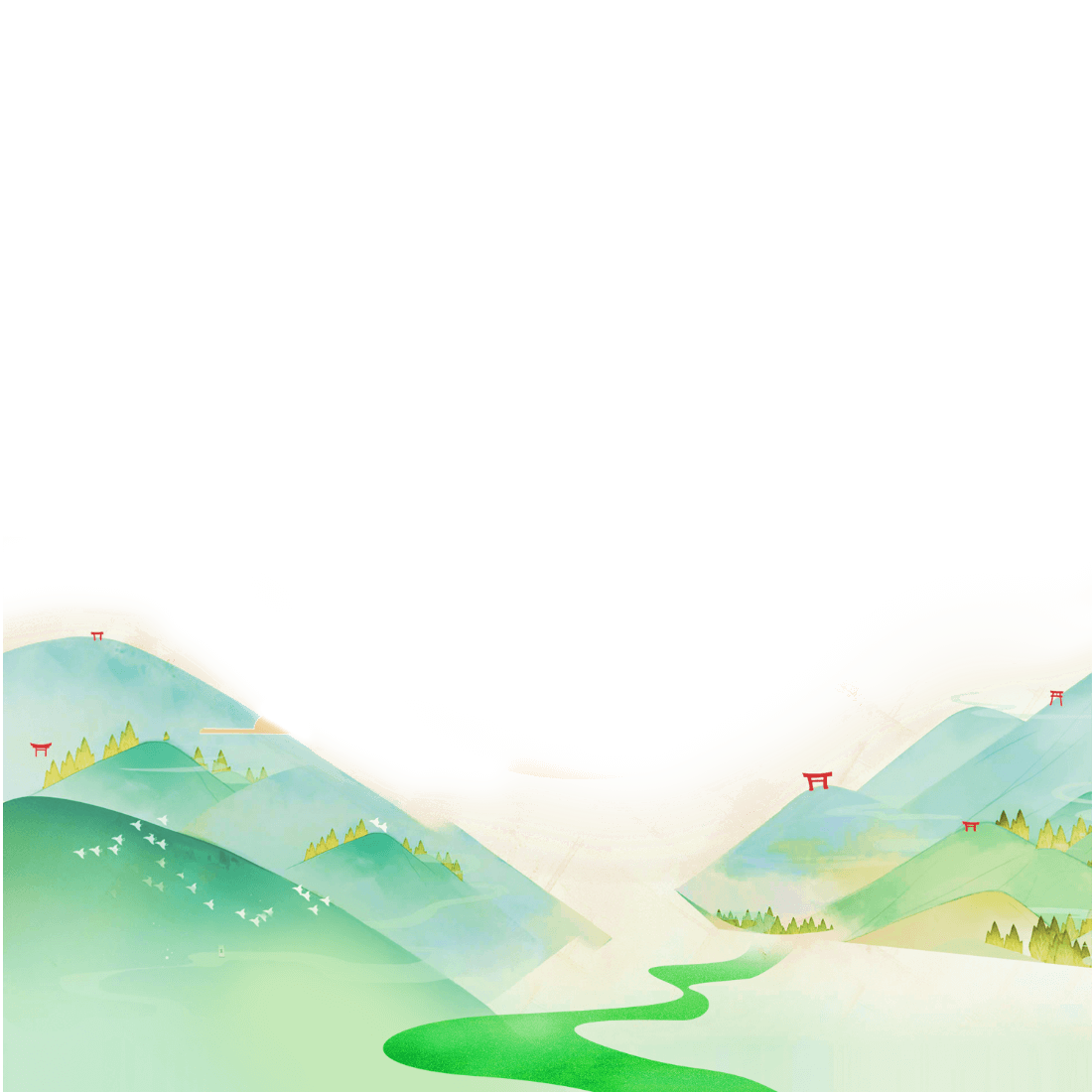 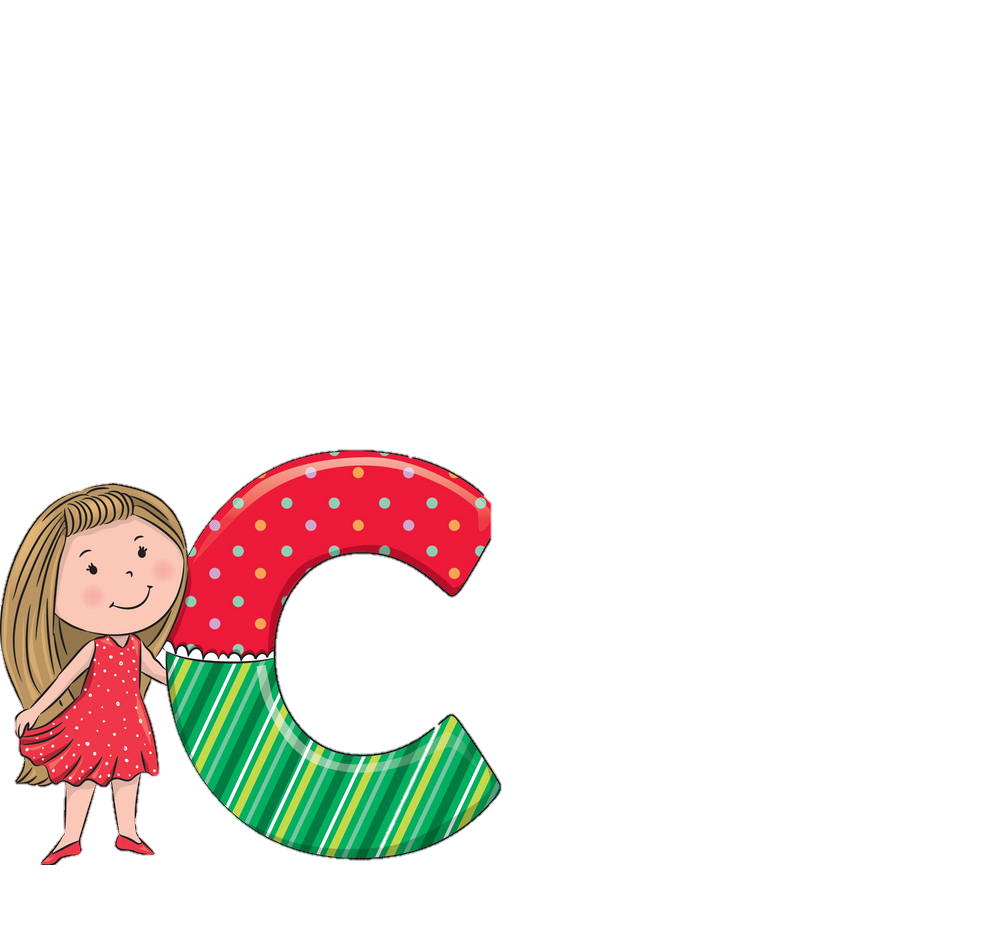 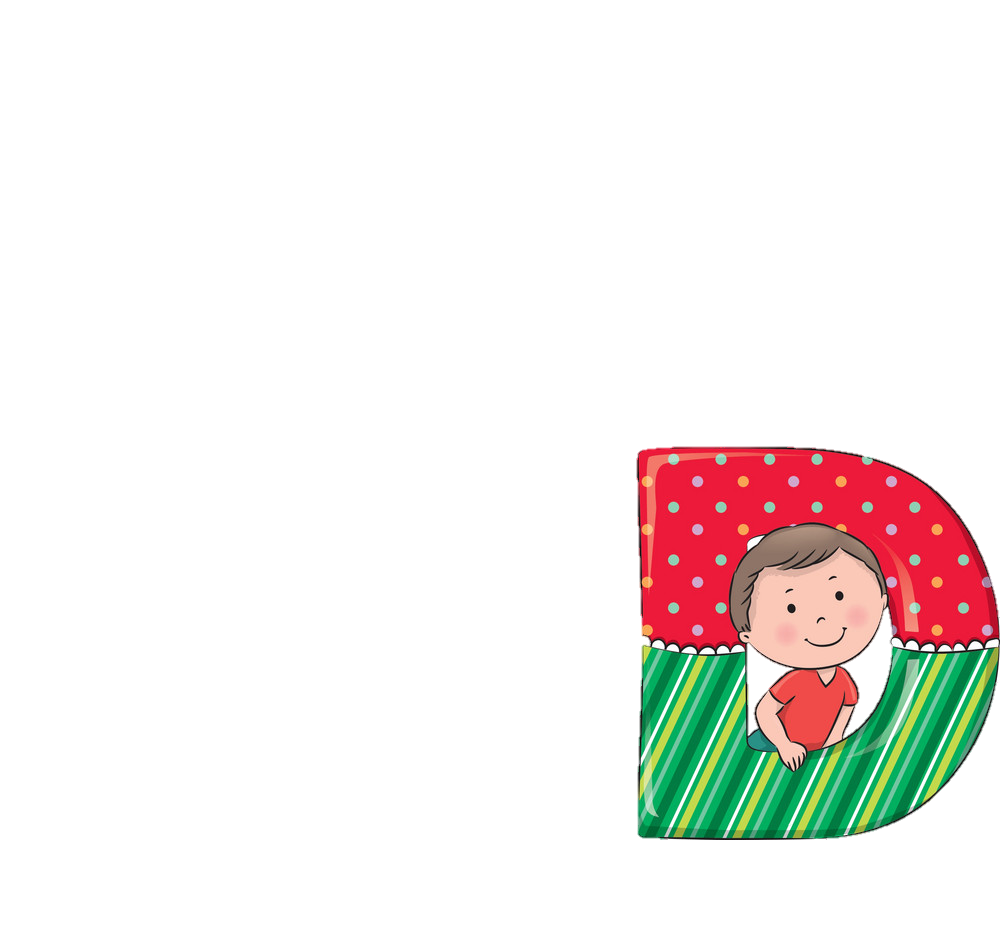 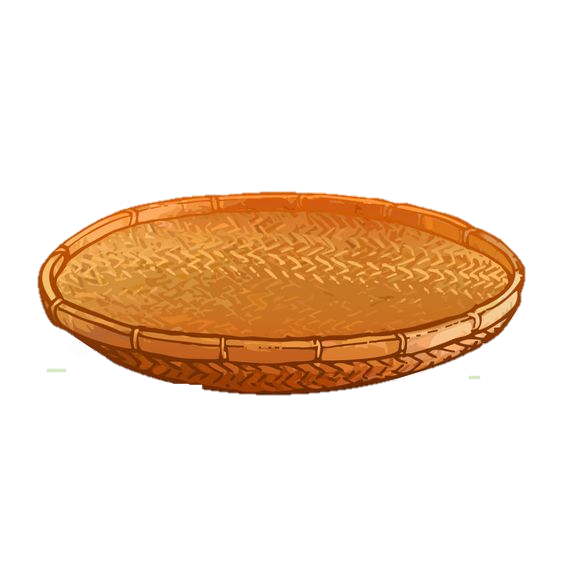 7,9
7 900 000
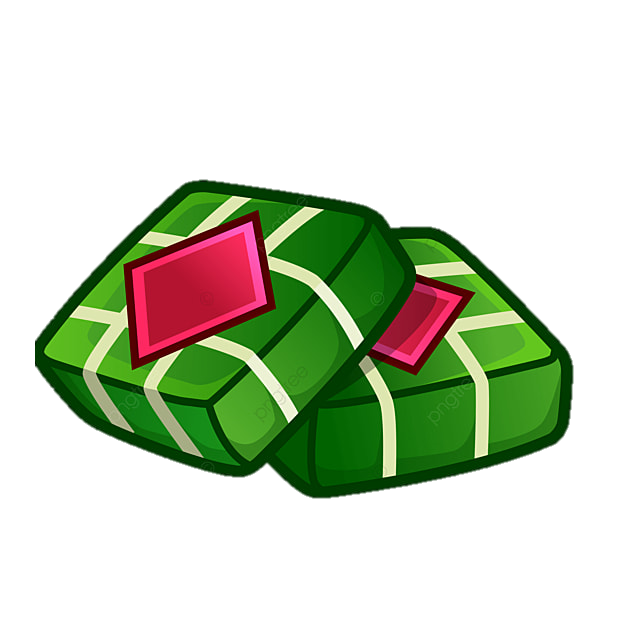 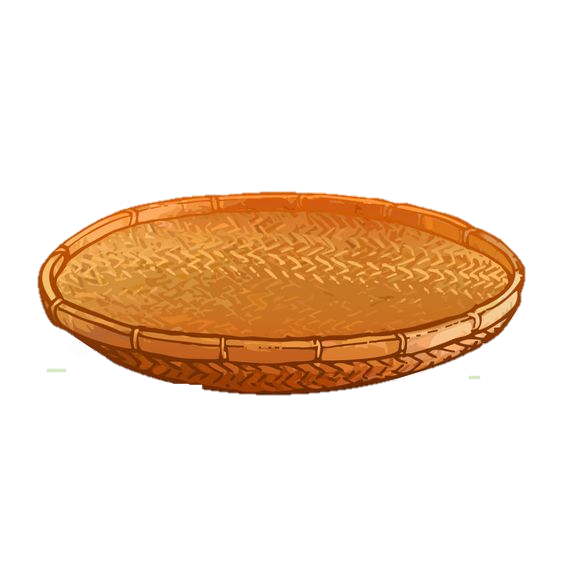 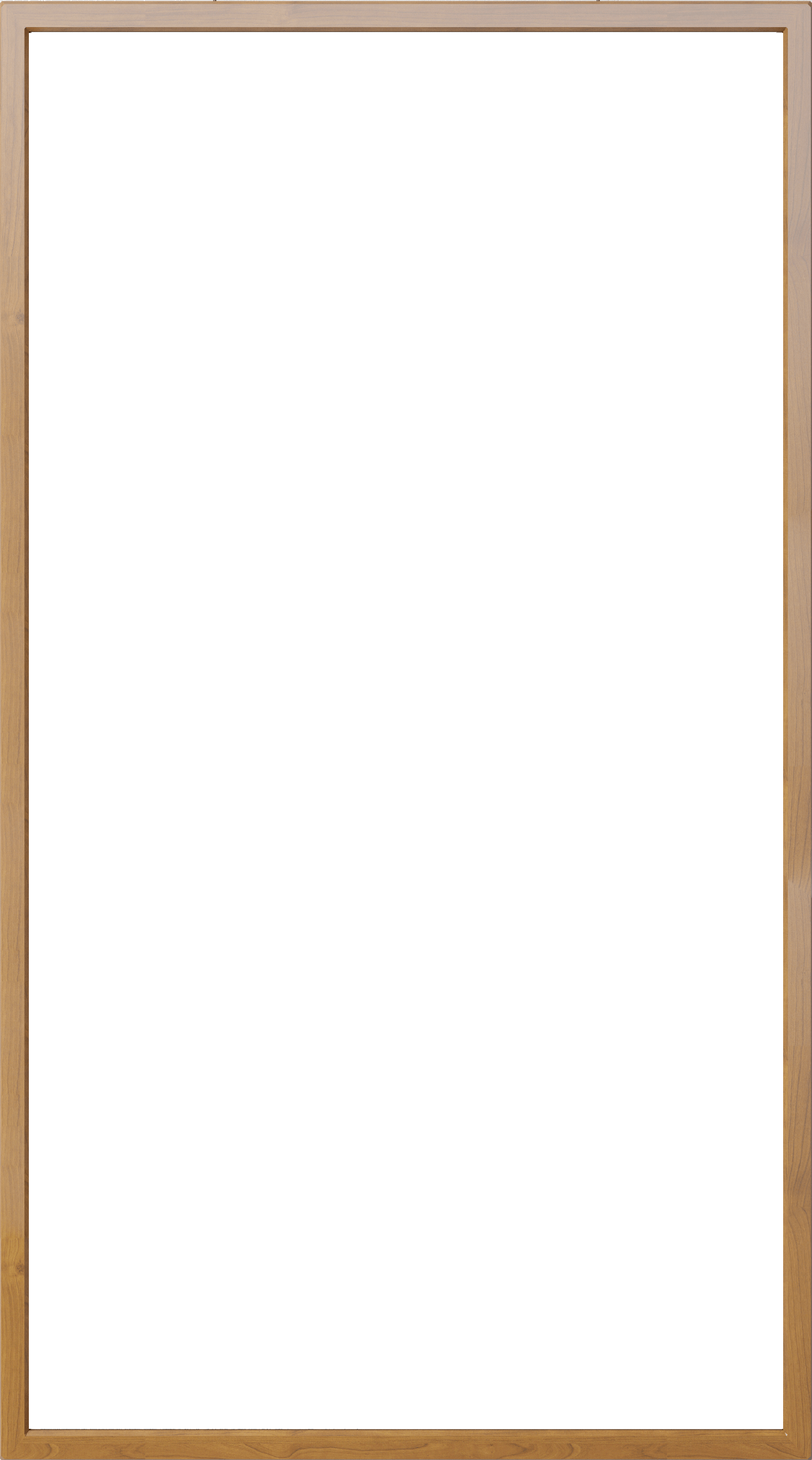 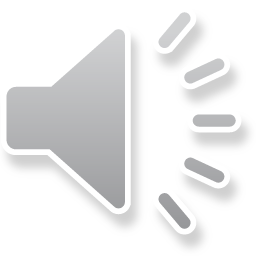 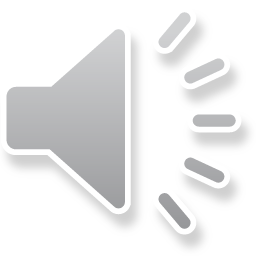 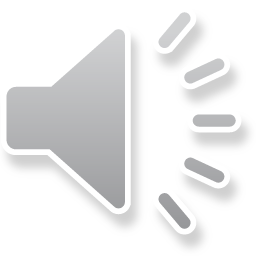 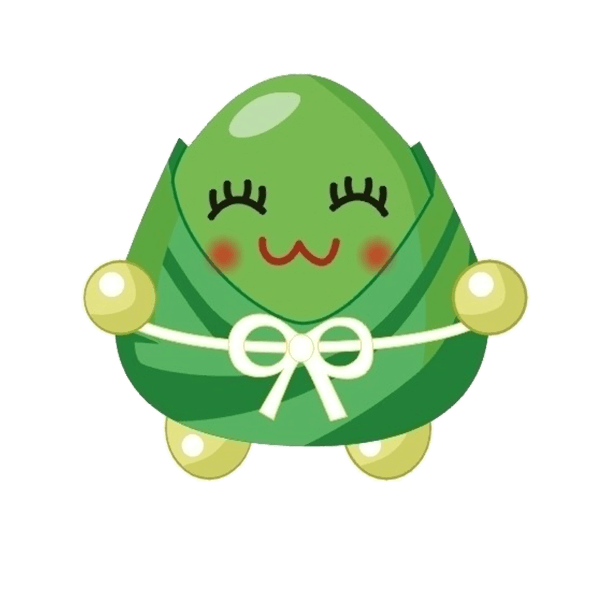 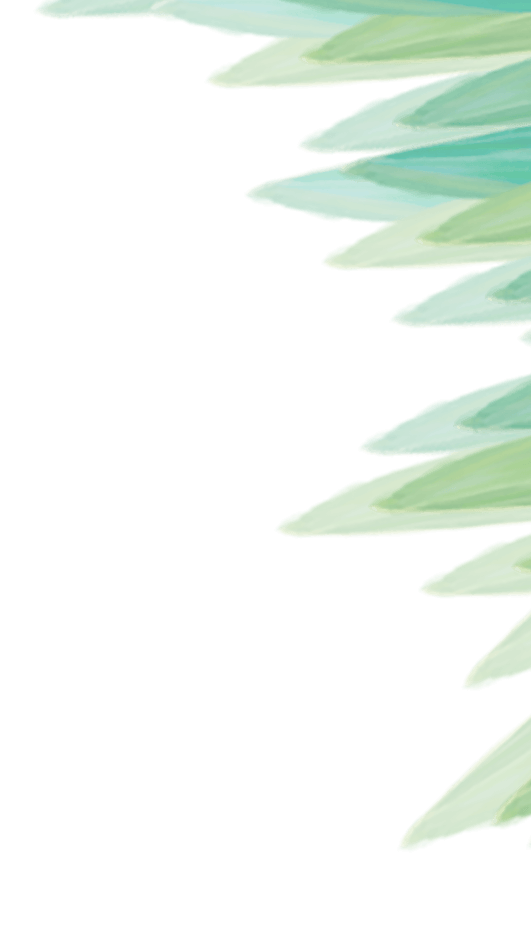 Câu 4: Điền số thích hợp vào ô trống: 
9 cm3 = ... dm3.
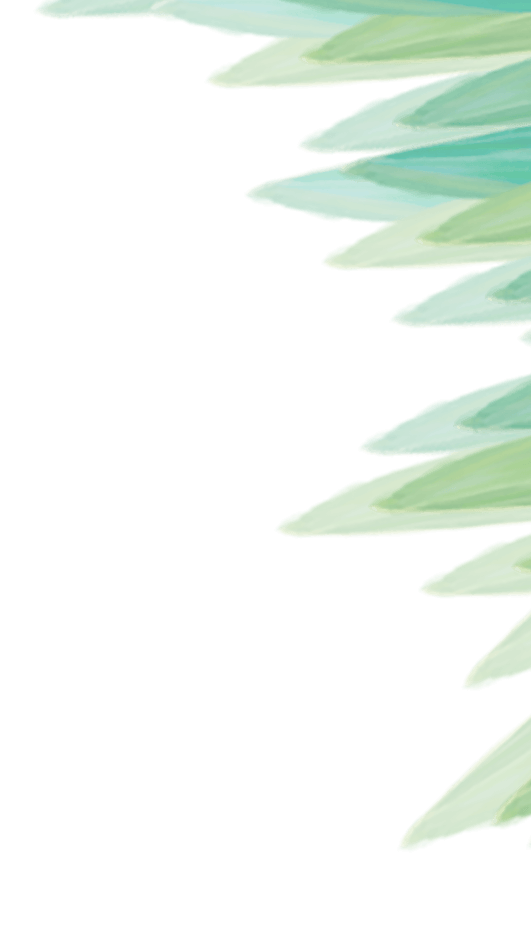 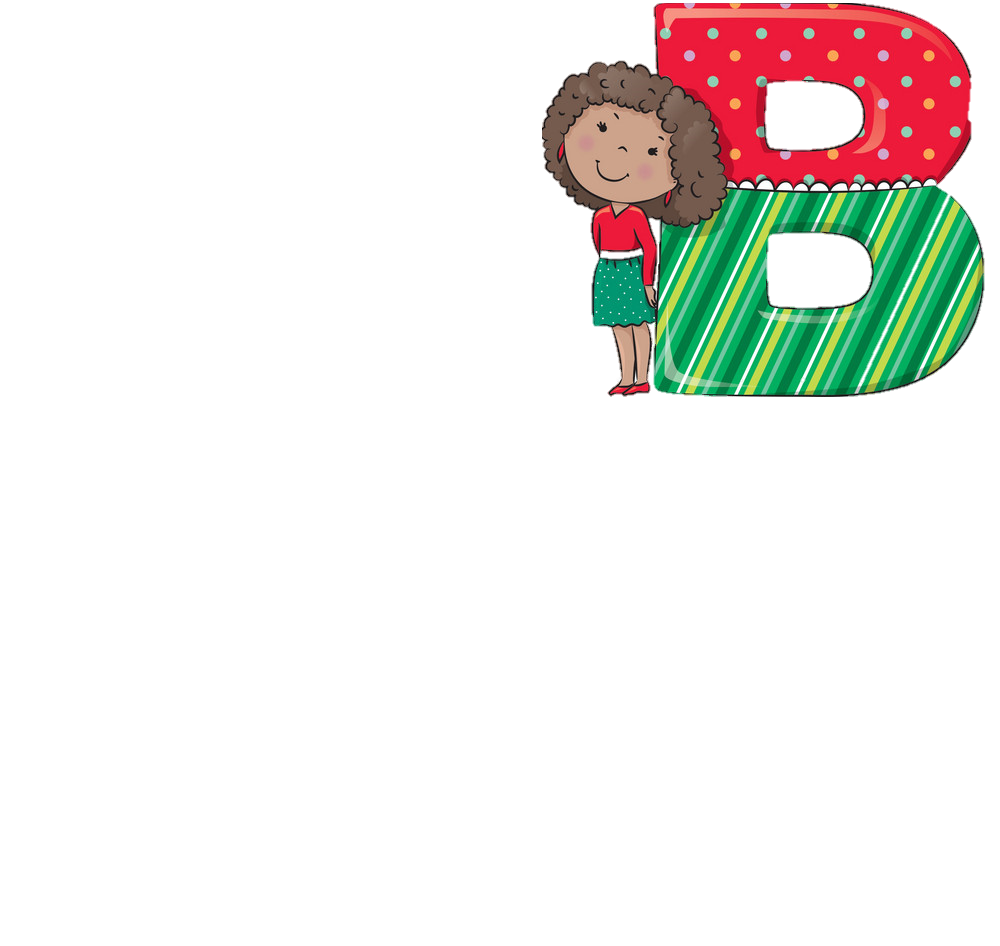 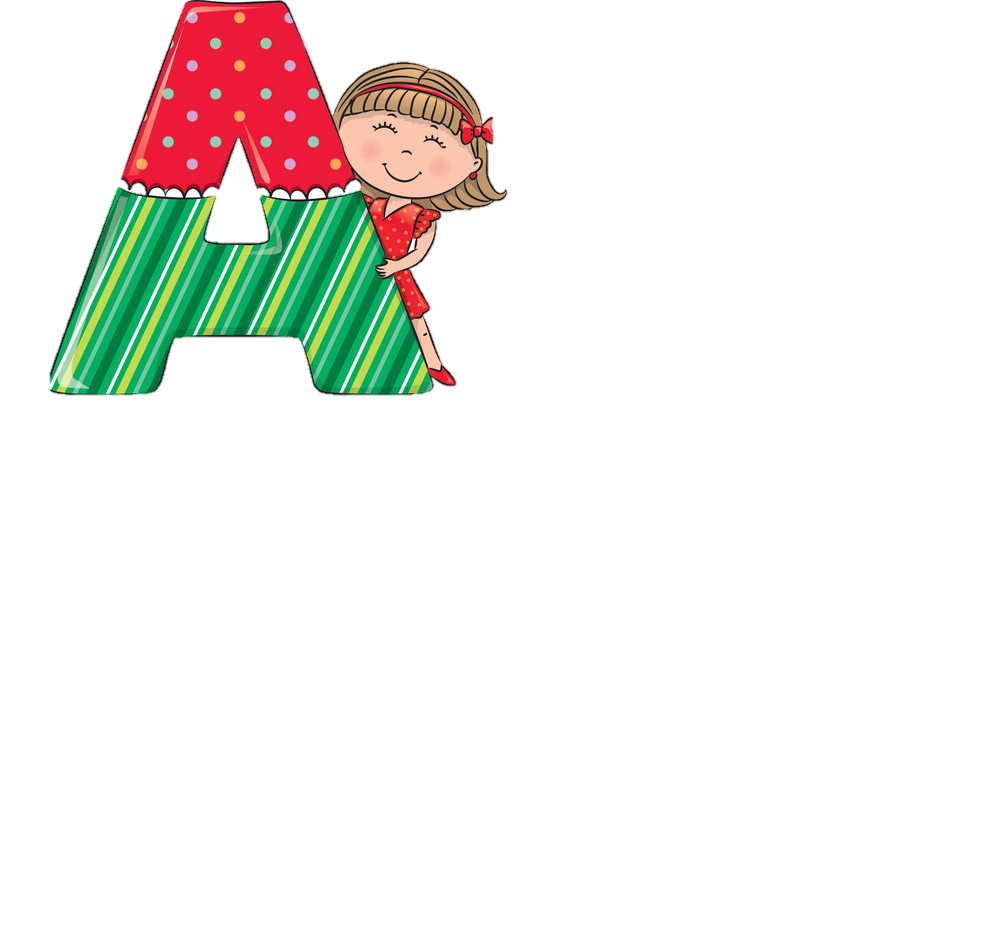 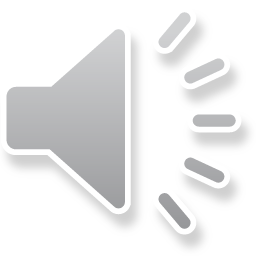 9 000
0,9
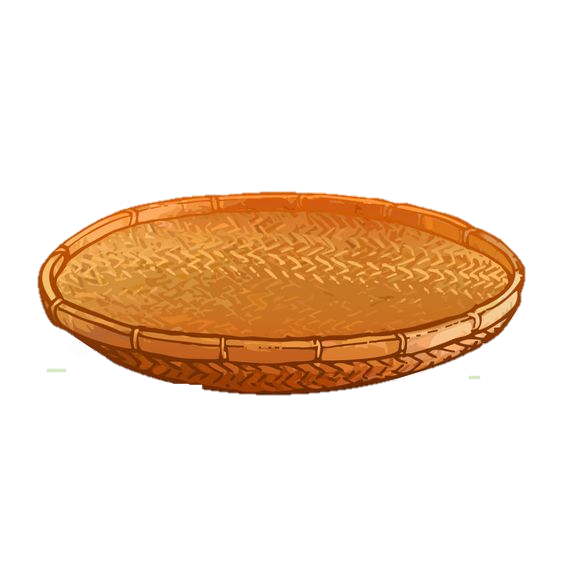 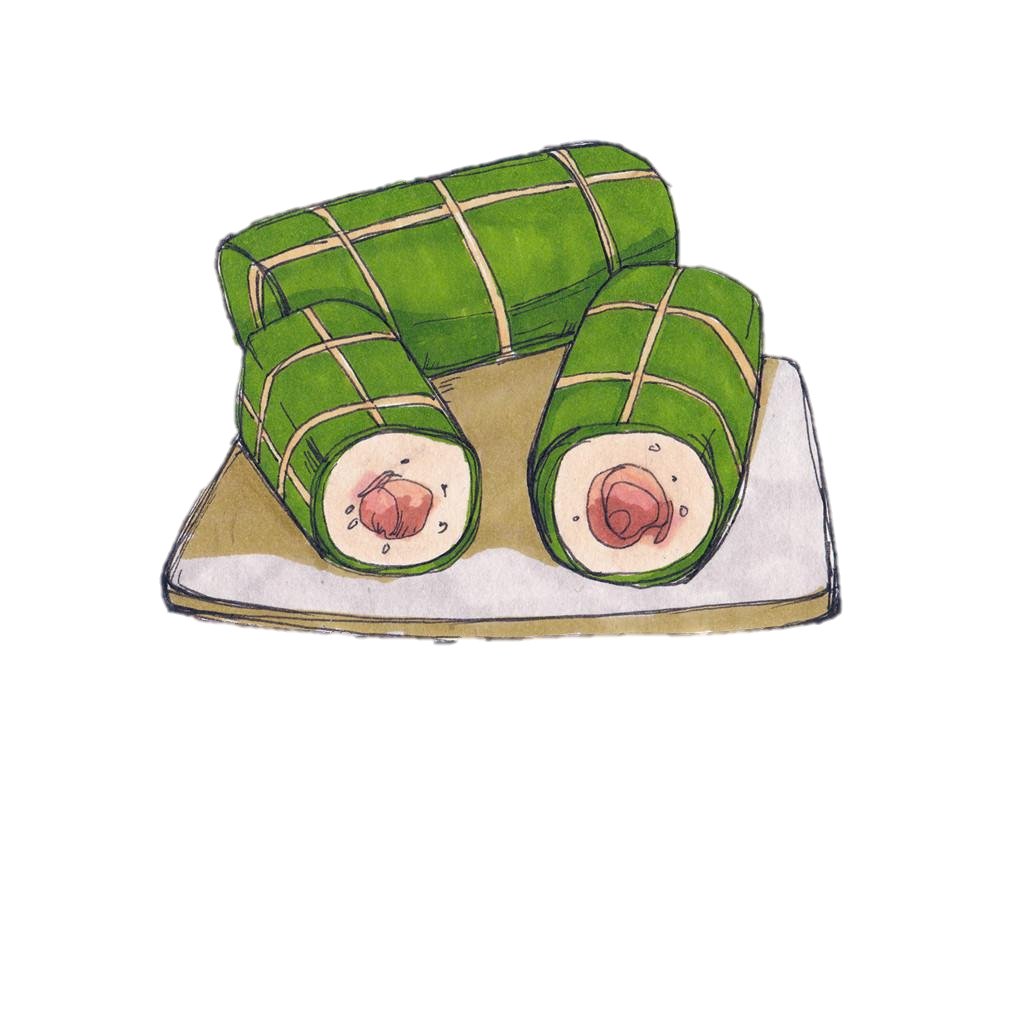 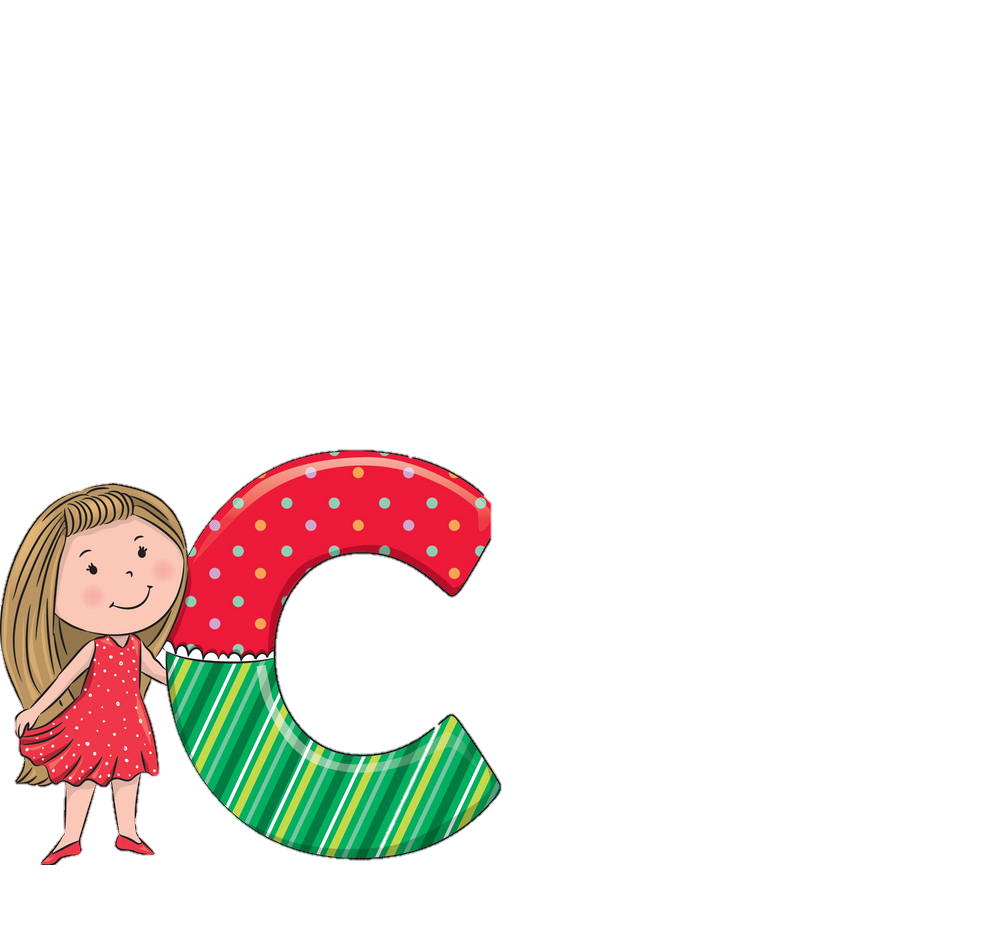 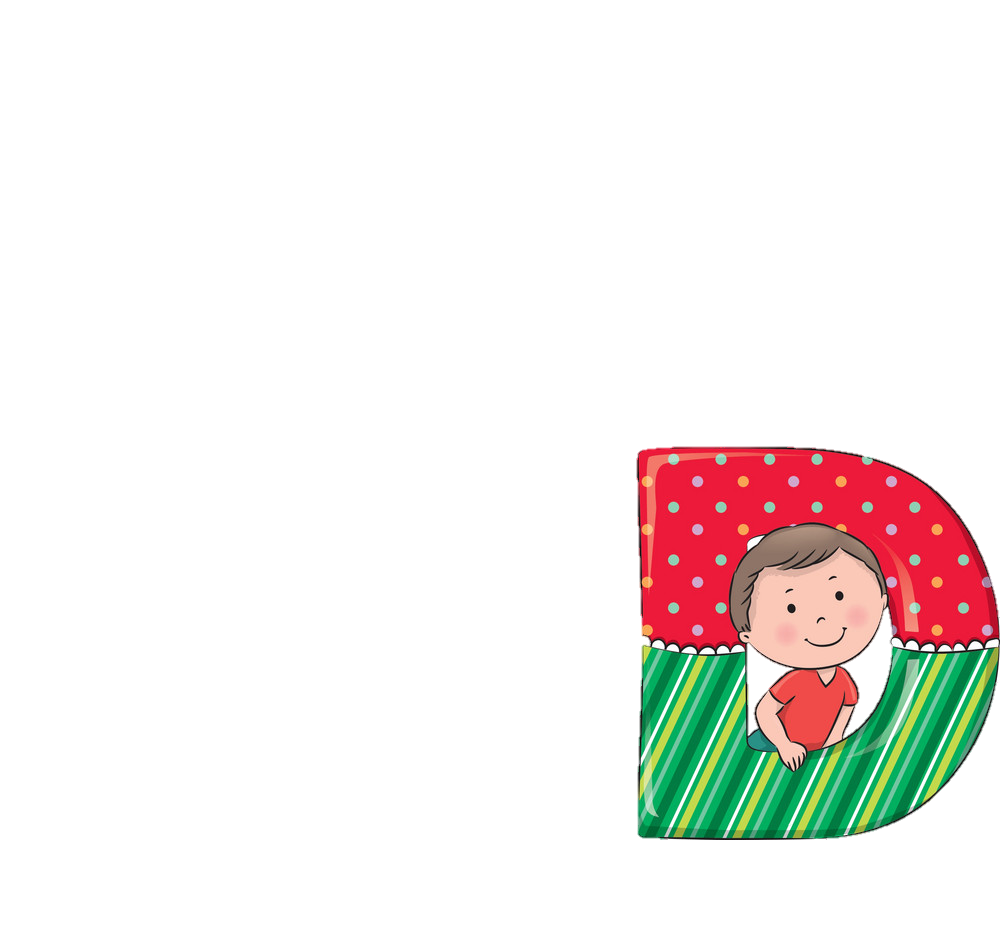 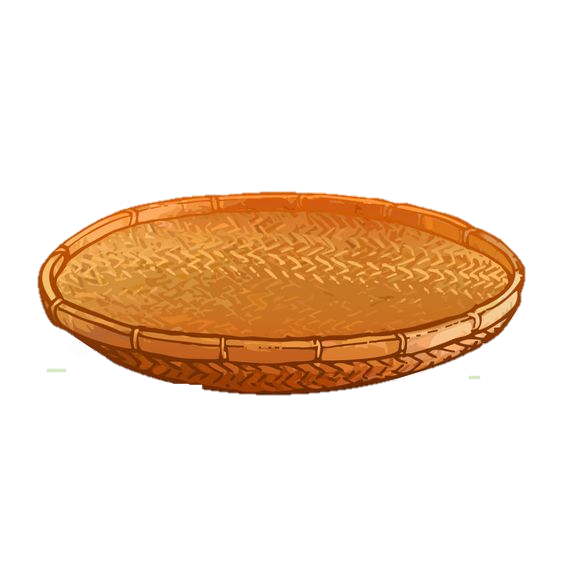 0,009
900
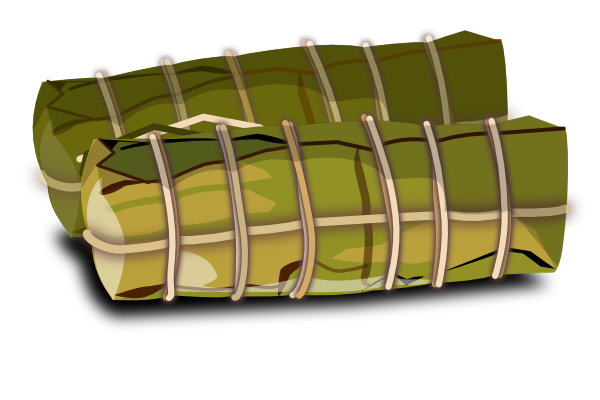 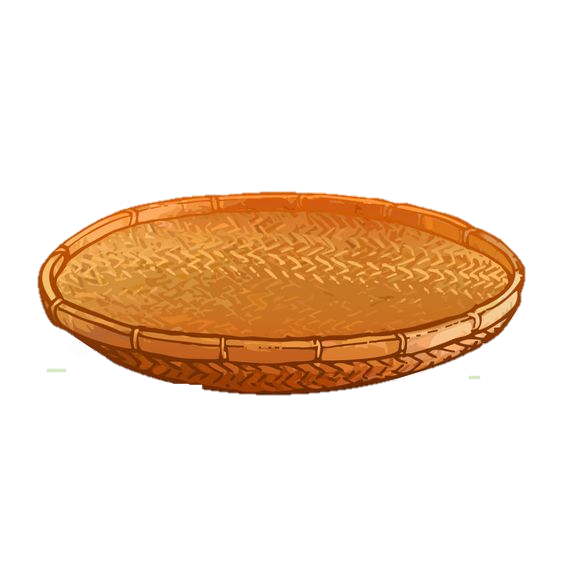 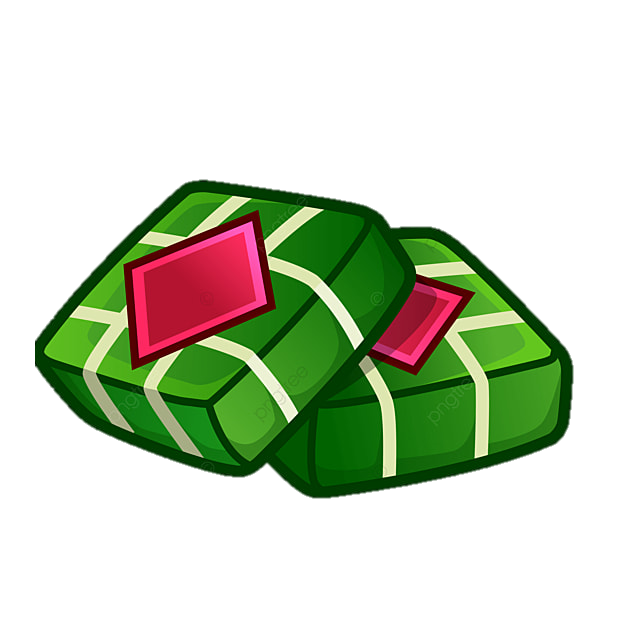 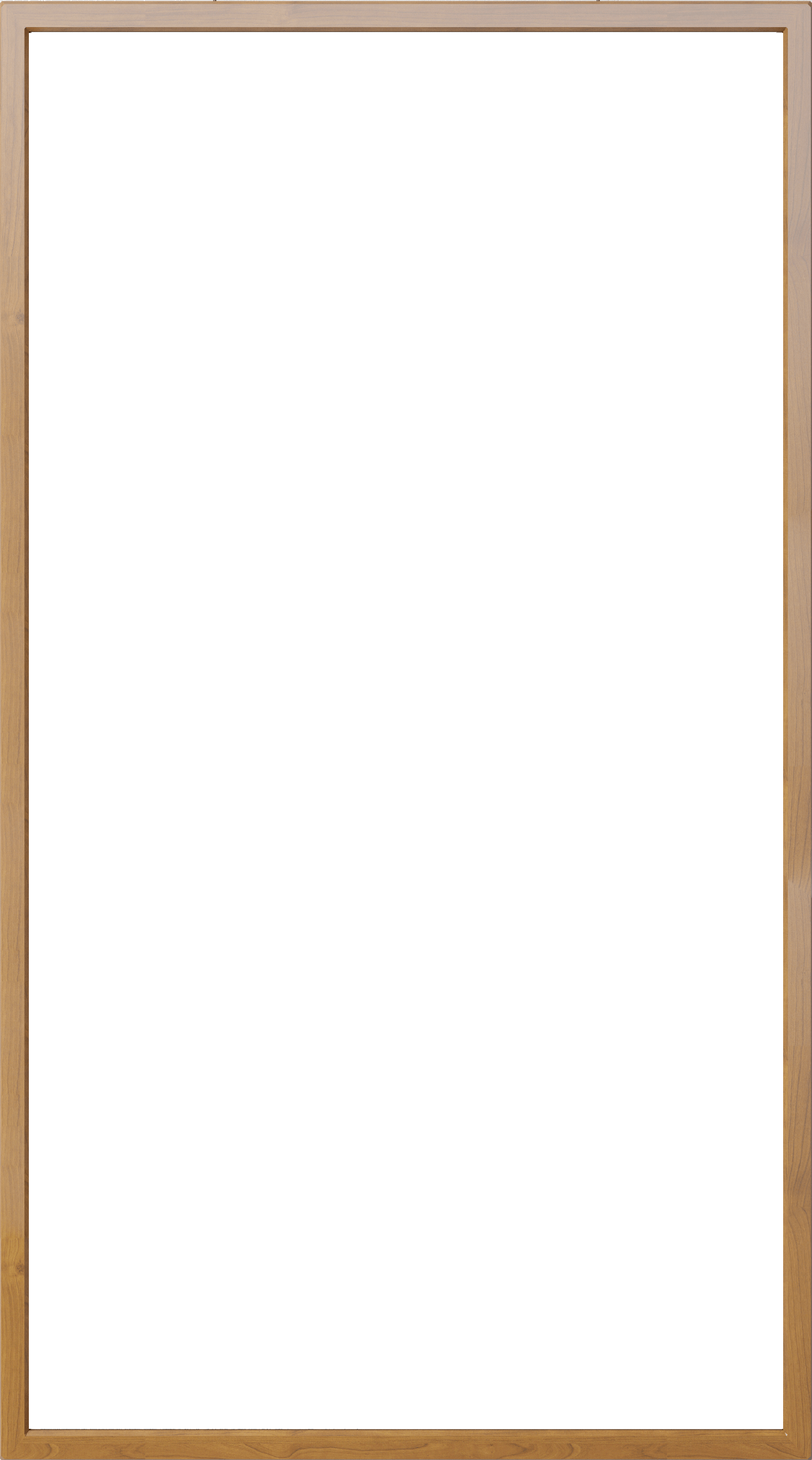 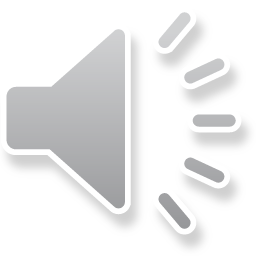 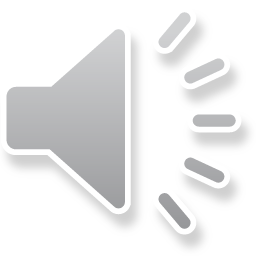 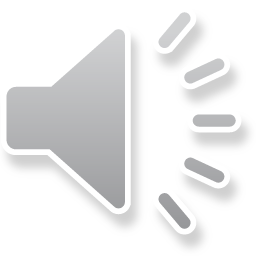 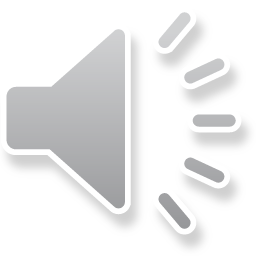 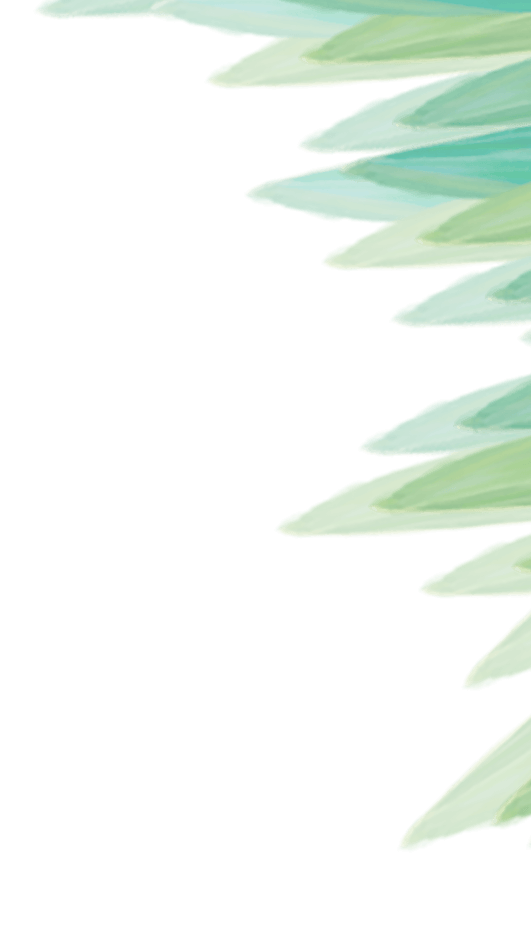 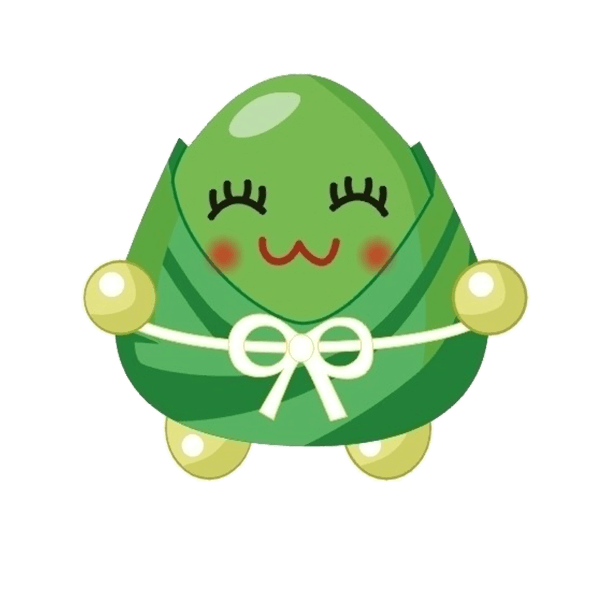 Câu 5: Điền số thích hợp điền vào chỗ chấm: 47 000 dm3 = ... cm3
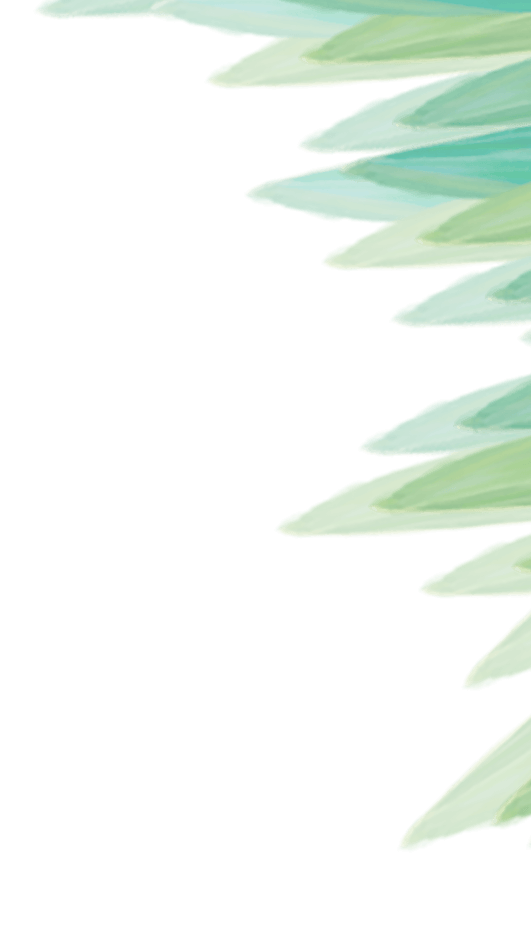 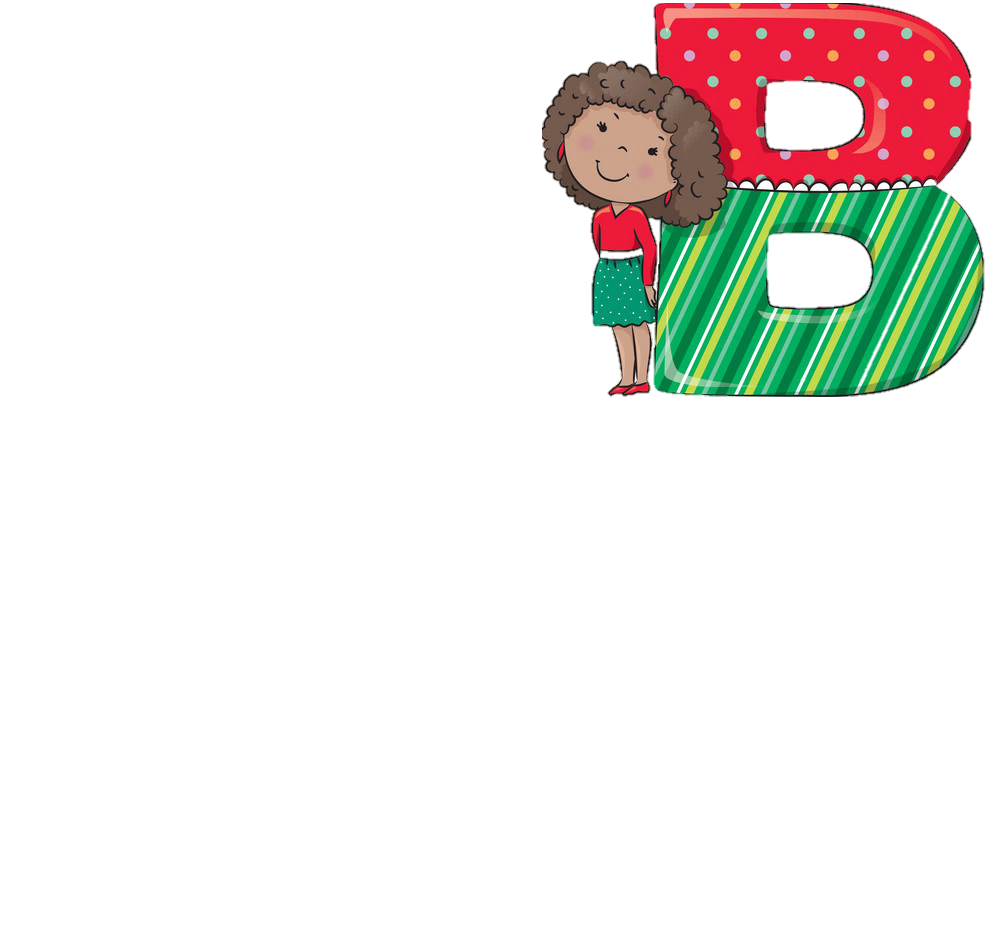 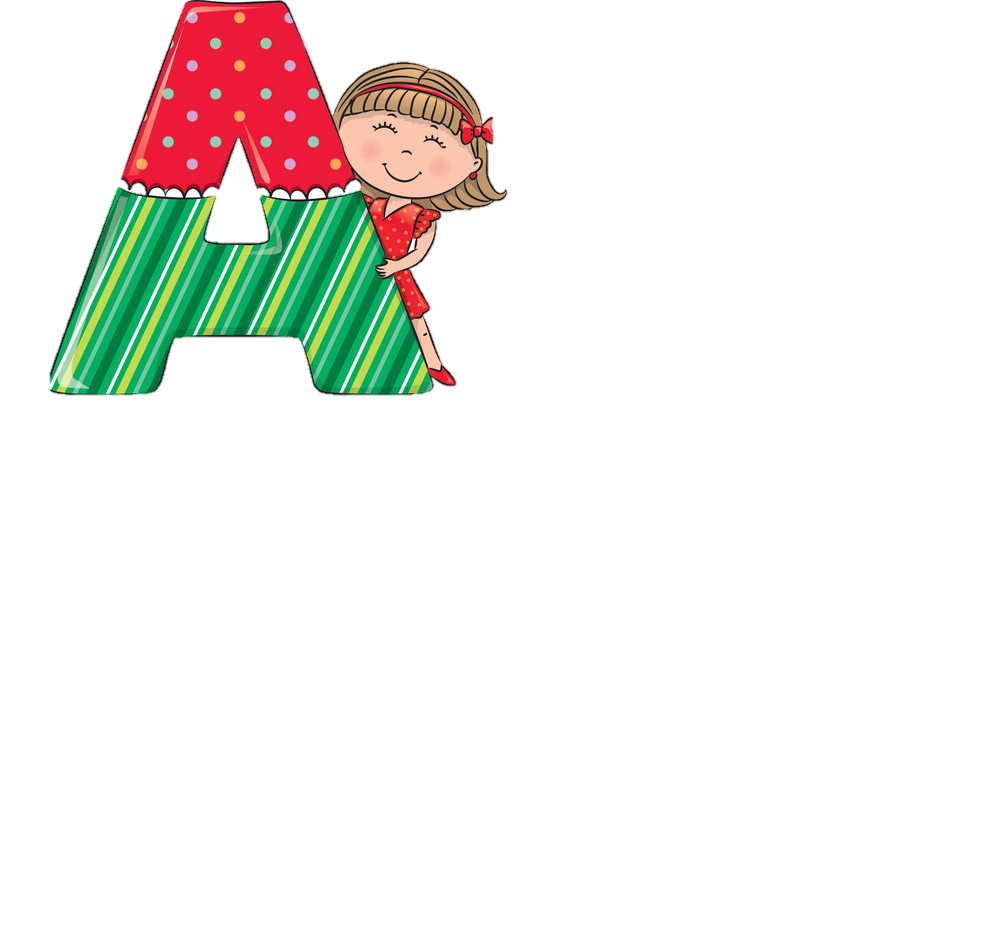 0,47
47
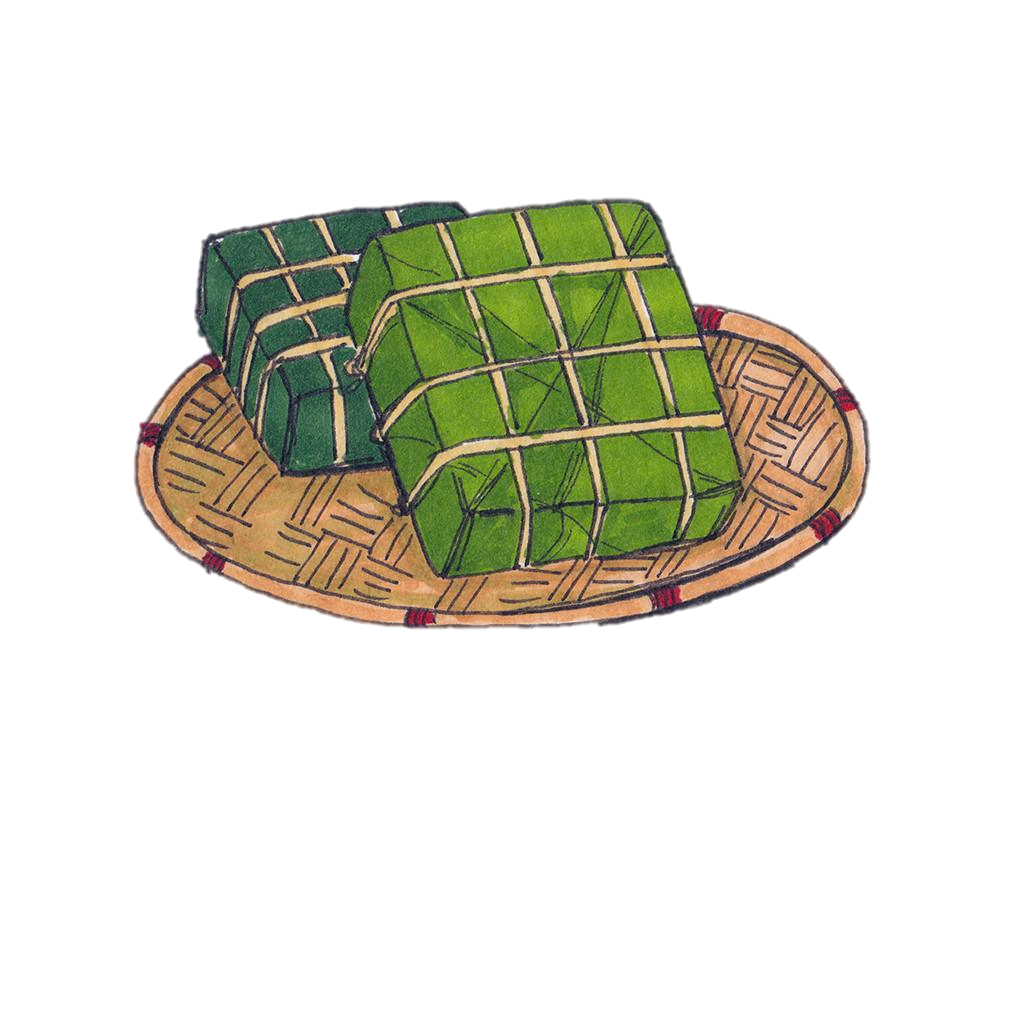 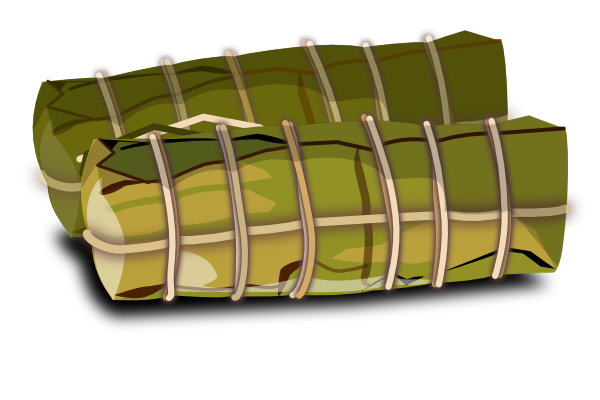 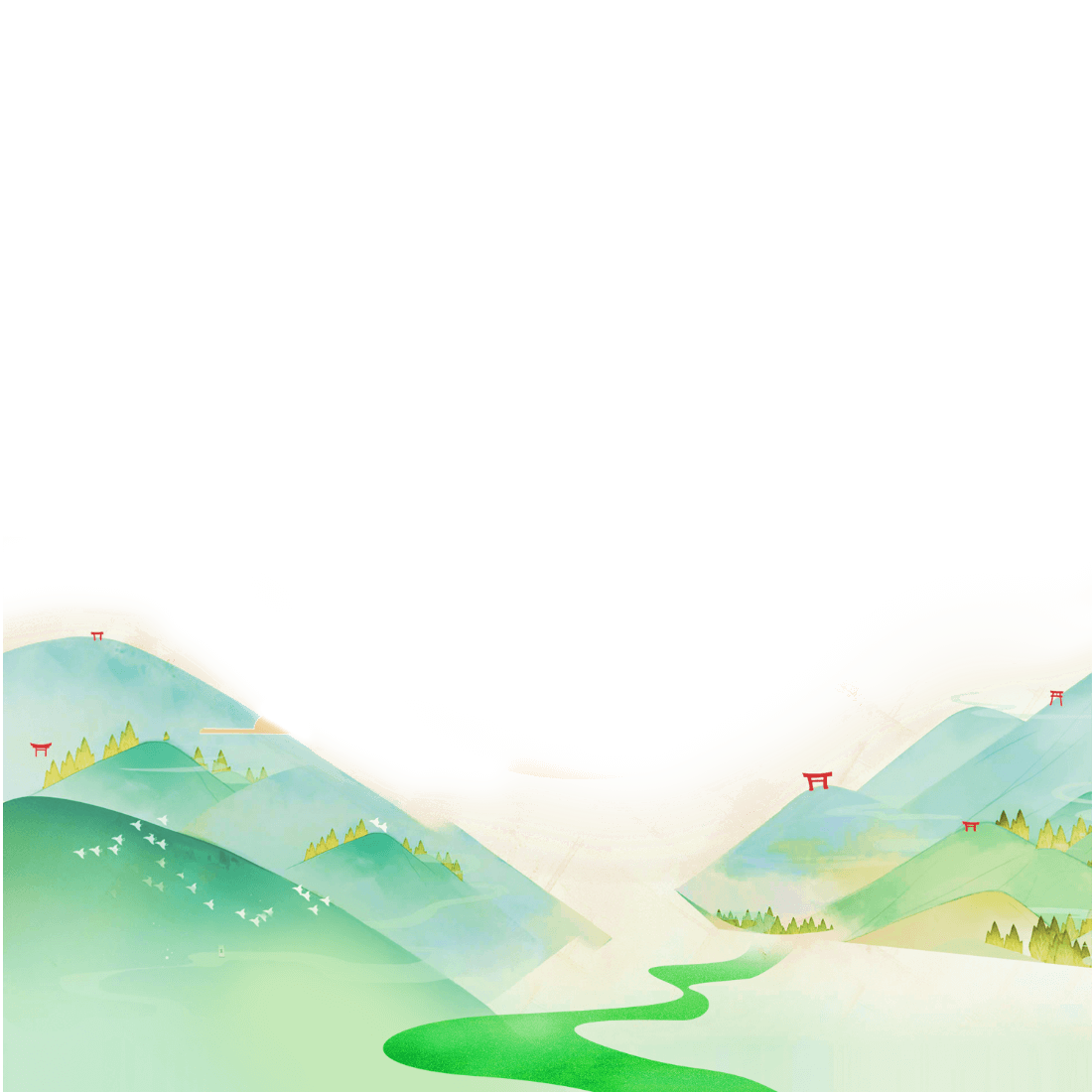 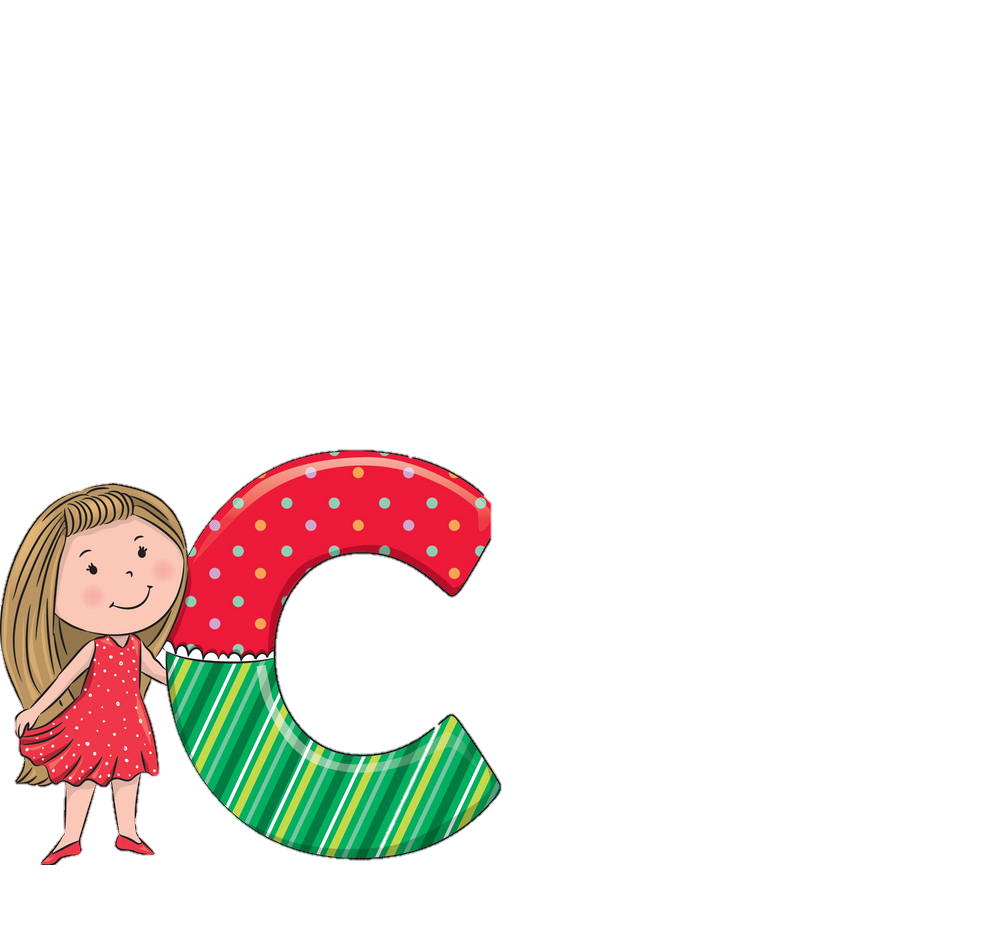 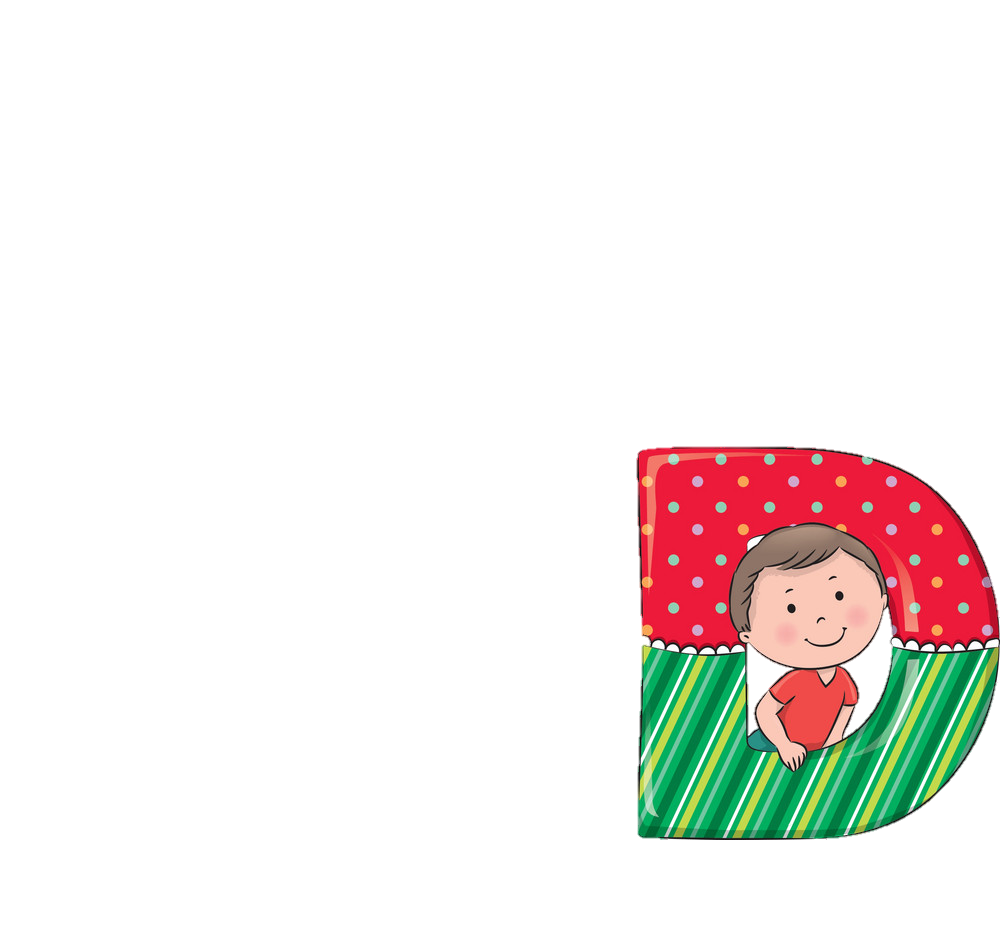 4 700
4,7
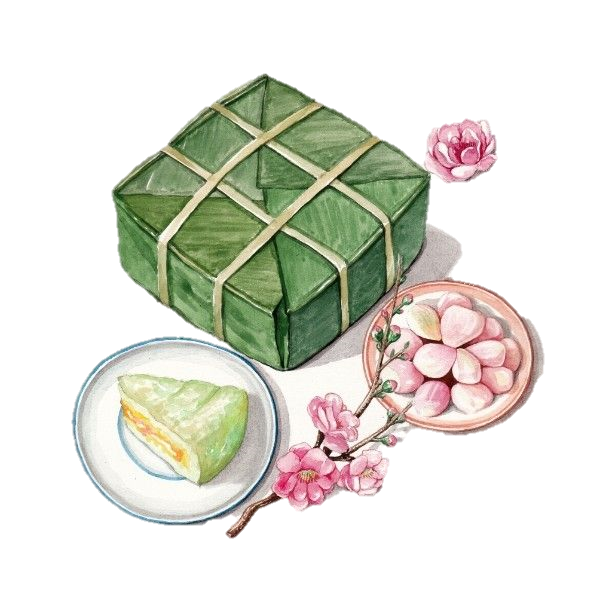 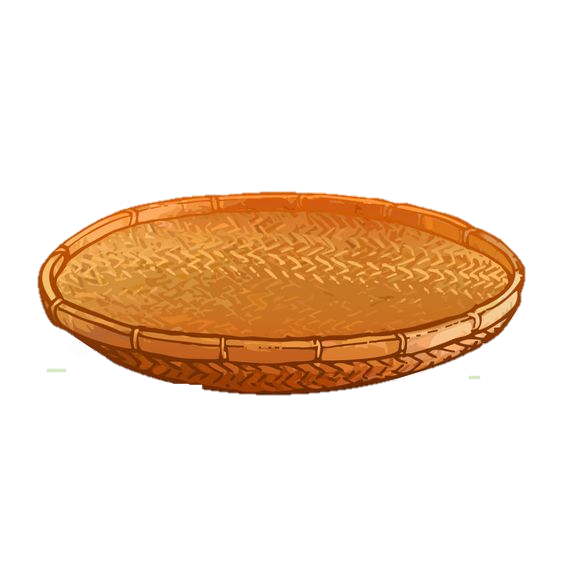 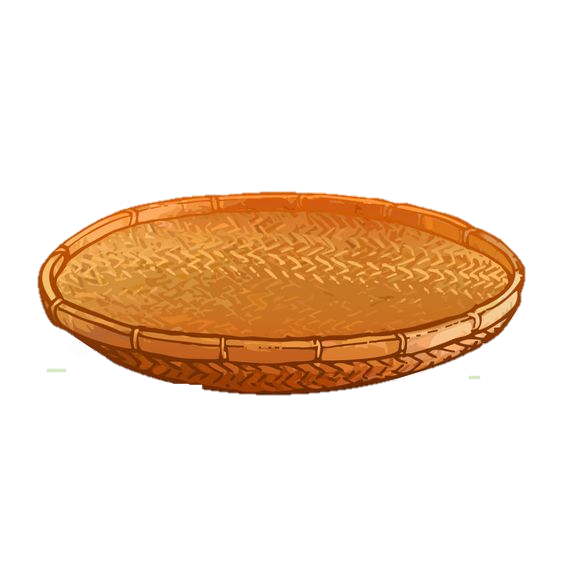 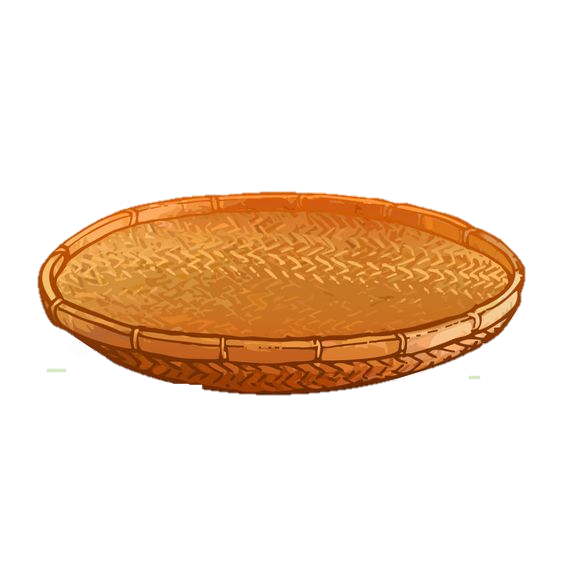 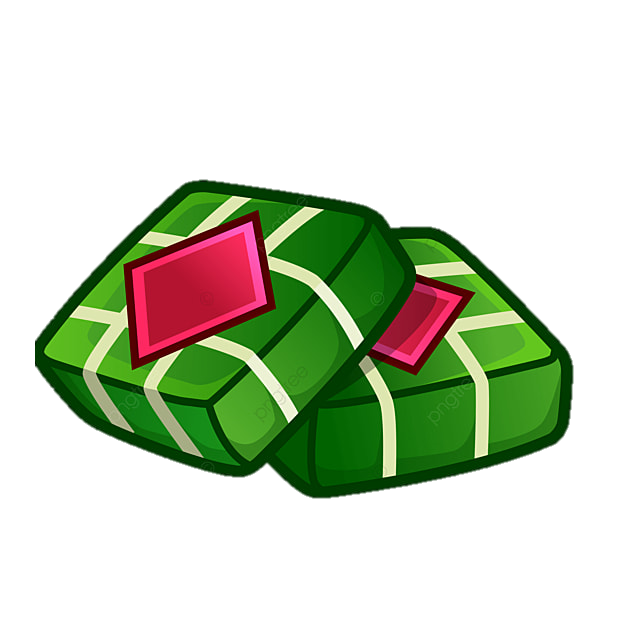 By: Hồng Linh
CHÀO TẠM BIỆT
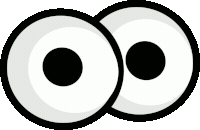 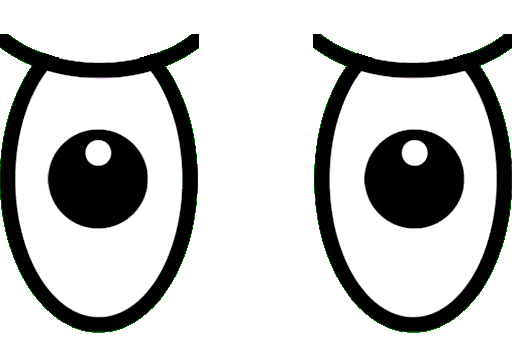 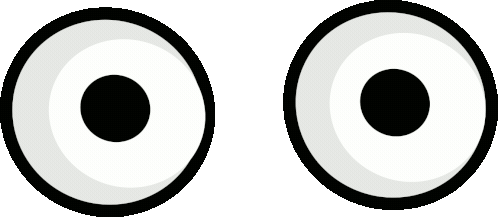 MĂNG NON – TÀI LIỆU TIỂU HỌC
Mời truy cập: MĂNG NON- TÀI LIỆU TIỂU HỌC | Facebook
SĐT ZALO : 0382348780 (Cảm)  – 0905919065  (Linh)
By: Hồng Linh
MĂNG NON – TÀI LIỆU TIỂU HỌC
Mời truy cập: MĂNG NON- TÀI LIỆU TIỂU HỌC | Facebook
SĐT ZALO : 0382348780 (Cảm)  – 0905919065  (Linh)